Blend Study – the Sequel!
CIC Parts & Materials Committee
Presented by:
Aaron Schulenburg, SCRS
Parts & Materials Committee
Barry Dorn, Dorn’s Body & Paint 
Benito Cid, Mercedes-Benz
Bradley Khodadadeh, Advantage Parts Solution
Braxton Ewing, BASF
Brian Tenley, Rydell Auto 
Chris Sestito, Premiere Services
Dale Sailer, Empire Auto Parts	
Dan Tessadri, CSAA
Don Porter, URG
Greg McDowell, Mitchell 
Greta Houlahan, Car-Part.com
Jason Scharton, 3M
Jay Tannenbaum, Headlight Depot
Jerry Gastineau, Mitchell 
John Strong, Mitchell 
Justin Clark, LKQ 
Ken Weiss	
Mark Allen, Audi 
Michael Lanza, Sherwin-Williams
Paul Barry, CIECA
Paul Folino, LKQ
Paul Sgro, Lee’s Garage
Rick Palmer, Computer Logic
Rod Sproule, Manitoba Public Ins. 
Ryan Mandell, Mitchell 
Sandy Blalock, ARA
Stacy Bartnik, Intertek 
Tim Ronak, AkzoNobel
Virginia Whalen, ARA
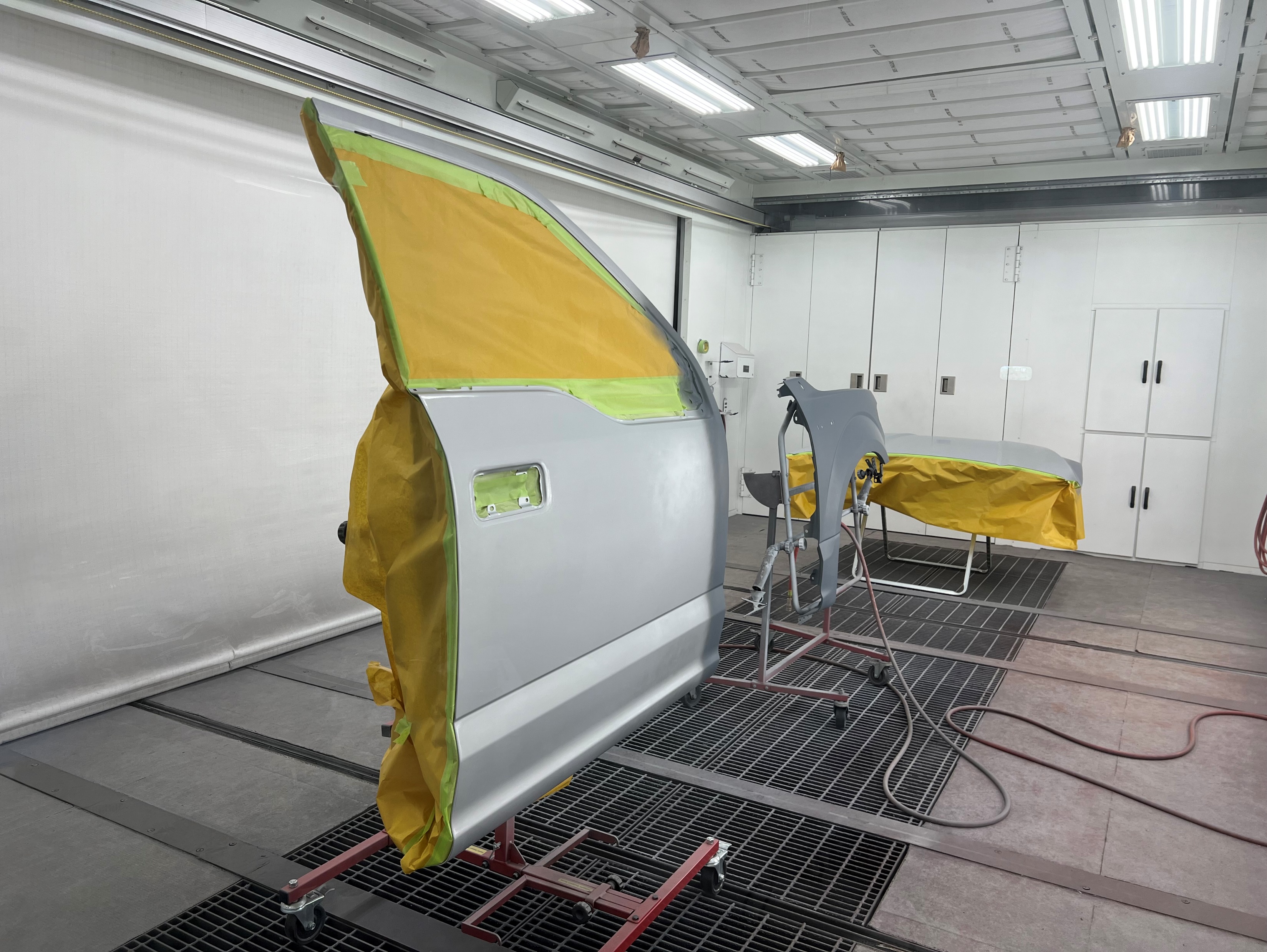 BLEND ADJACENT PANELFORCOLOR MATCH
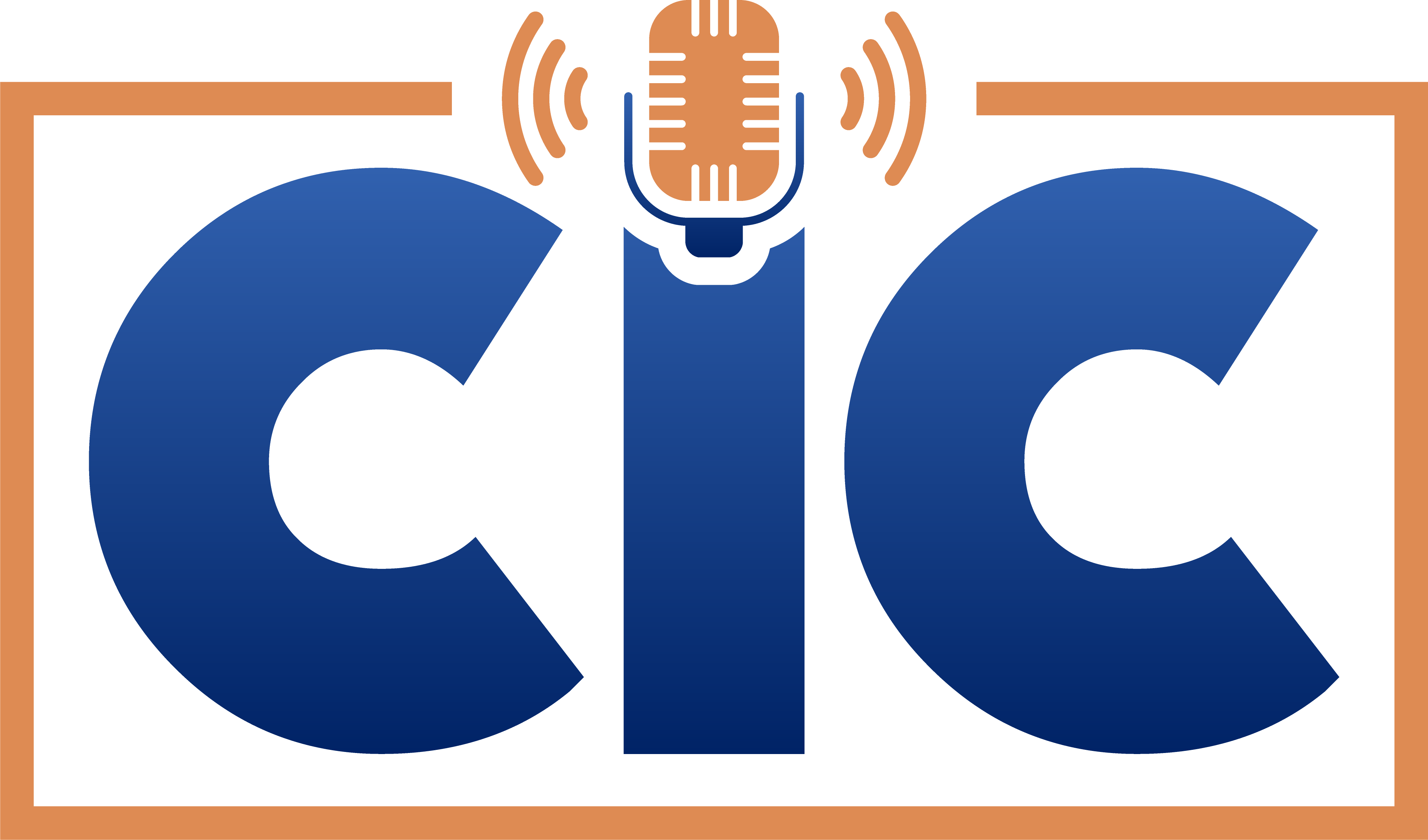 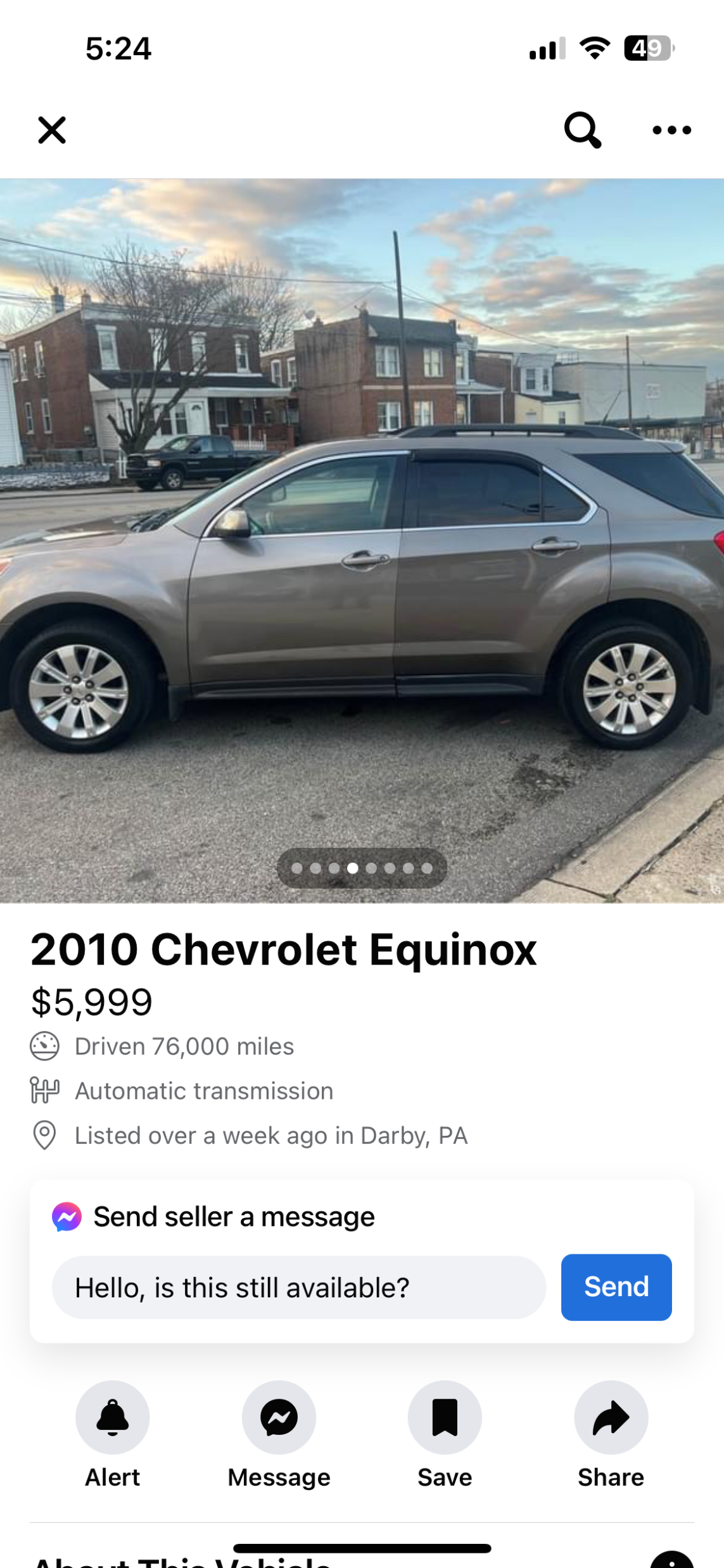 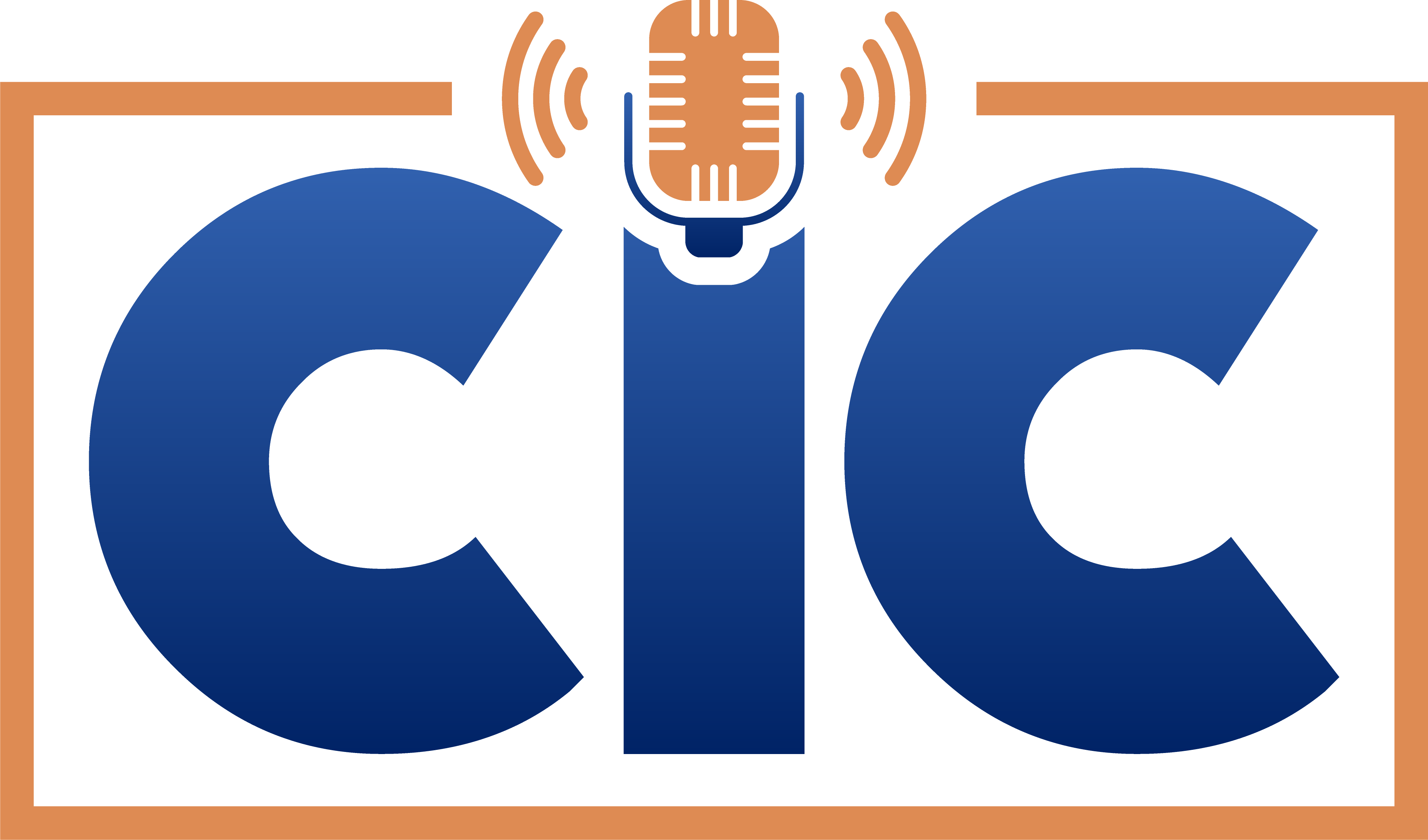 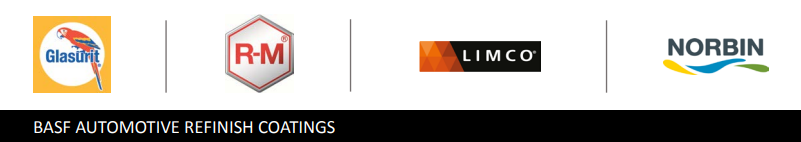 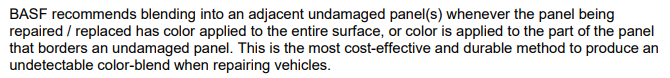 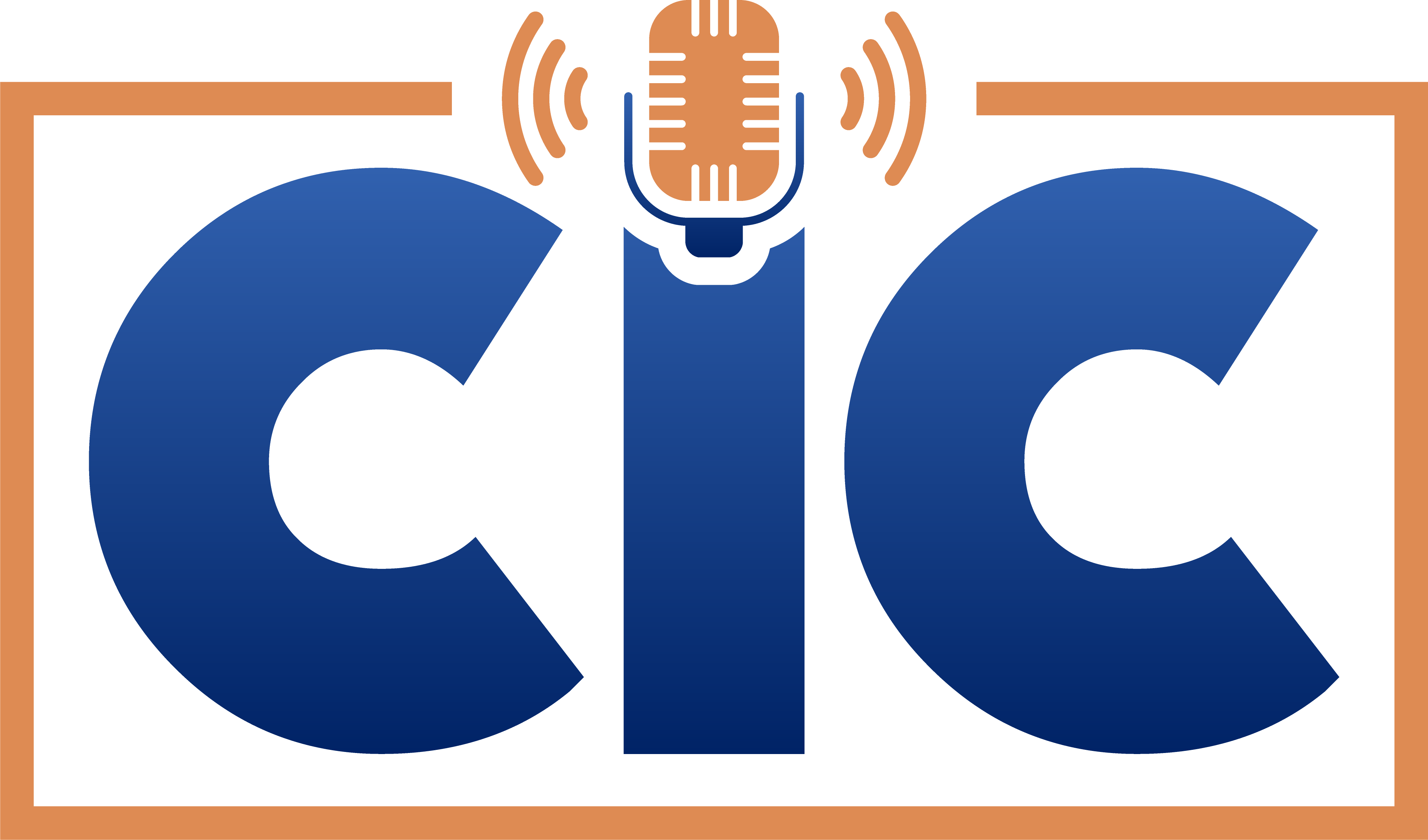 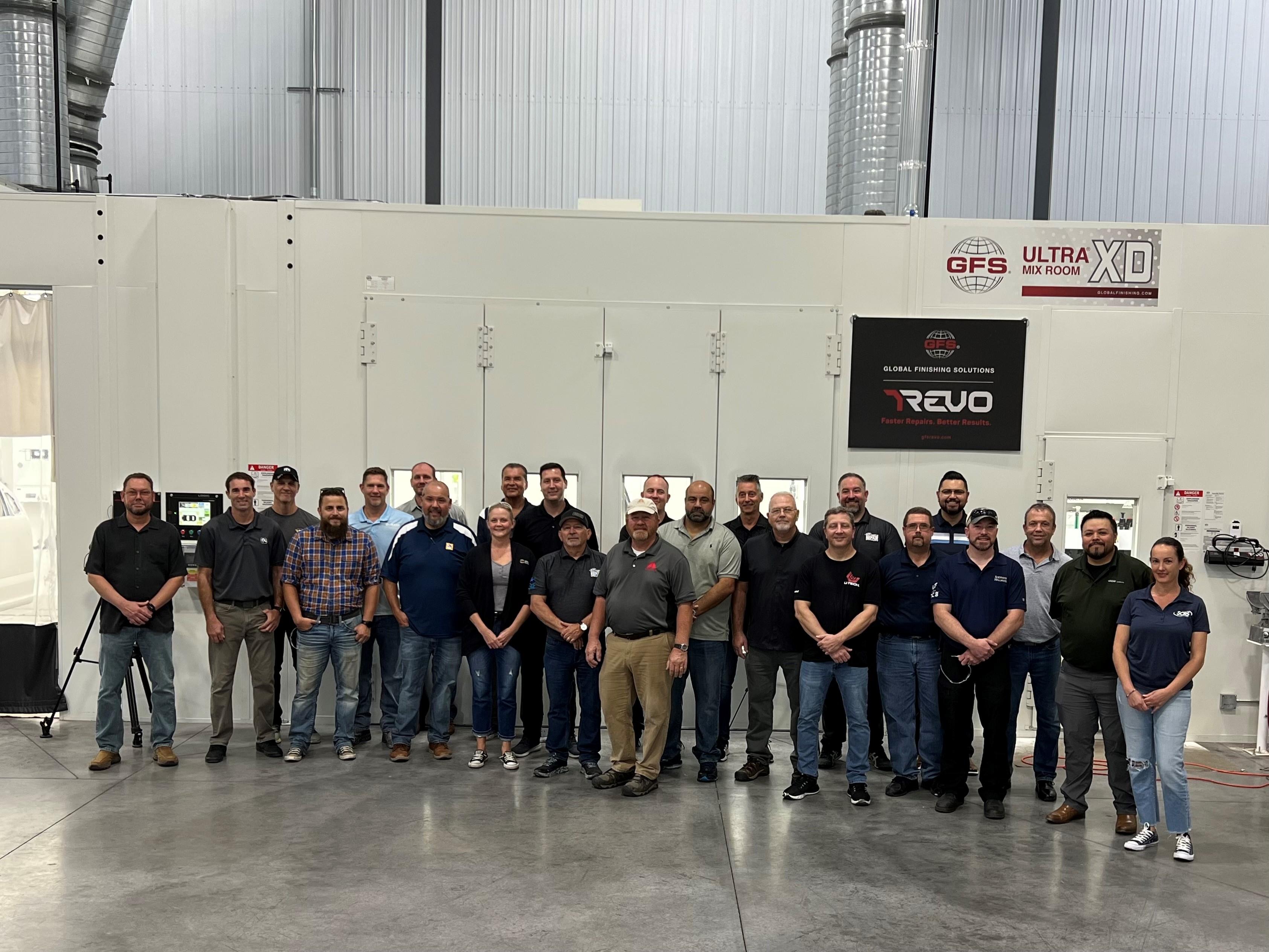 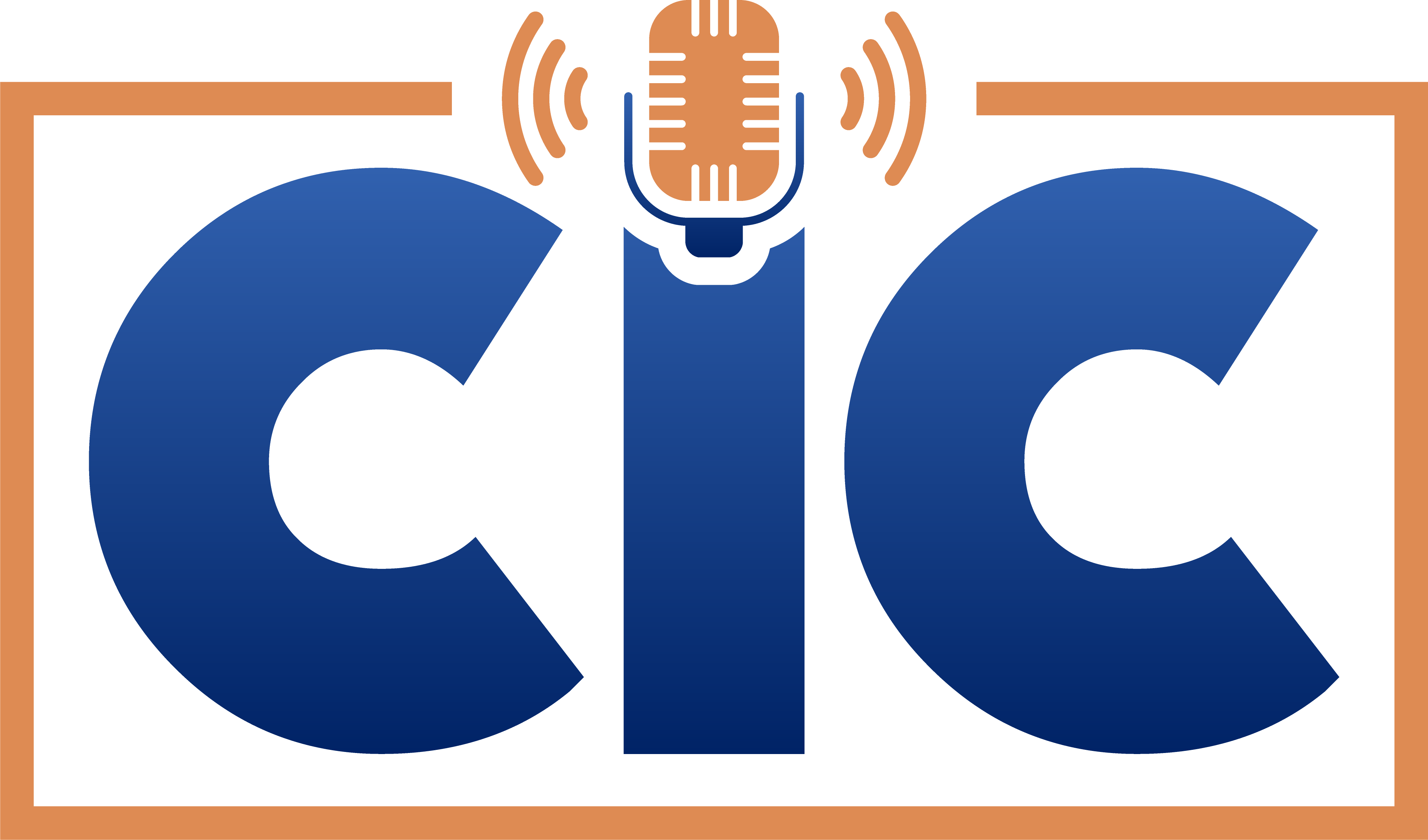 SPECIAL THANKS TO
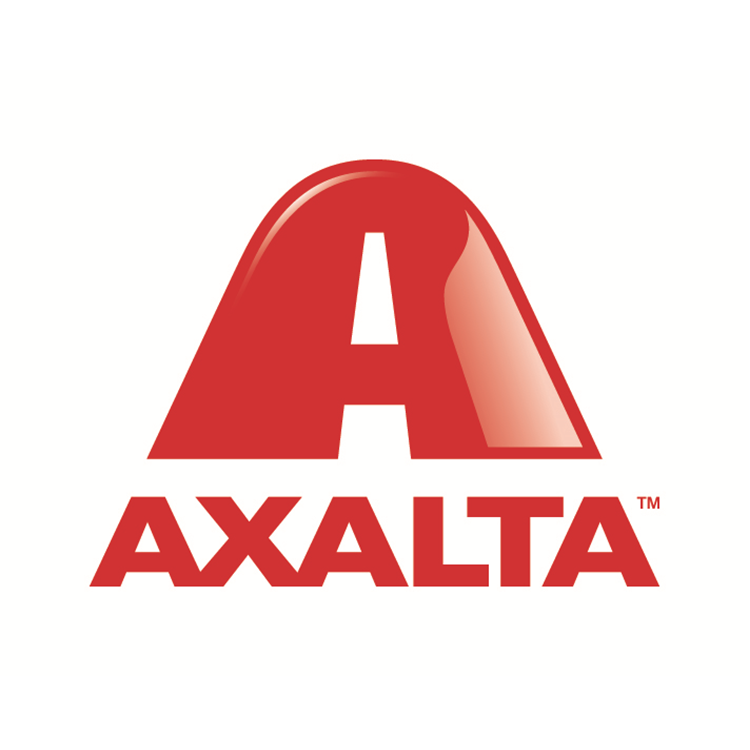 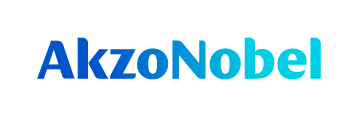 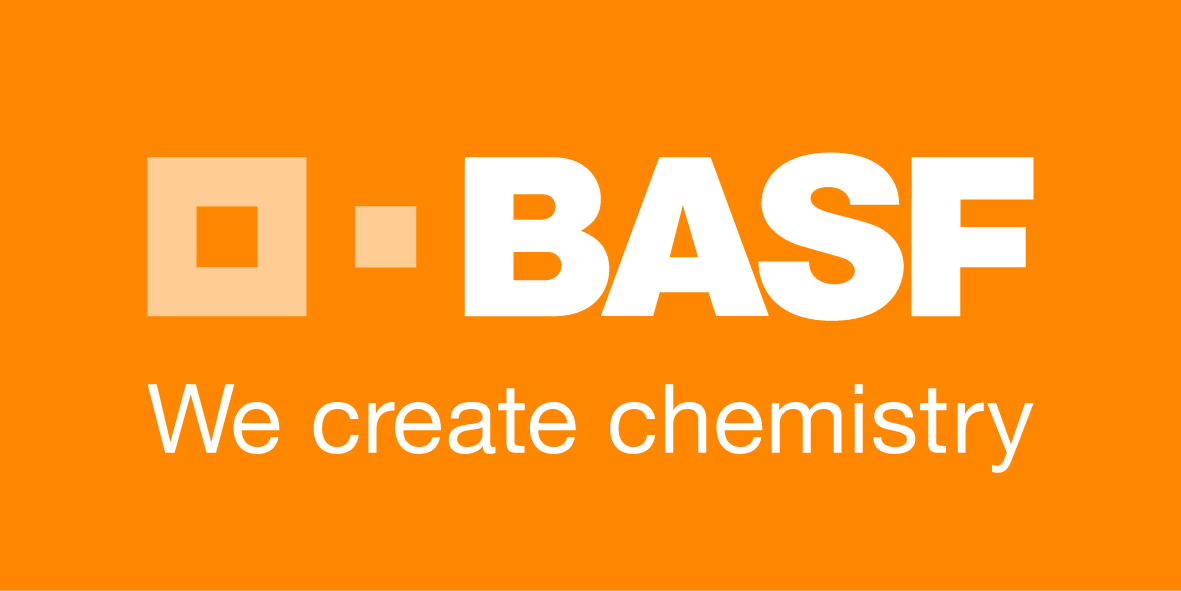 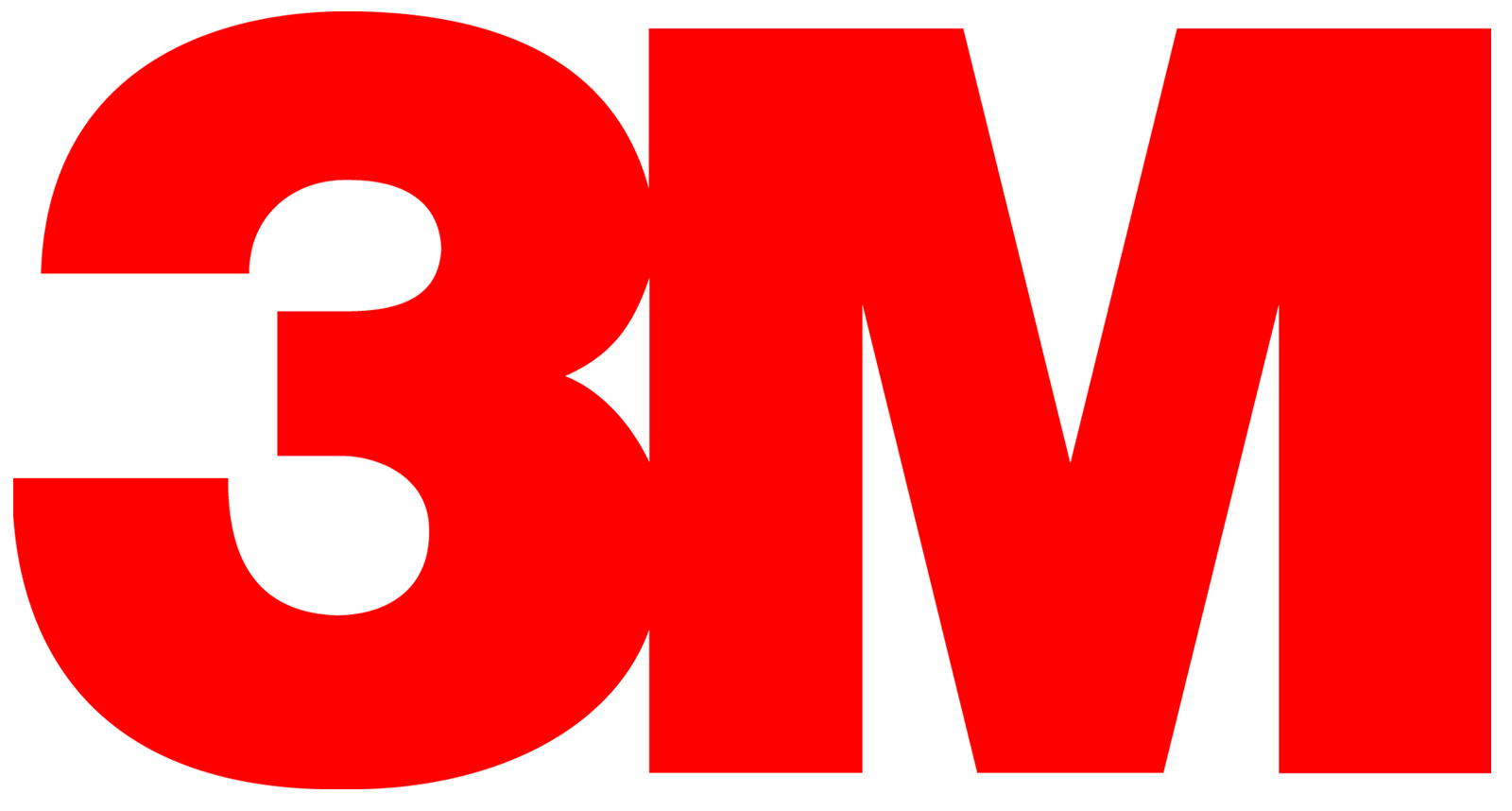 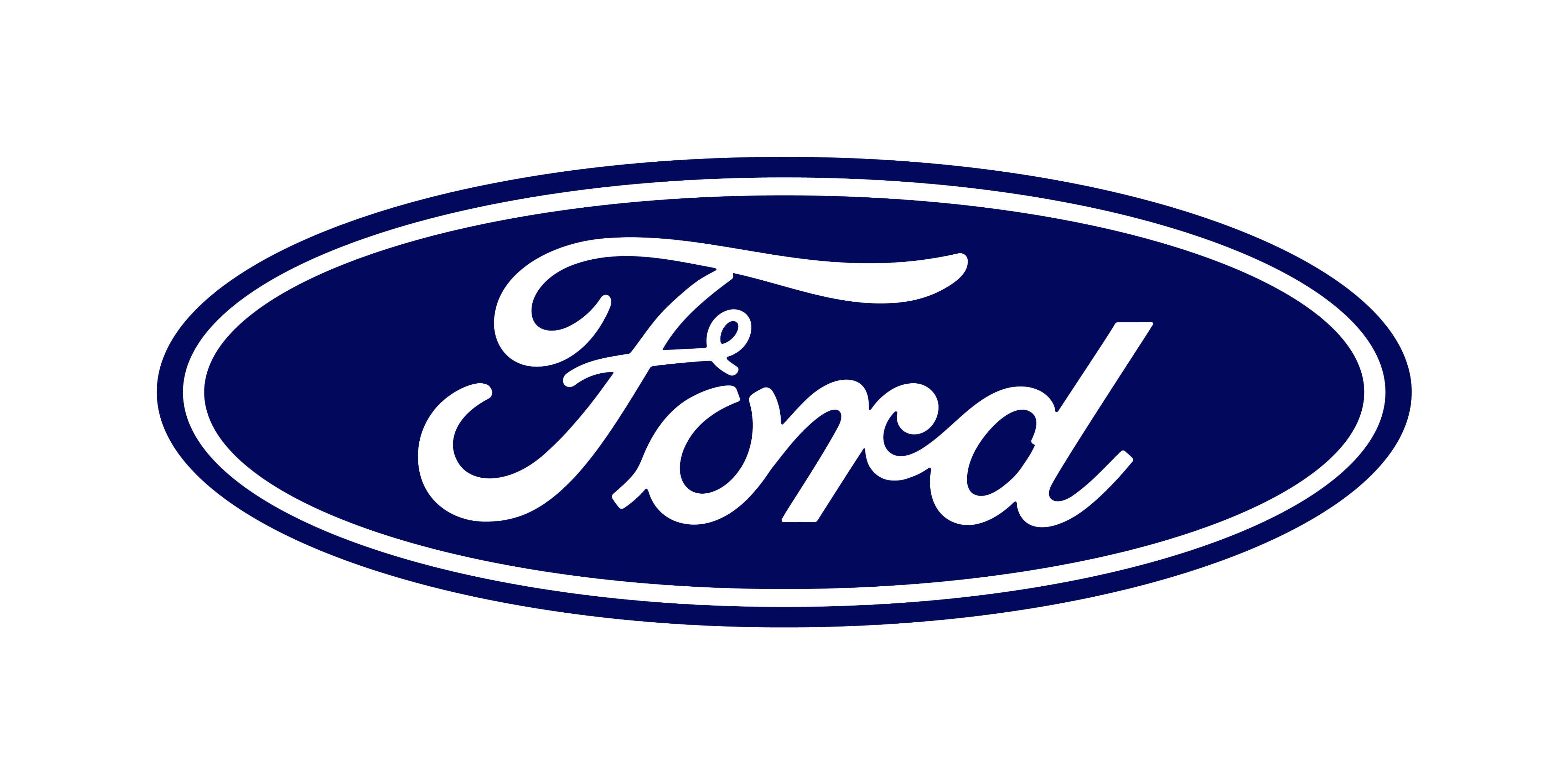 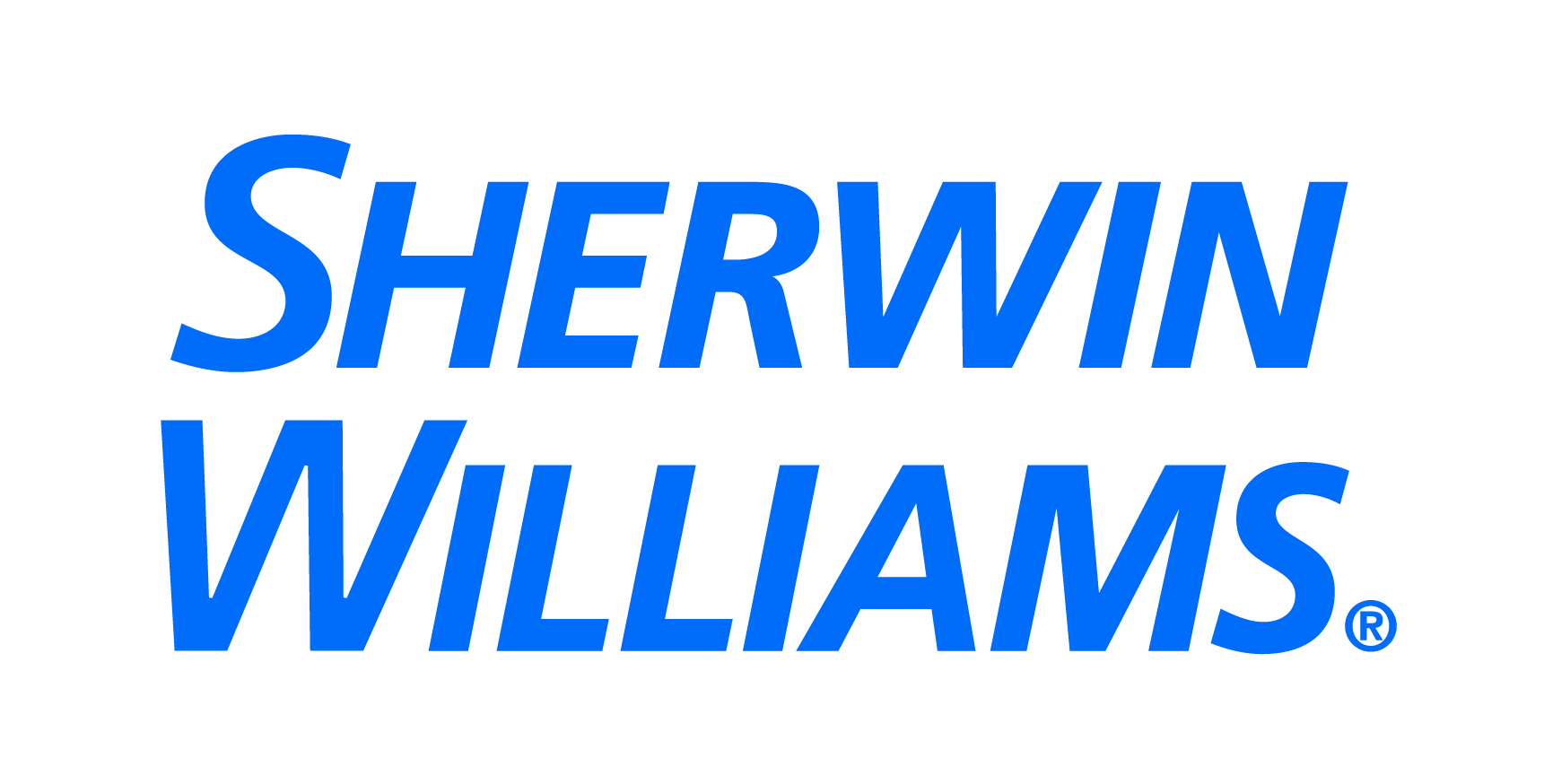 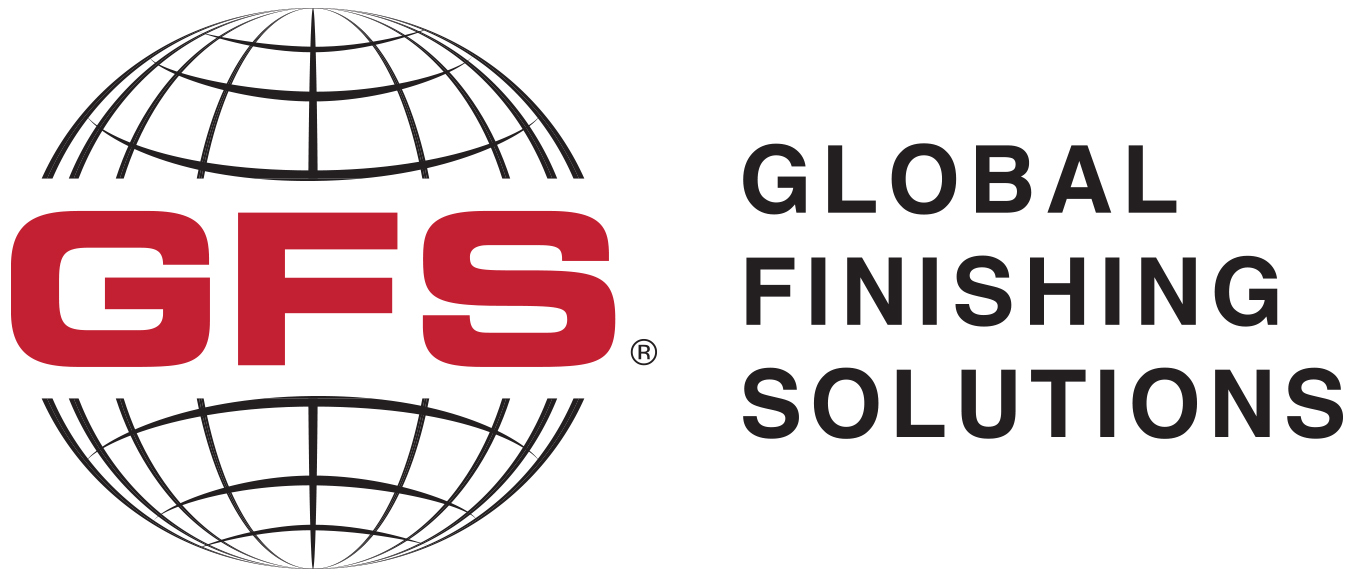 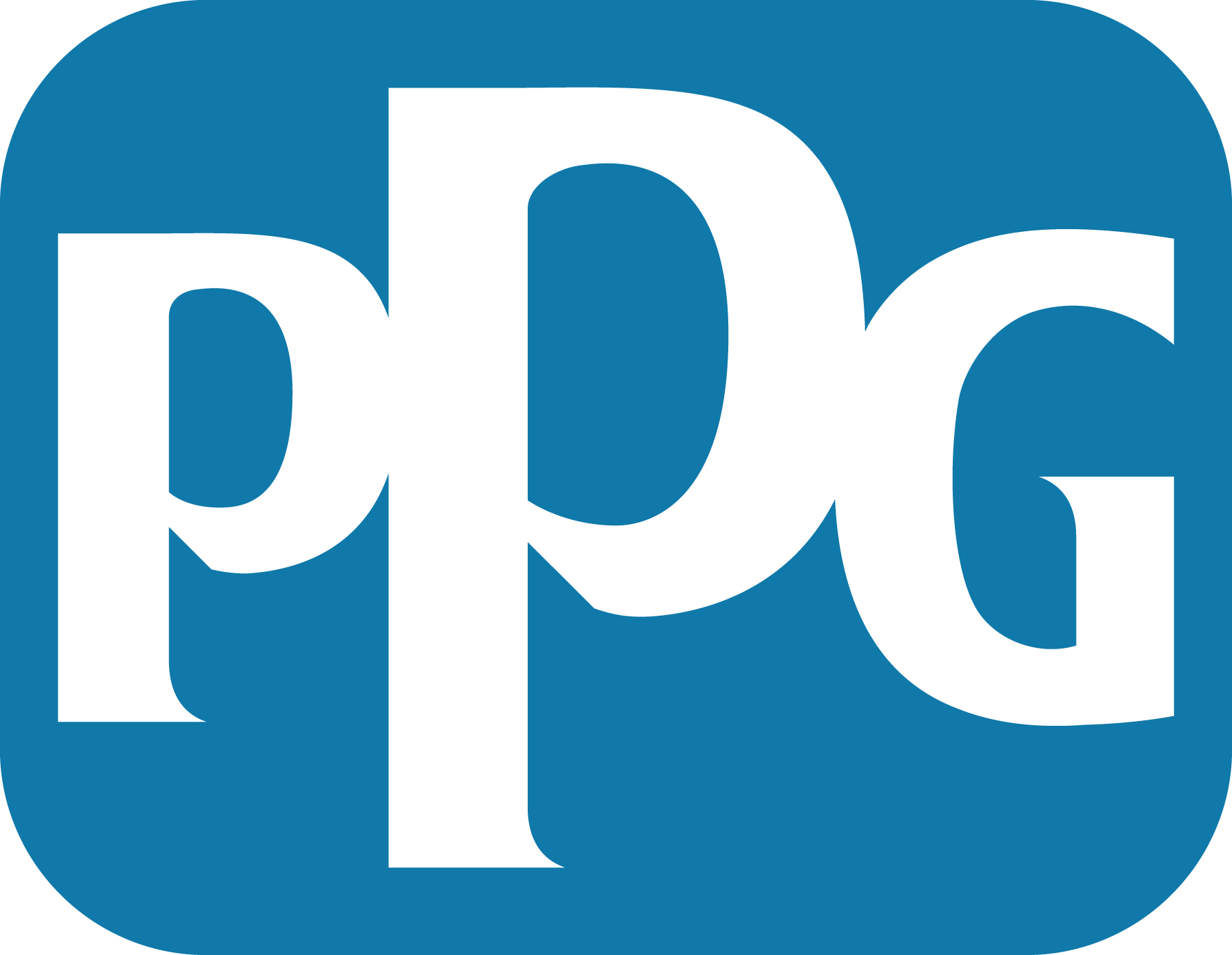 CCC / MOTOR
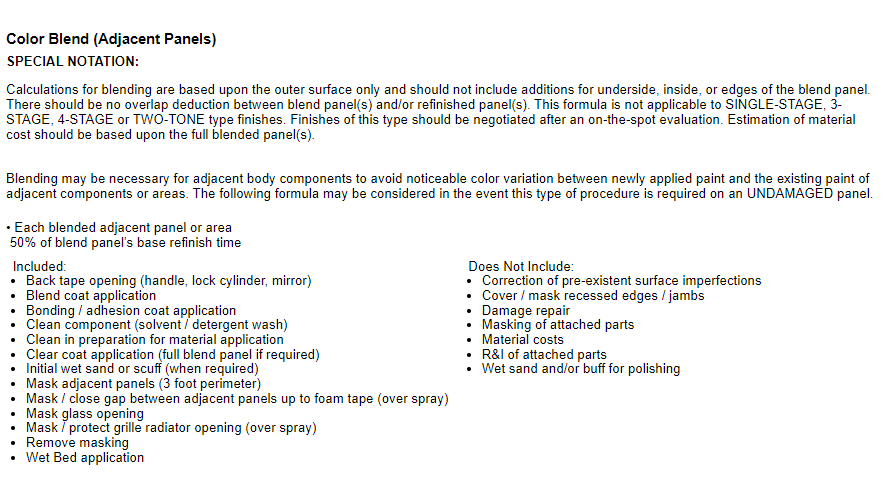 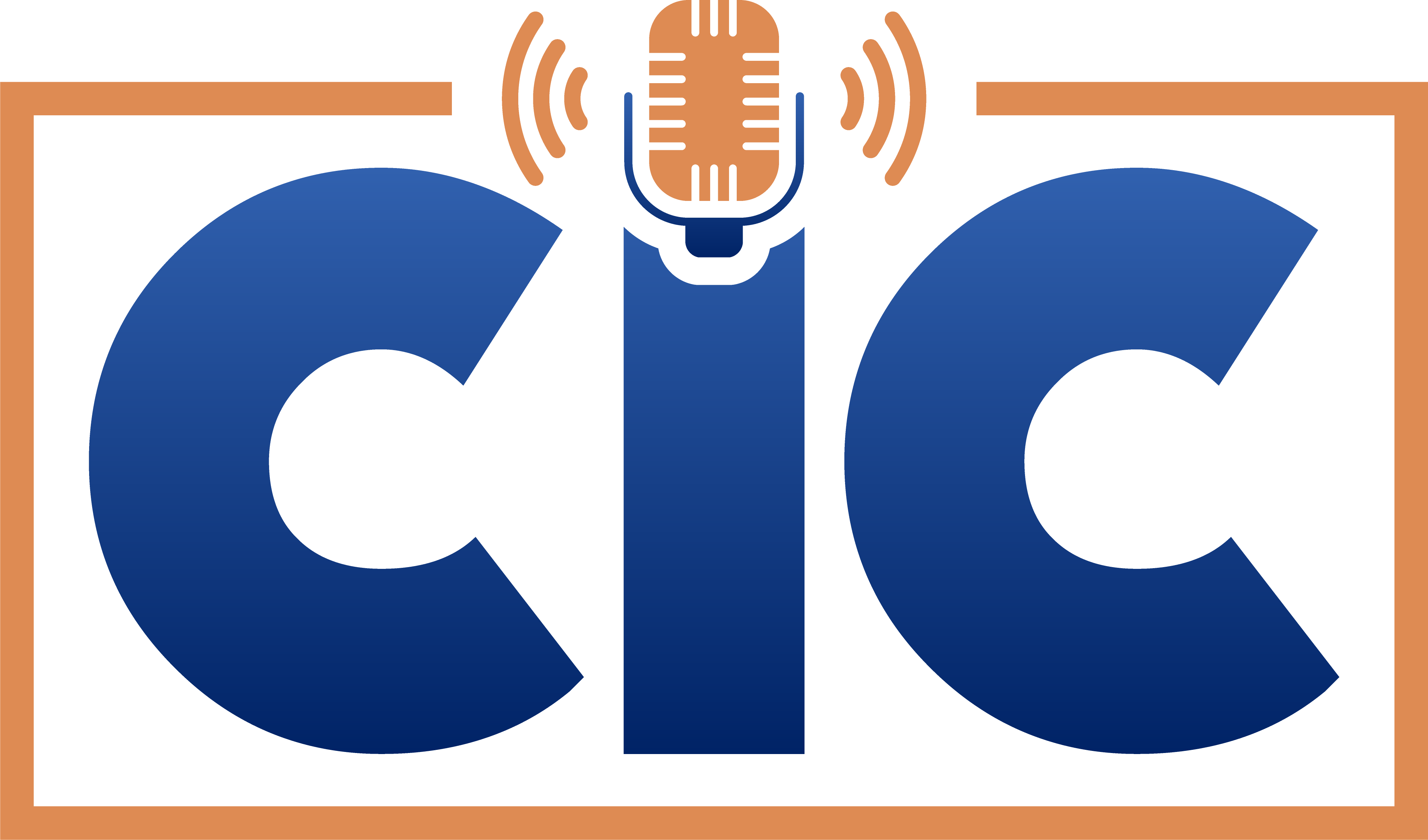 AUDATEX / SOLERA
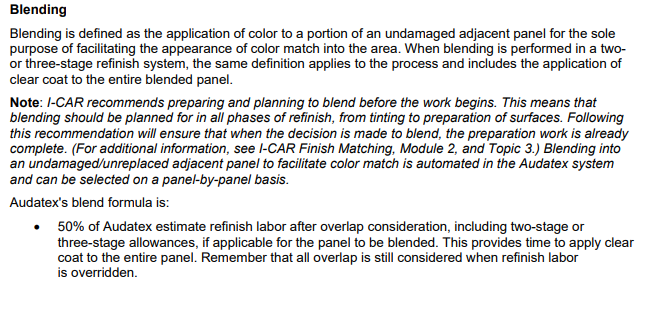 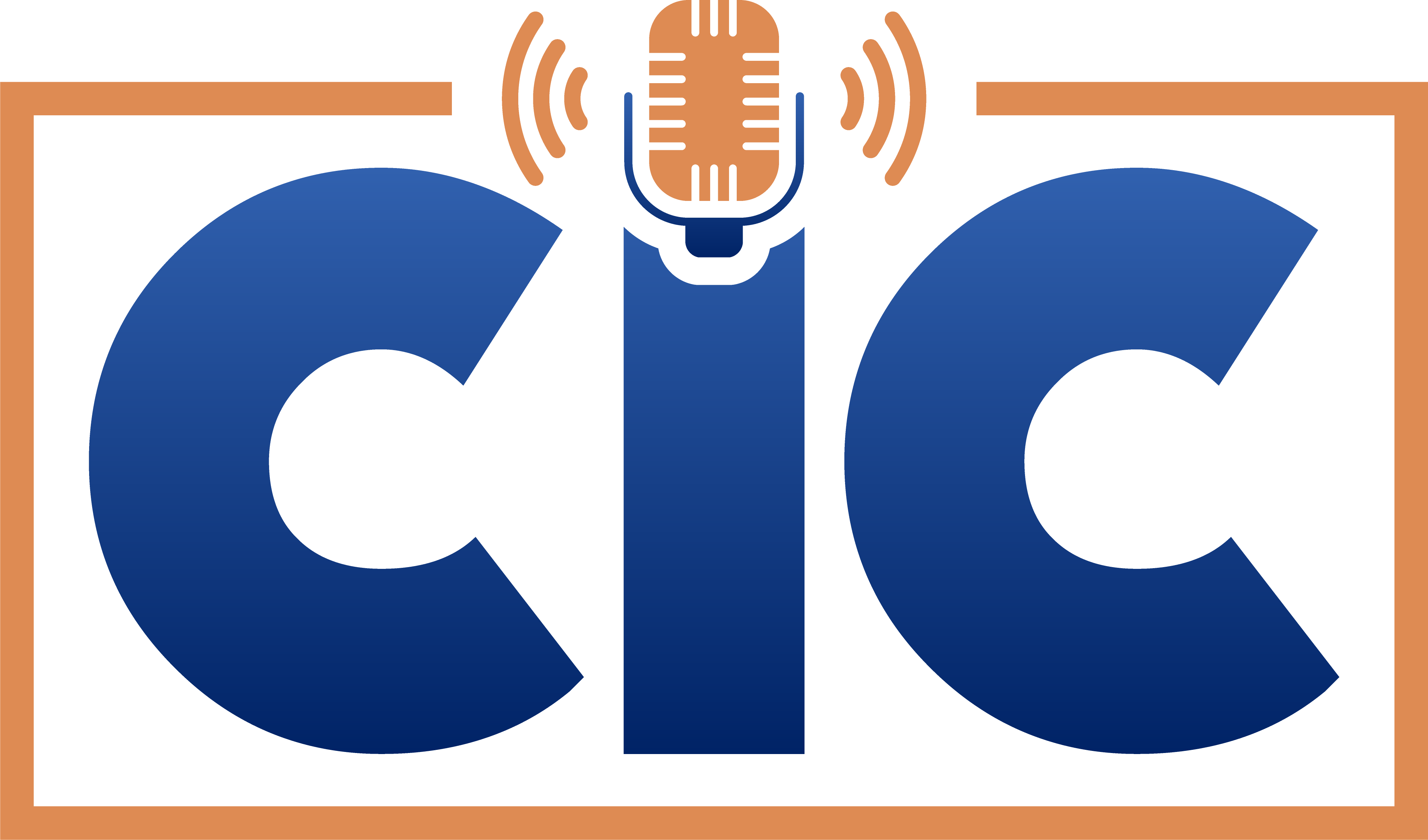 MITCHELL
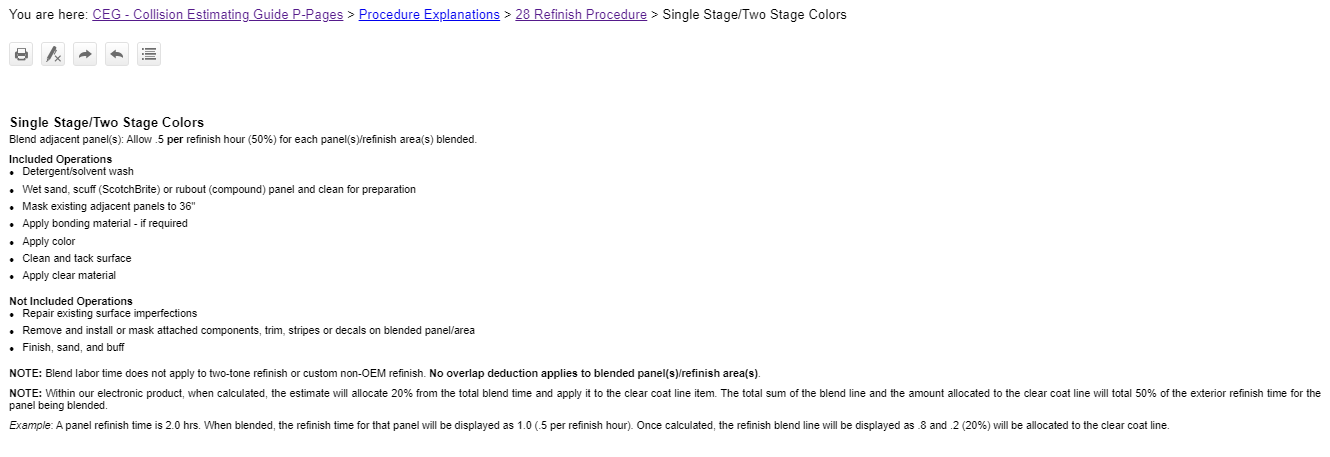 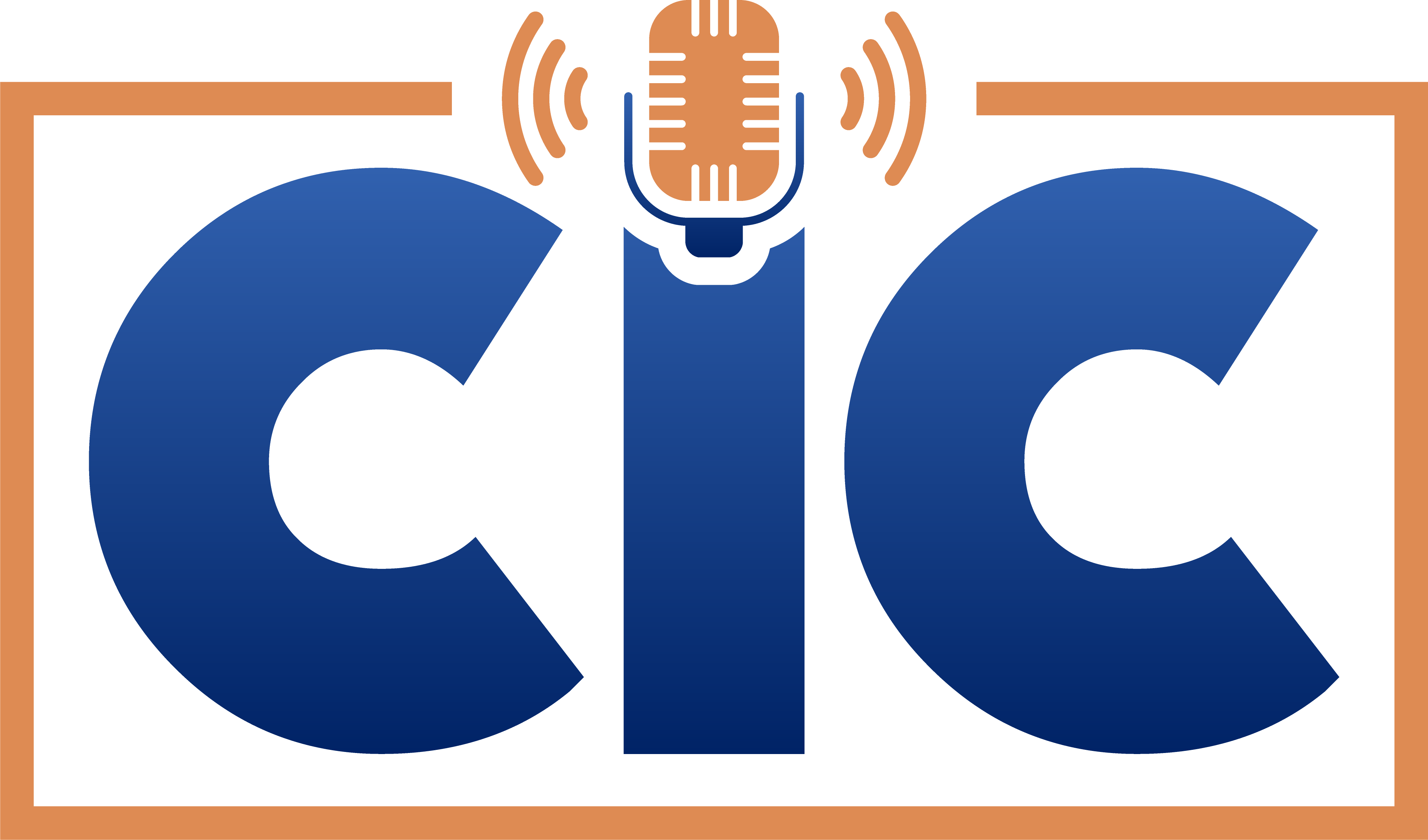 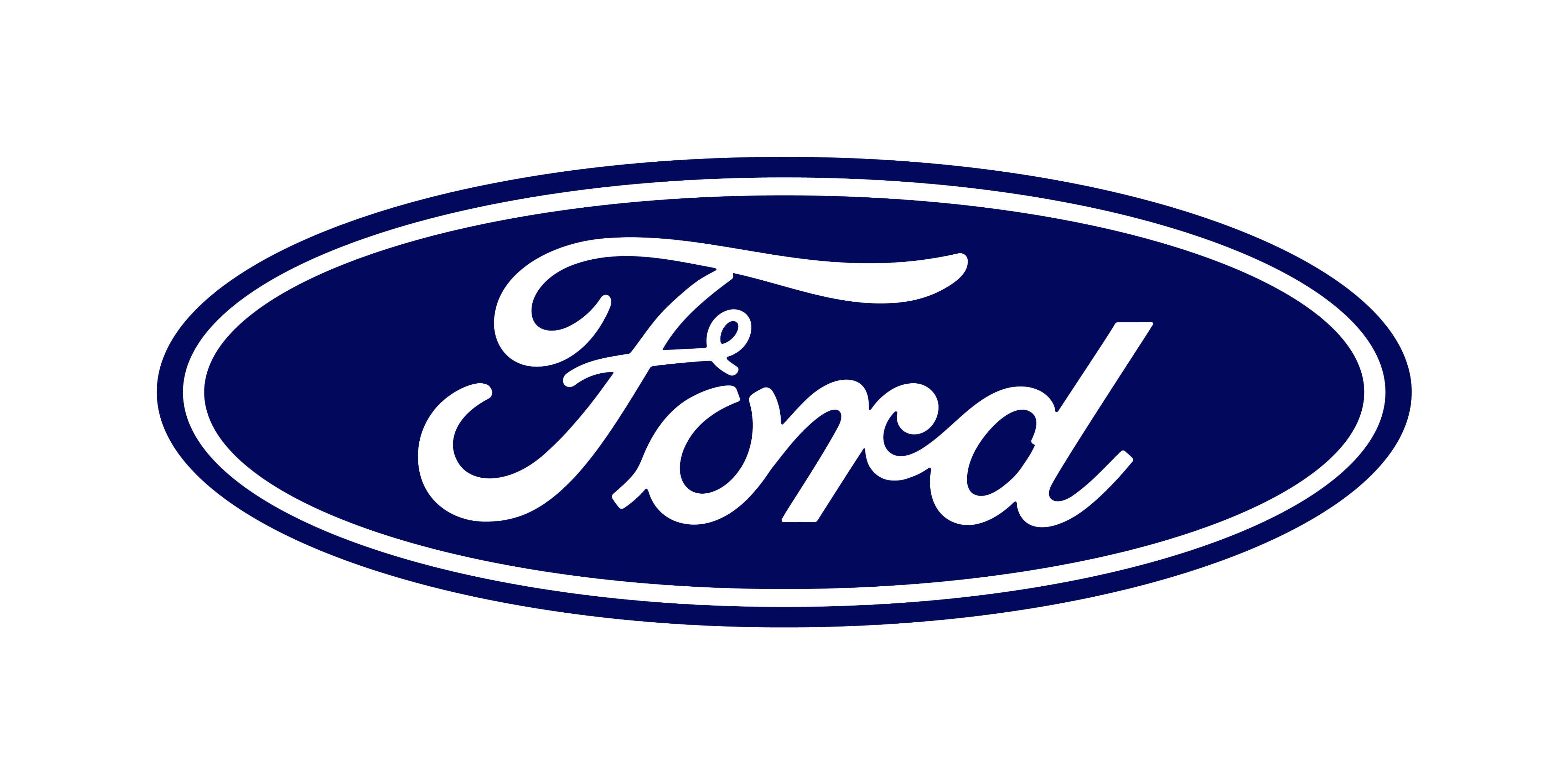 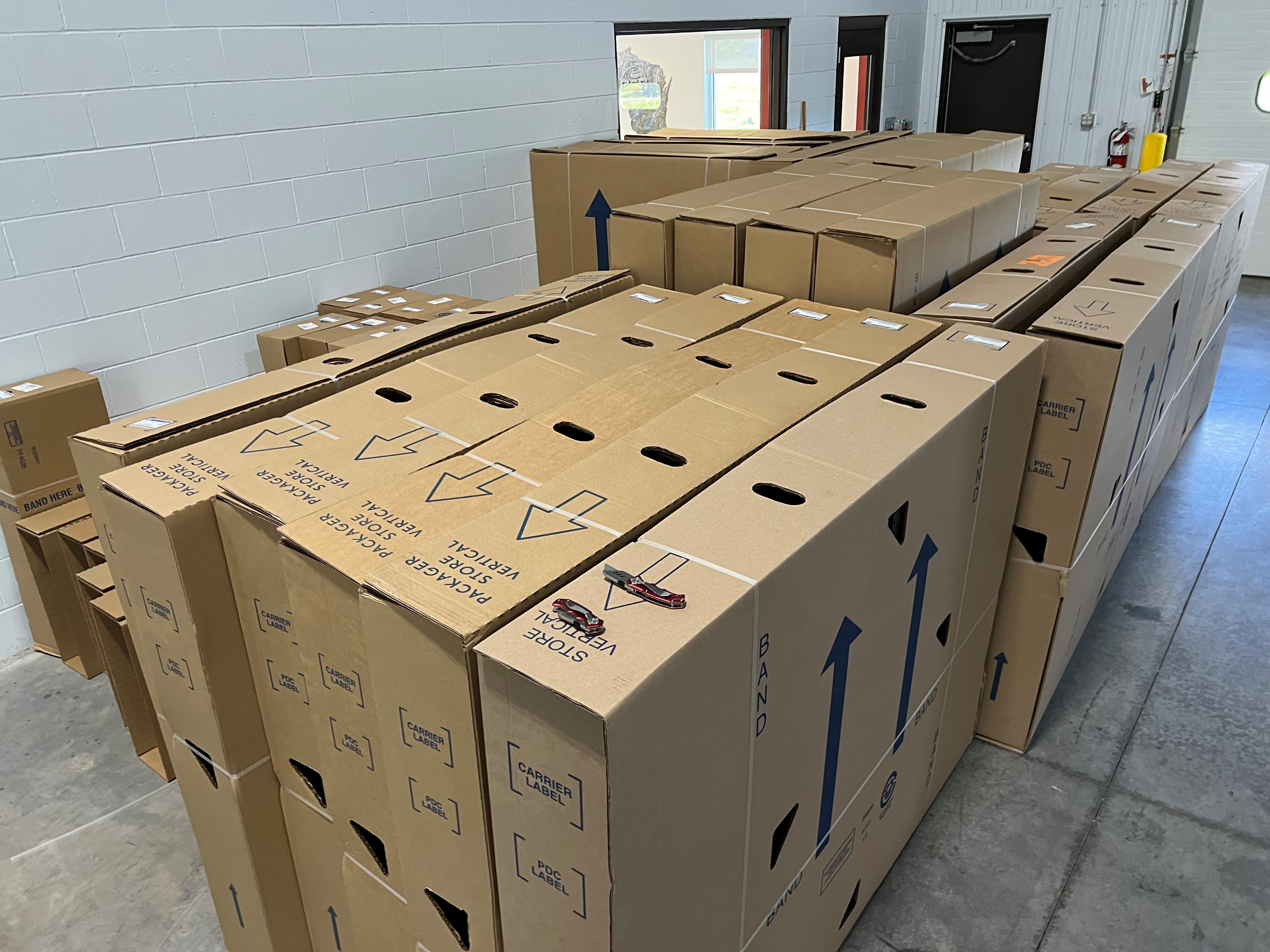 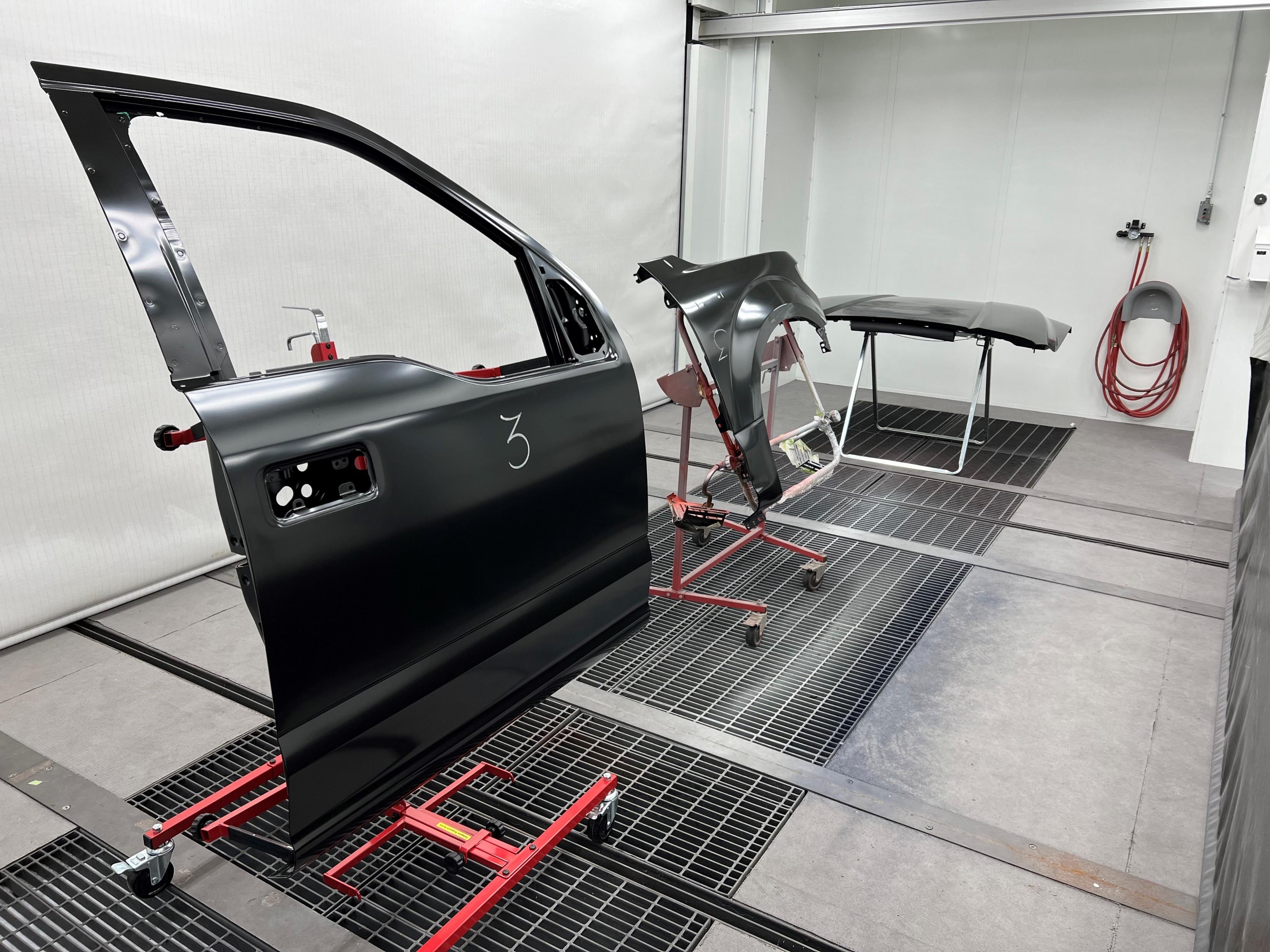 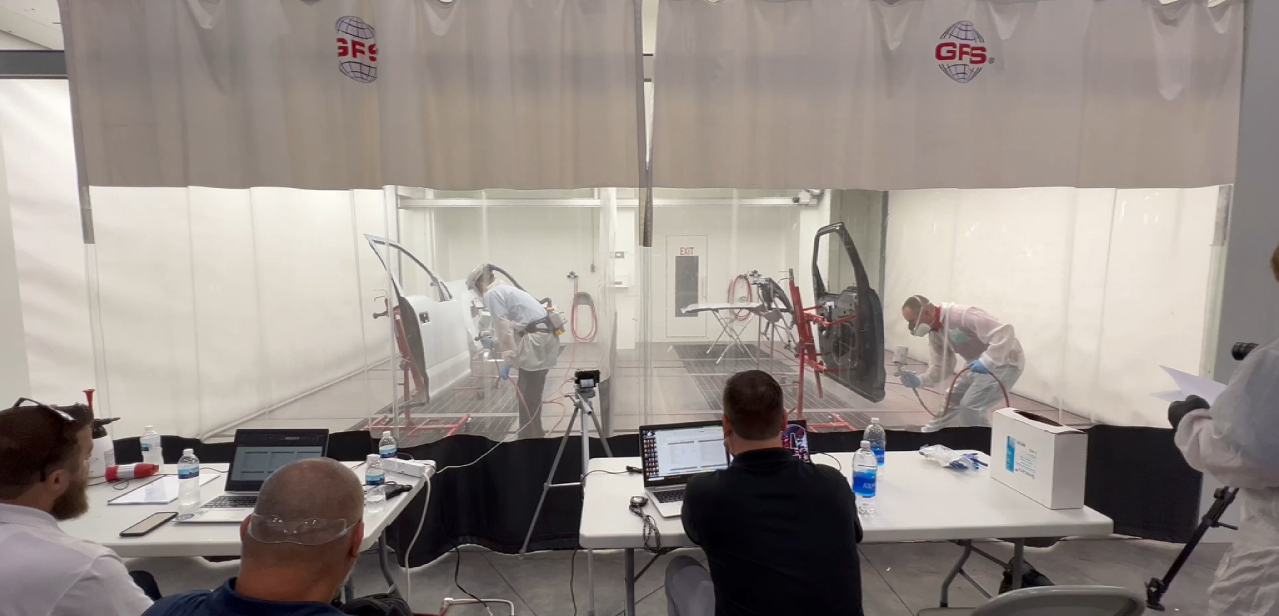 THE BASIS OF THE RESEARCH
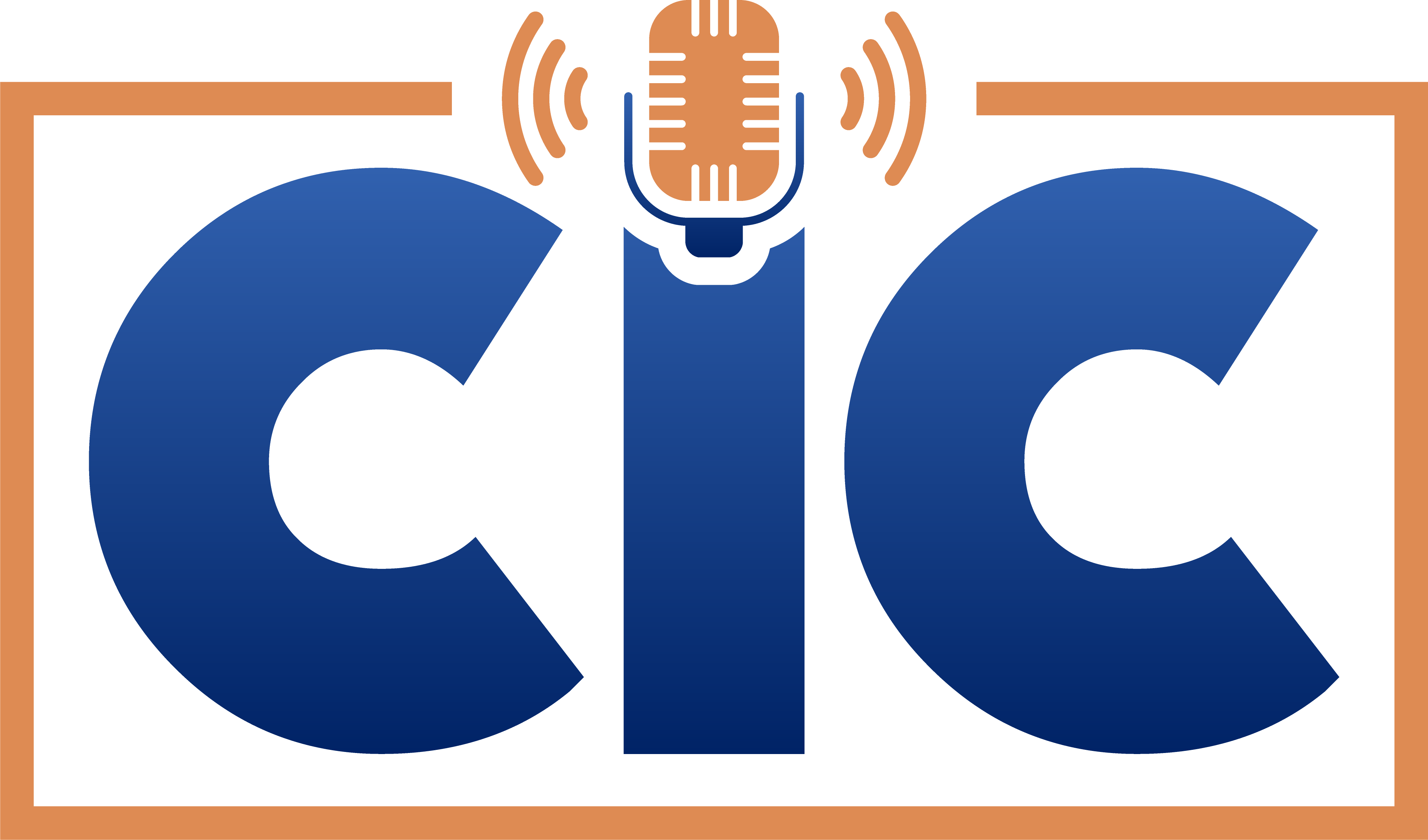 50% of Refinish
CCC - BLEND
INCLUDED: 
• Back tape opening (handle, lock cylinder, mirror) 
• Blend coat application 
• Bonding/adhesion coat application 
• Clean component (solvent/detergent wash) 
• Clean in preparation for material application 
• Clear coat application (full blend panel if required) 
• Initial wet sand or scuff (when required) 
• Mask adjacent panels (three-foot perimeter) 
• Mask/close gap between adjacent panels up to foam tape (overspray) 
• Mask glass opening 
• Mask/protect grille radiator opening (overspray) 
• Remove masking 
• Wet Bed application
50% of Refinish
AUDATEX - BLEND
INCLUDED: 
• Complete preparation of blended panel 
• Scuff or buff 
• Application of color to blended panel 
• Application of clear coat to entire blended panel in two-  stage and three-stage systems
50% of Refinish
MITCHELL - BLEND
INCLUDED: 
• Detergent/solvent wash
• Wet sand, scuff (ScotchBrite) or rubout
(compound) panel and clean for preparation
• Mask existing adjacent panels to 36"
• Apply bonding material - if required
• Apply color
• Clean and tack surface
• Apply clear material
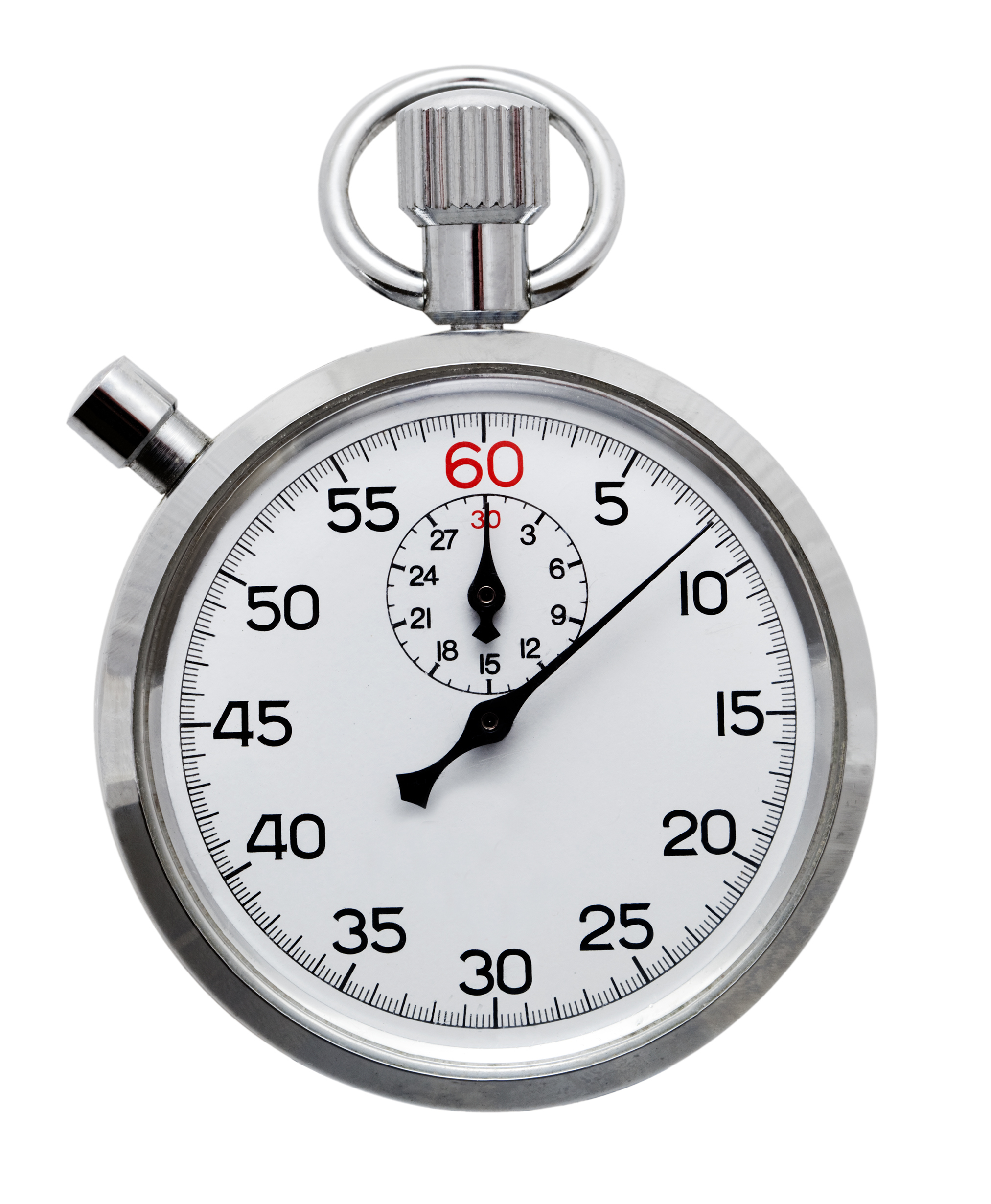 THIS WAS A COMPARATIVE ANALYSISOF TWO REFINISH OPERATIONS…
…THIS WAS NOT A REFINISH TIME STUDY
WHY THIS WAS NOT A REFINISH TIME STUDY
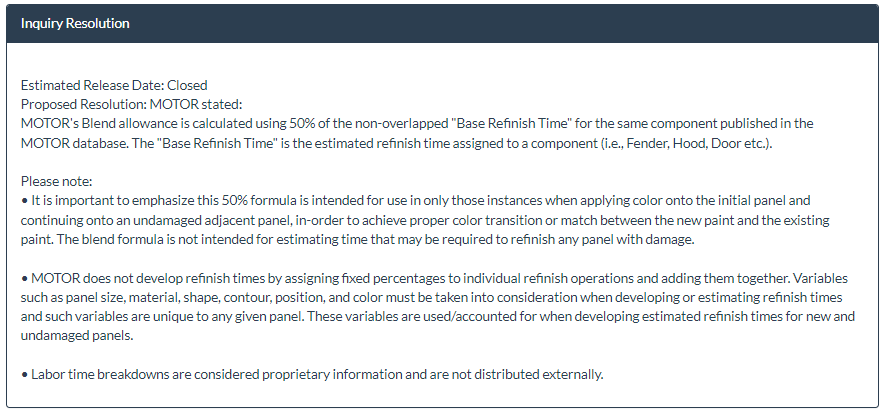 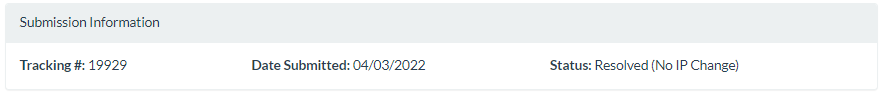 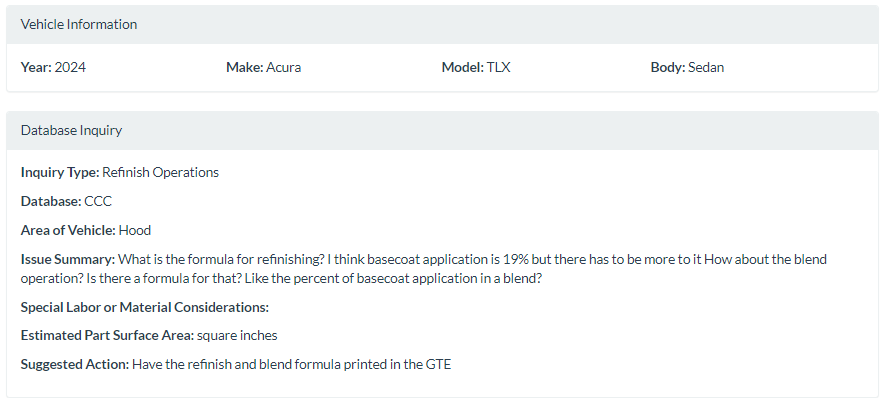 WHY THIS WAS NOT A REFINISH TIME STUDY
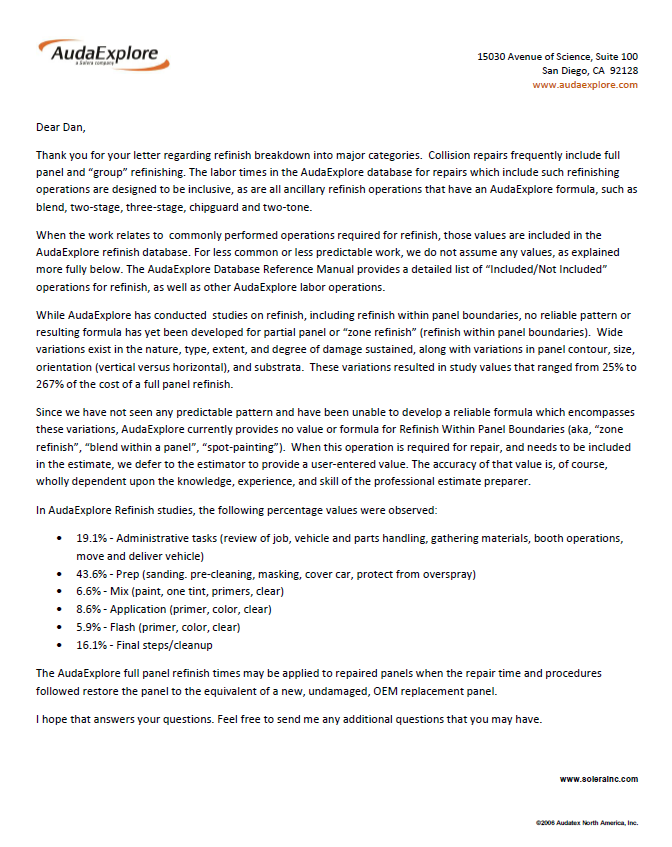 19.1% - administrative tasks (review of job, vehicle and parts handling, gathering materials, booth operations, move and deliver vehicle)
43.6% - prep (sanding, pre-cleaning, masking, cover car, protect from overspray)
6.6% - mix (paint, one tint, primers, clear)
8.6% - application (primer, color, clear)
5.9% - flash (primer, color, clear)
16.1% - final steps / cleanup
WHY THIS WAS NOT A REFINISH TIME STUDY
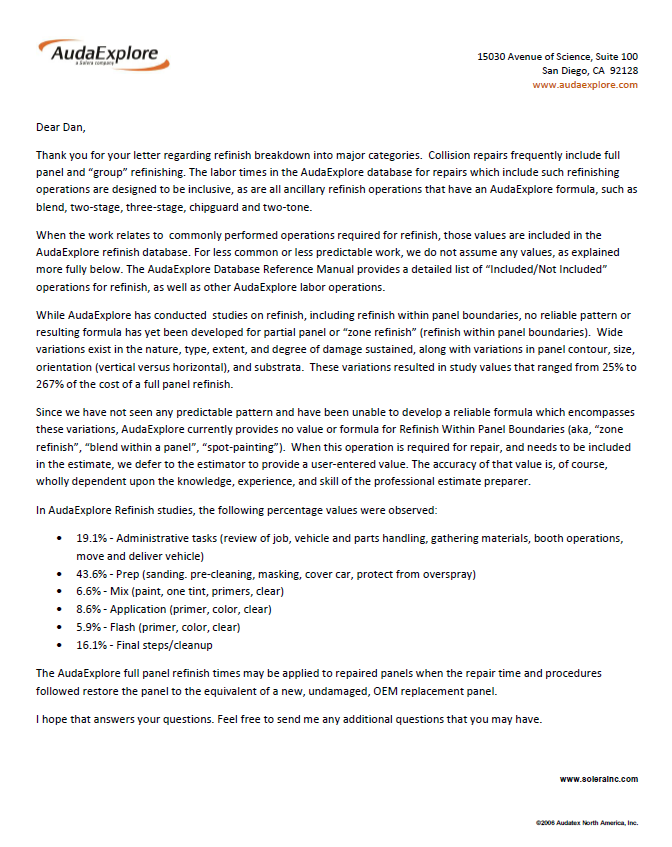 19.1% - administrative tasks (review of job, vehicle and parts handling, gathering materials, booth operations, move and deliver vehicle)
43.6% - prep (sanding, pre-cleaning, masking, cover car, protect from overspray)
6.6% - mix (paint, one tint, primers, clear)
8.6% - application (primer, color, clear)
5.9% - flash (primer, color, clear)
16.1% - final steps / cleanup
WHY THIS WAS NOT A REFINISH TIME STUDY
We did not study the entire process, or the full list of included items
We did not track administrative steps (ex: review of job, vehicle and parts handling, gathering materials, booth operations, move and deliver vehicle)
We did not have a vehicle, so we started with an assumption that color validation had already been completed (collecting color code, color tint, let down cards, validation steps, etc.)
WHAT WE DID DO IN THE COMPARISON
We compared the percentage of time to perform a blend for color match on an adjacent panel to the full refinish to the exterior of a “new and undamaged” OEM part,
WHAT WE DID DO IN THE COMPARISON
RESULTS – SOLID – OXFORD WHITE YZ/Z1
The average Blend on the solid white, was 
129.61 %
of Full Refinish
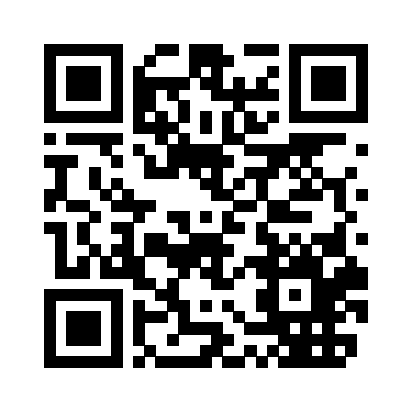 RESULTS – METALLIC – INGOT SILVER METALLIC, UX
The average Blend on the metallic silver, was 
142.69 %
of Full Refinish
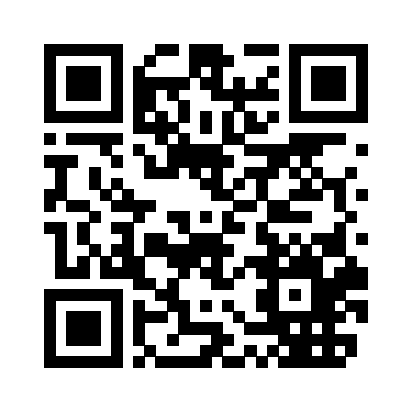 RESULTS – 3-STAGE – WHITE PLATINUM TRI-COAT, UG
The average Blend on the white tri-coat, was 
124.60 %
of Full Refinish
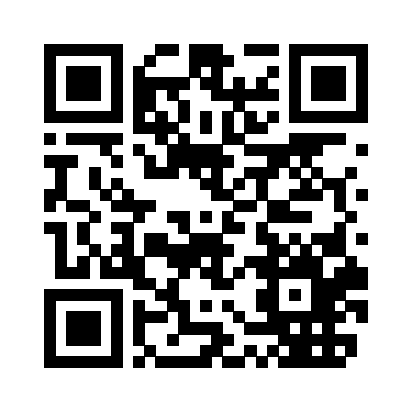 RESULTS – OVERALL AVERAGE
When averaged overall, Blending was 
131.59 % 
of Full Refinish
6%
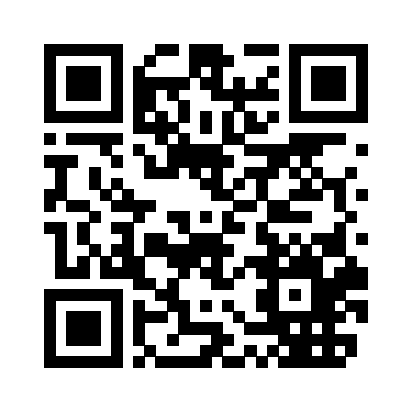 CONCLUSIONS + IMPLICATIONS
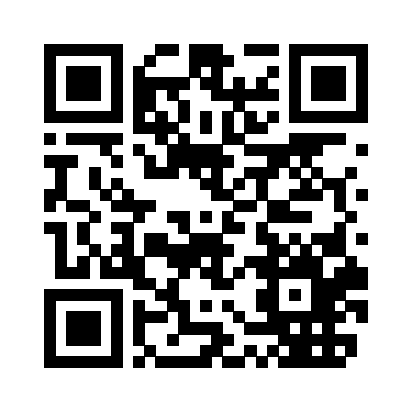 CONCLUSIONS + IMPLICATIONS
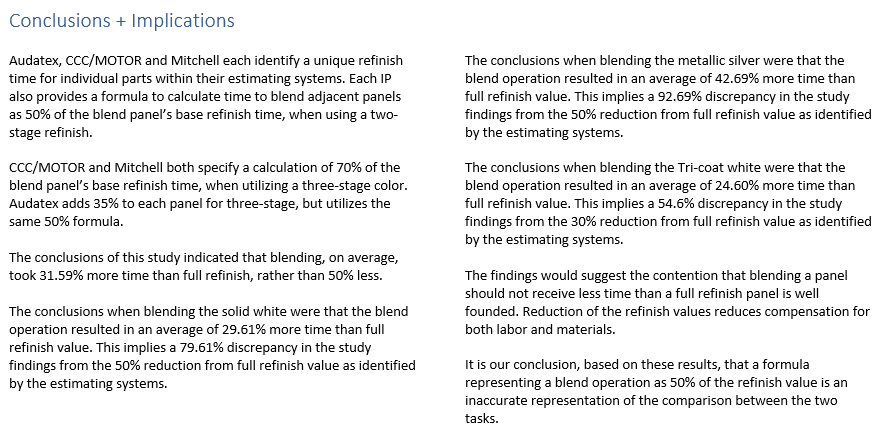 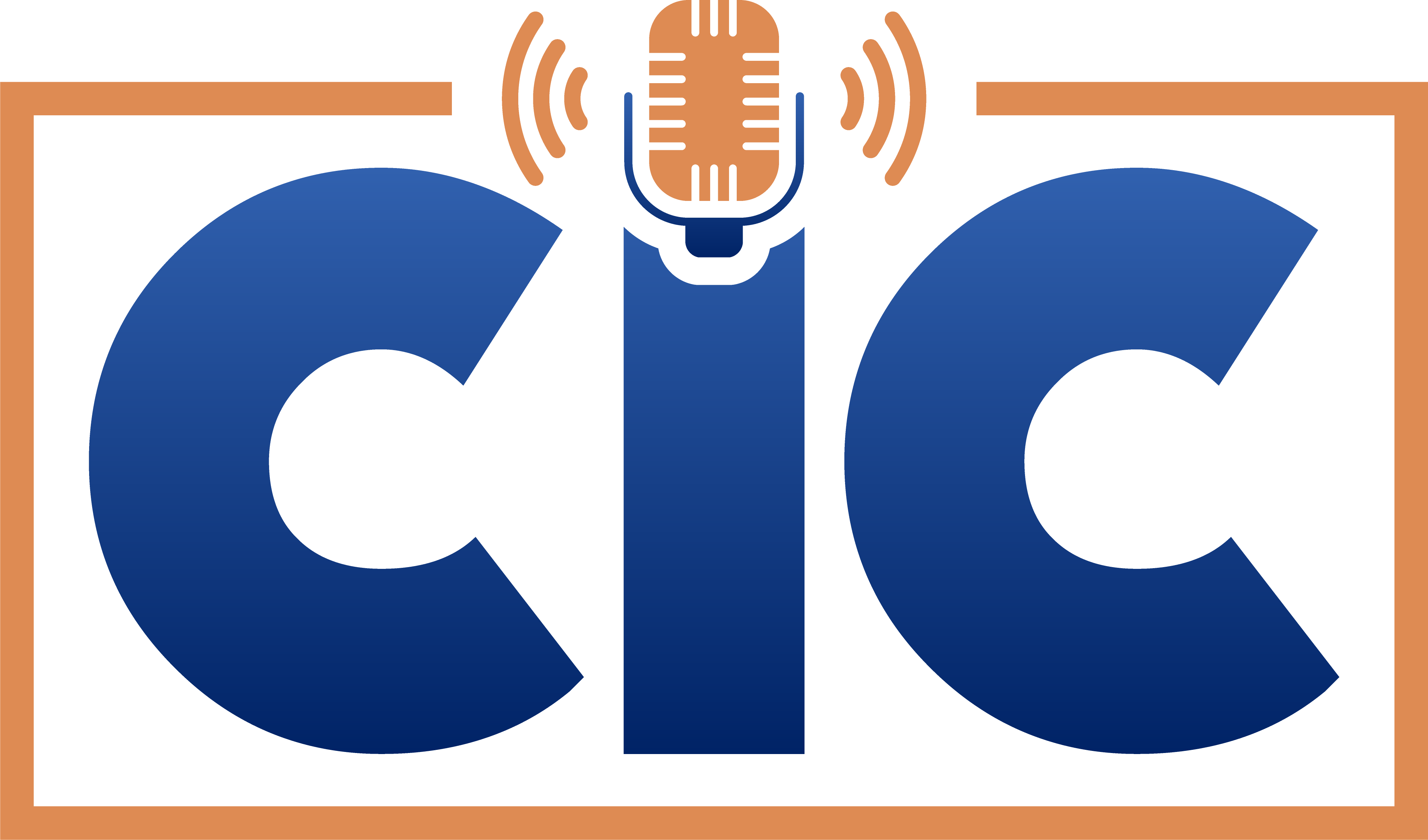 CONCLUSIONS + IMPLICATIONS
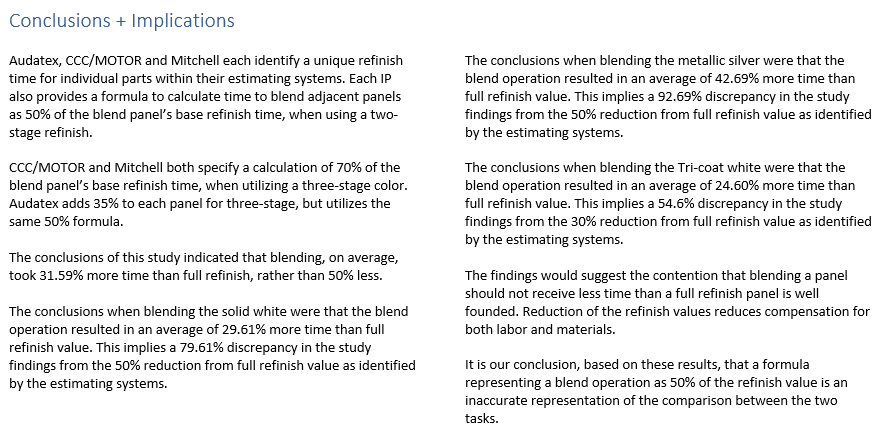 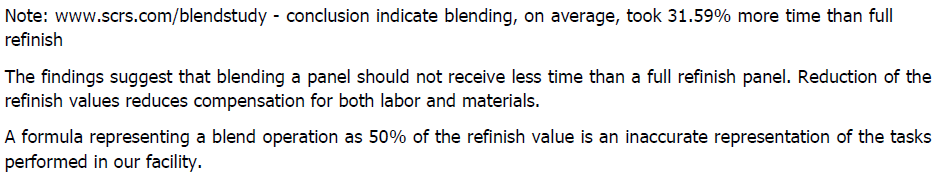 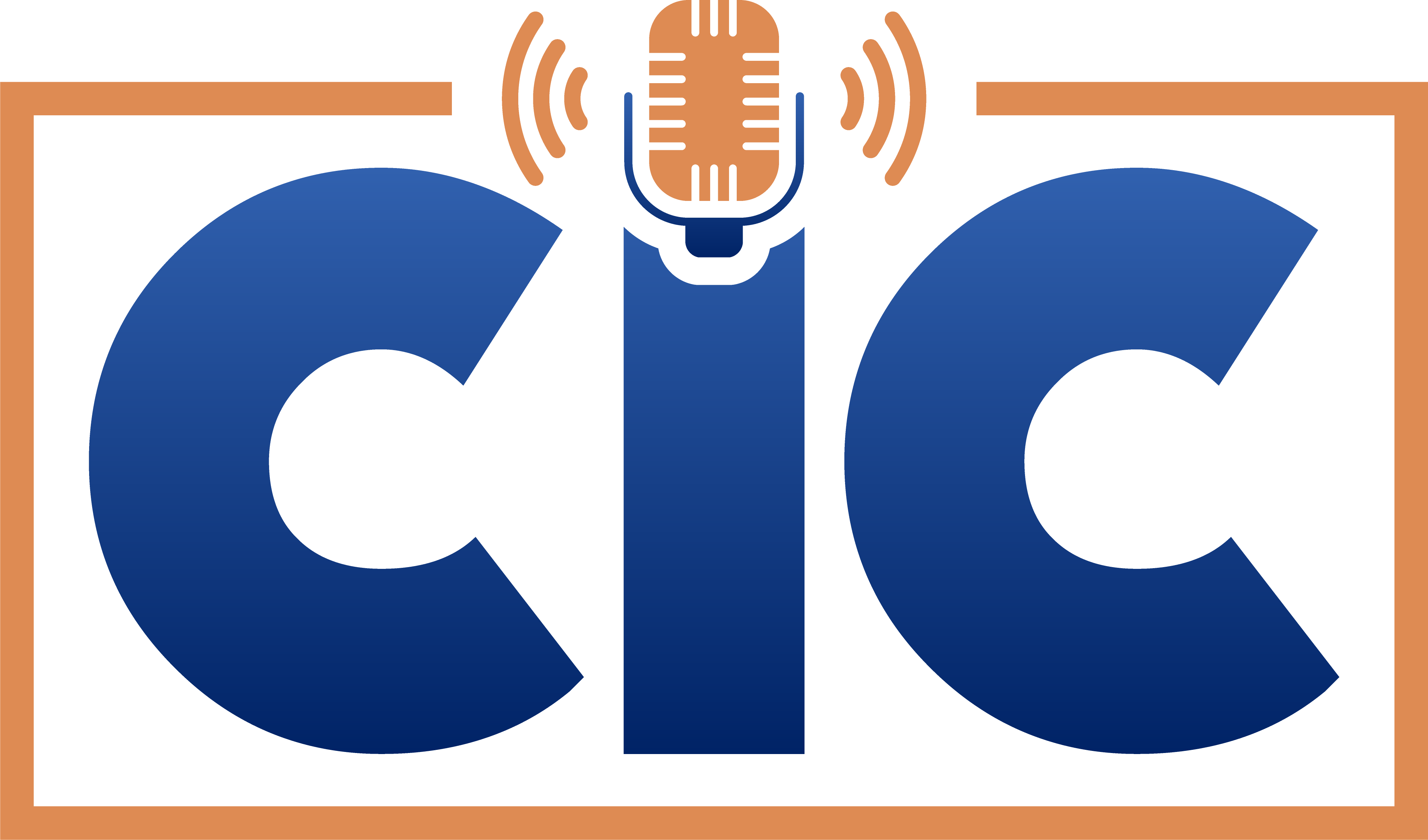 CONCLUSIONS + IMPLICATIONS
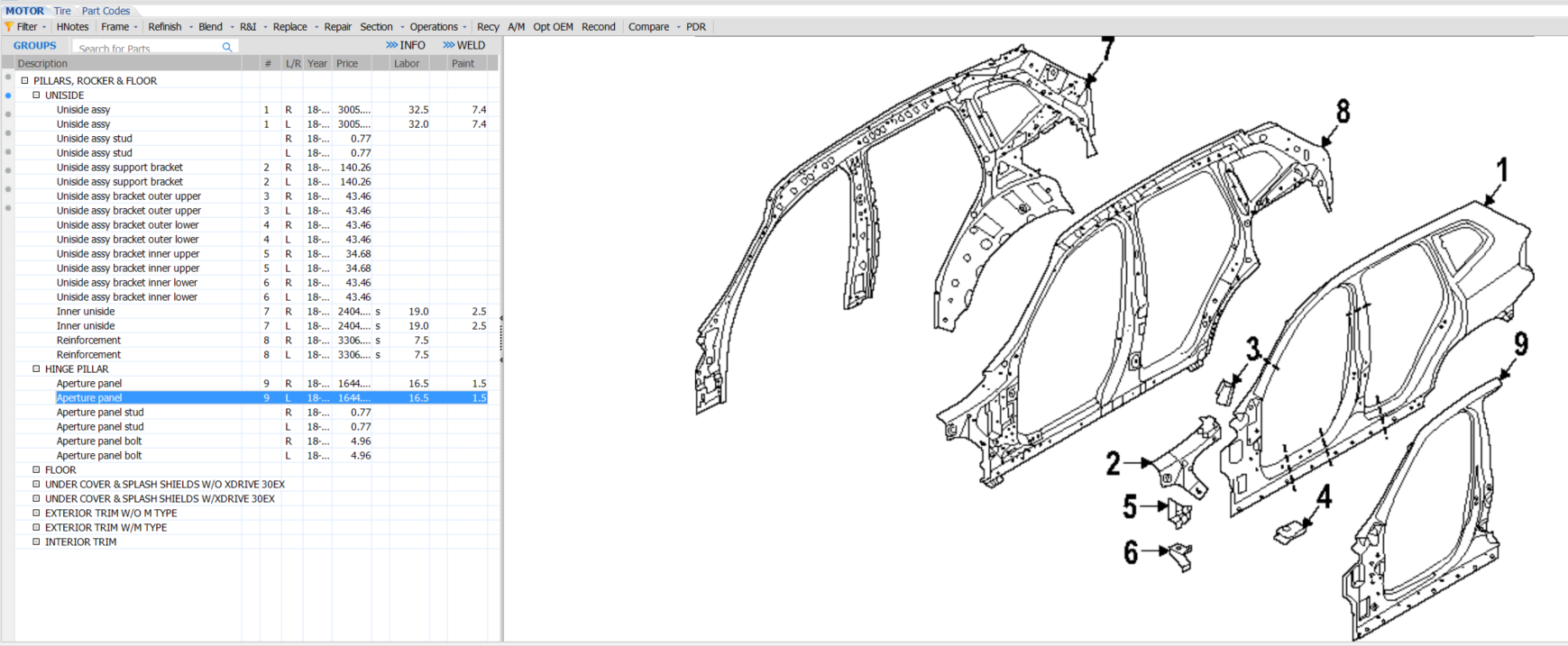 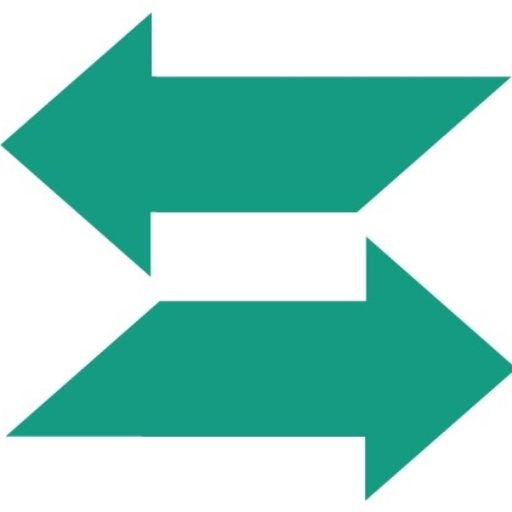 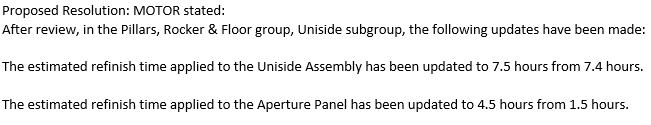 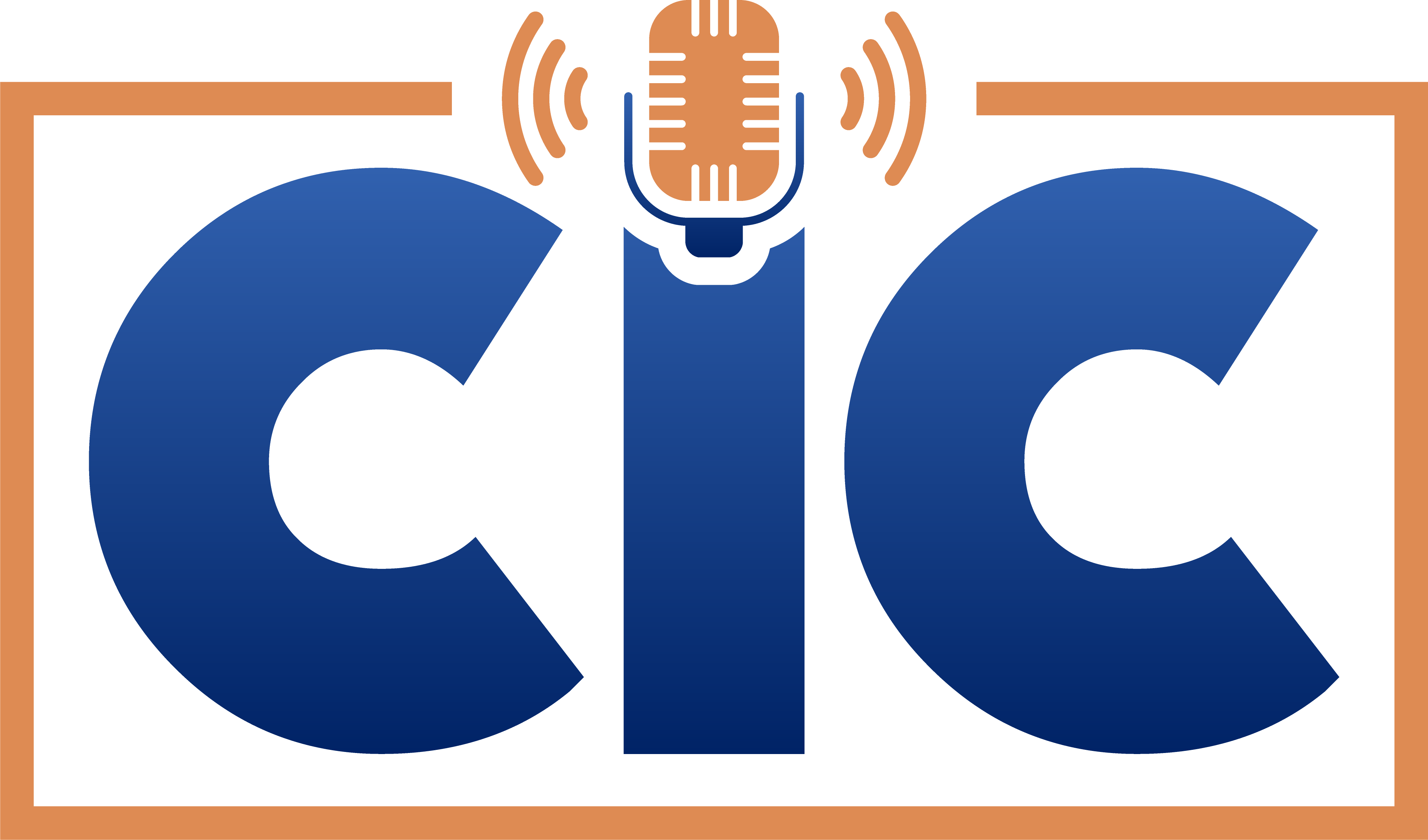 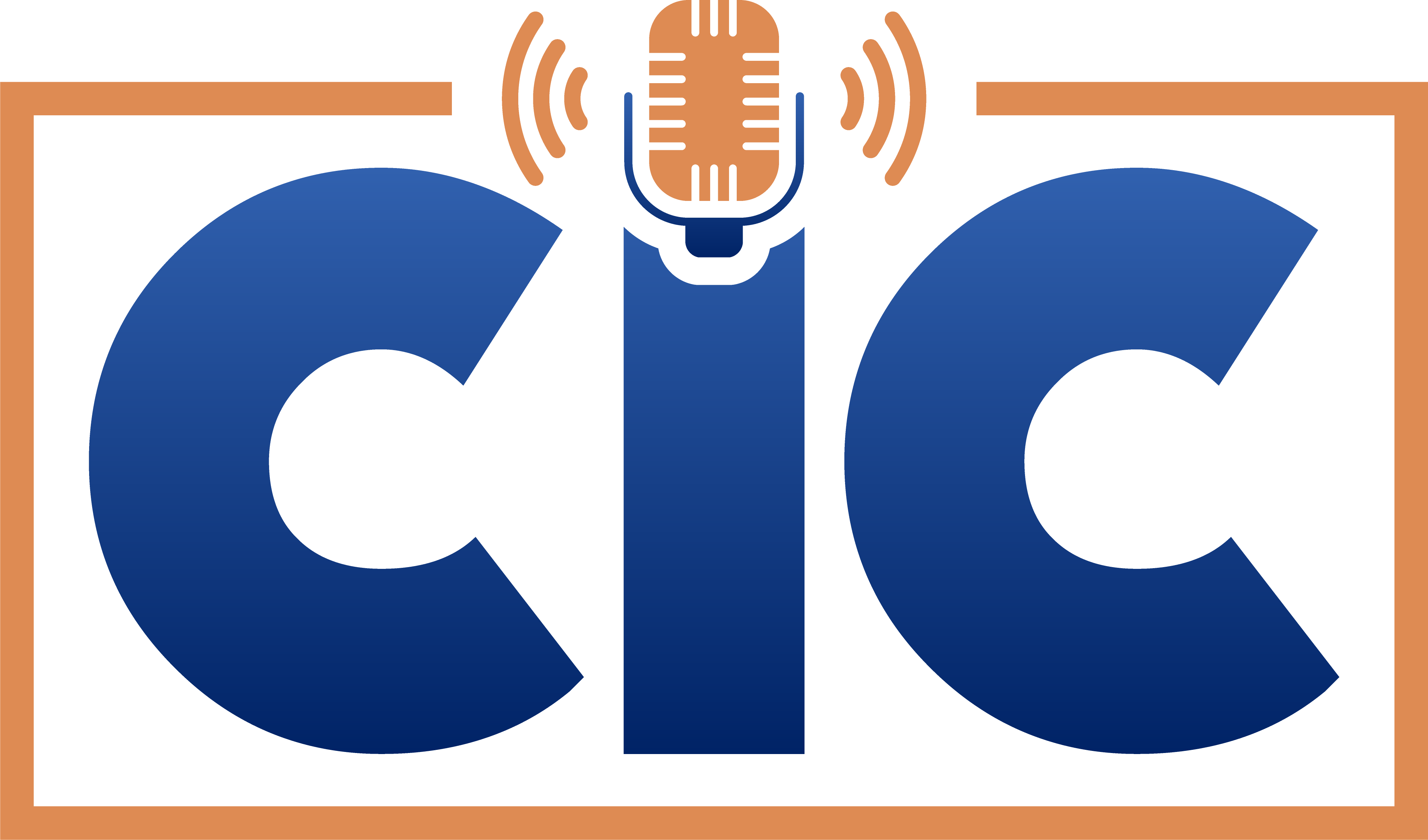 CONCLUSIONS + CONVERSATIONS
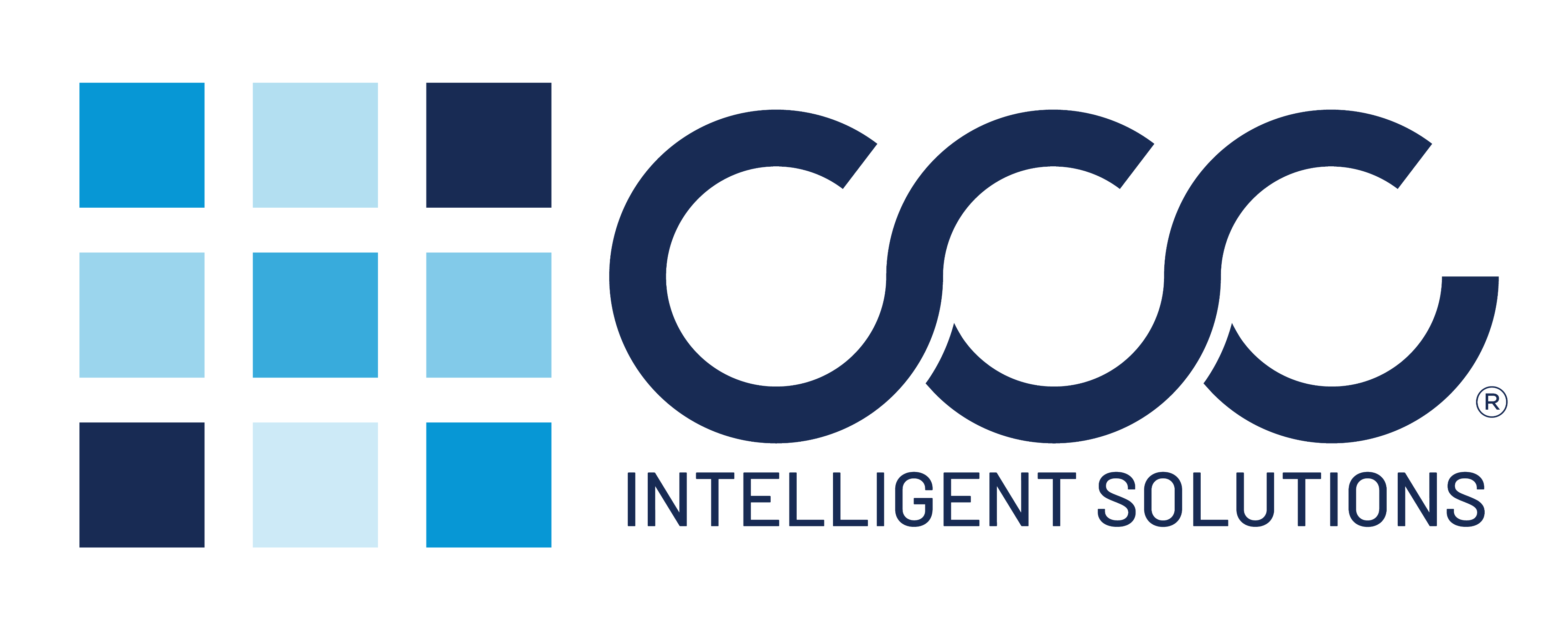 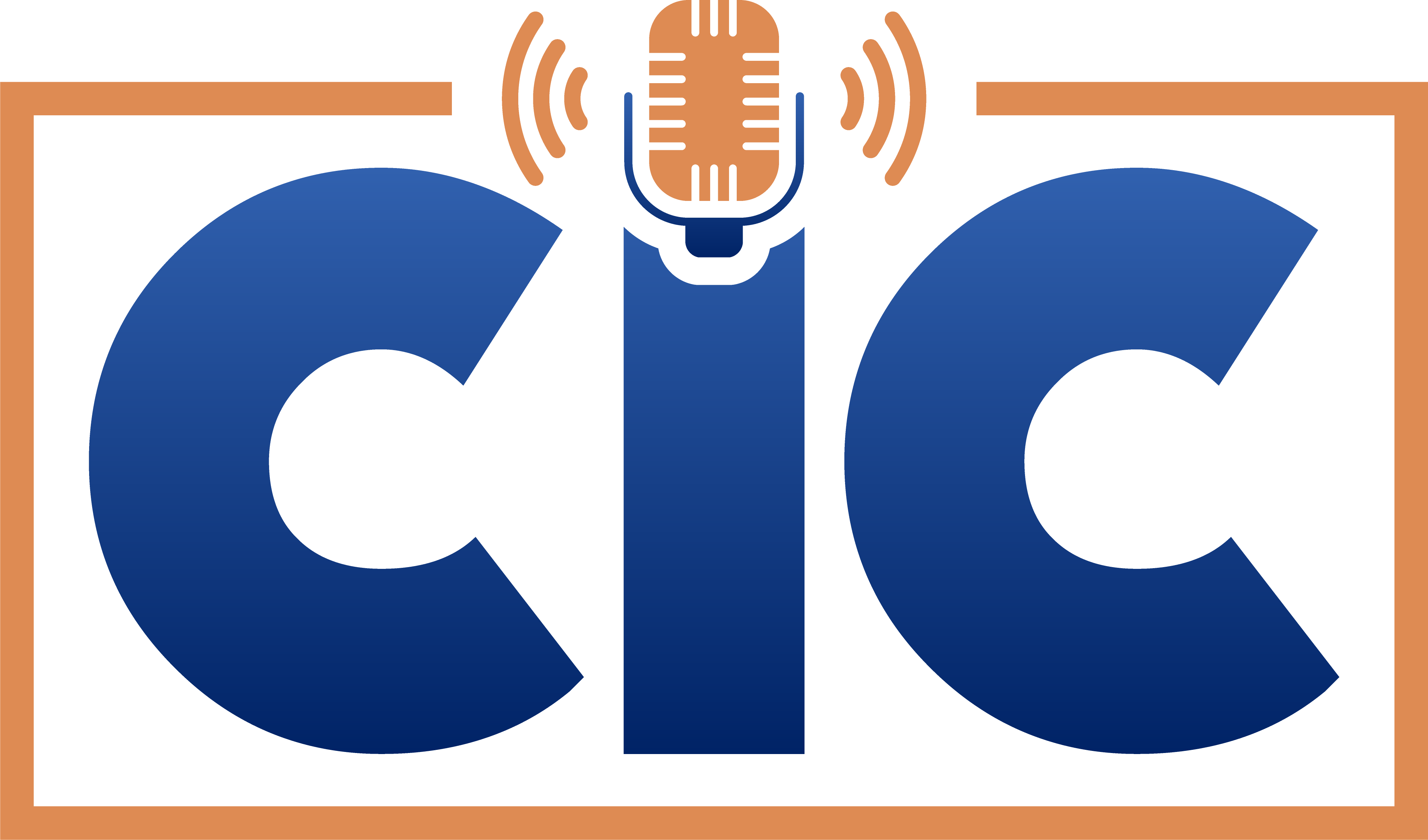 CONCLUSIONS + CONVERSATIONS
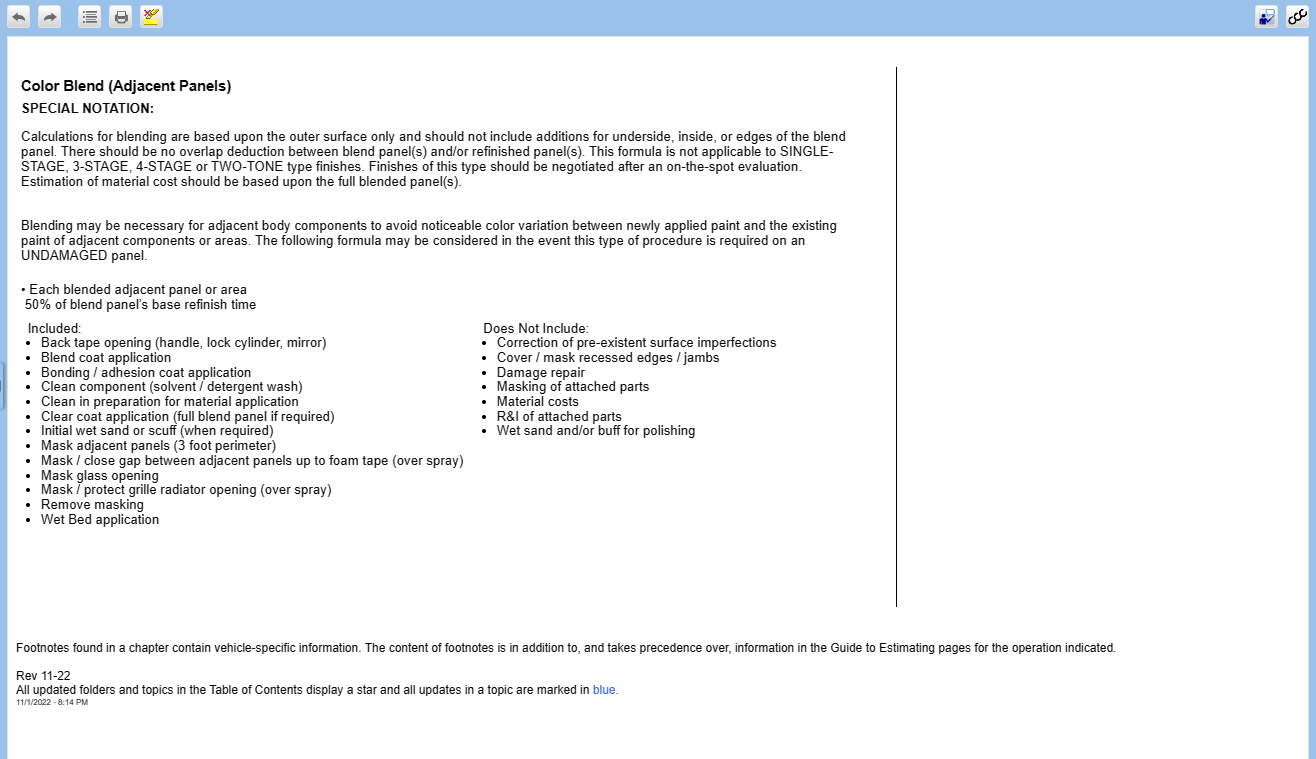 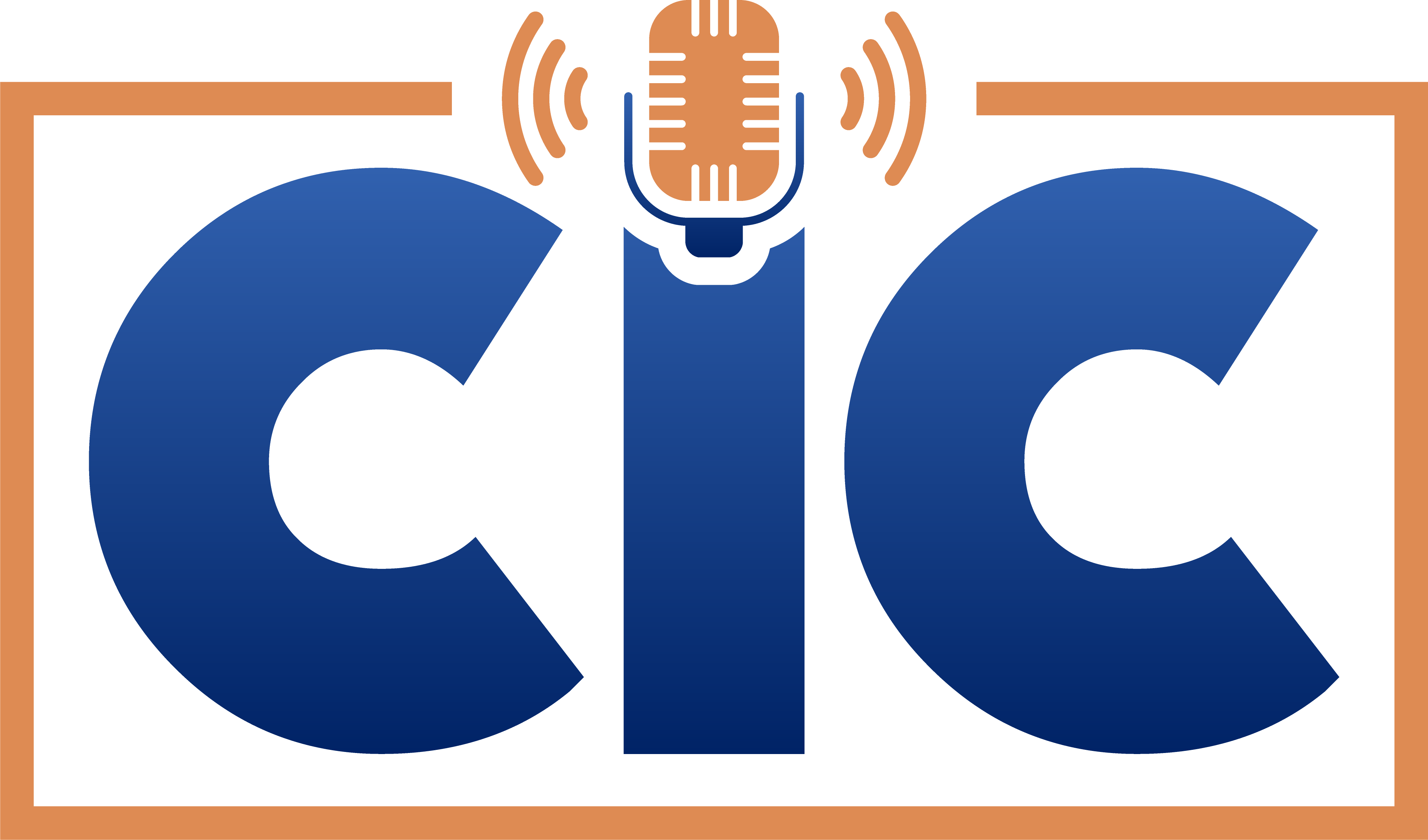 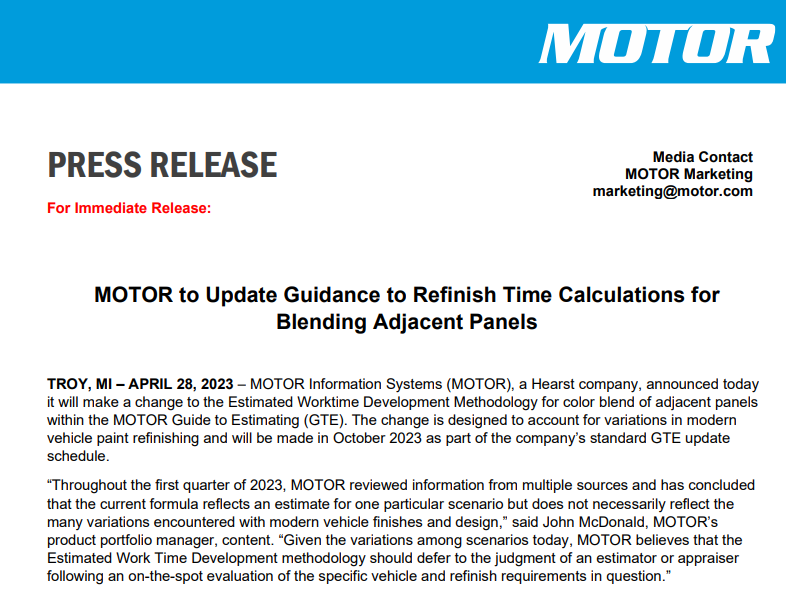 CONCLUSIONS + CONVERSATIONS
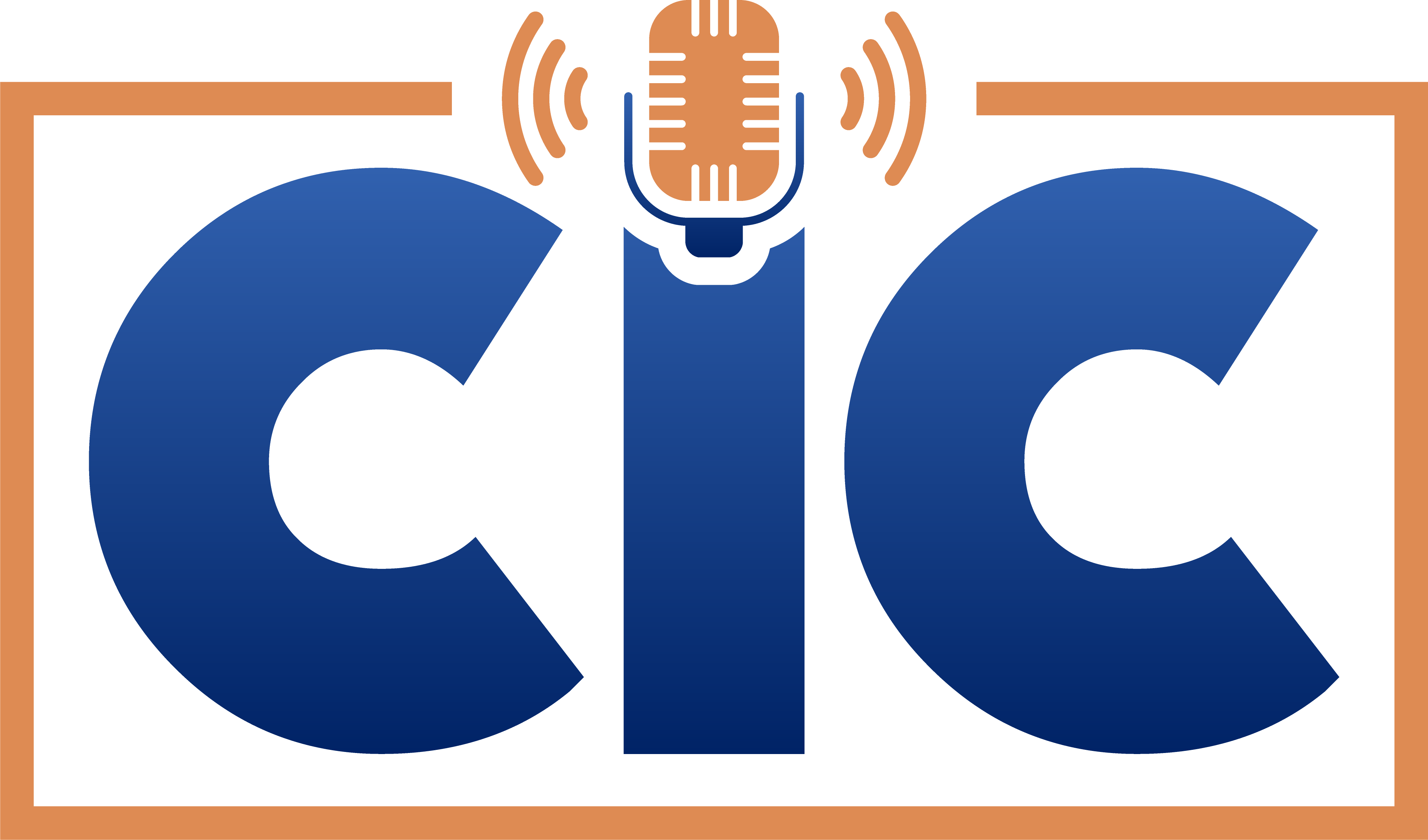 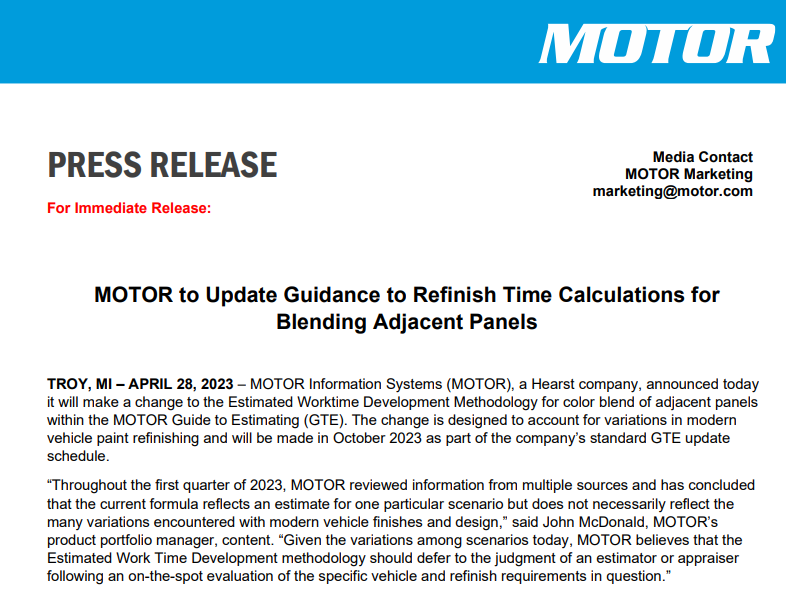 CONCLUSIONS + CONVERSATIONS
“Given the variations among scenarios today, MOTOR believes that the estimated Work Time Development methodology should defer to the judgement of an estimator or appraiser following an on-the-spot evaluation of the specific vehicle and refinish requirements in question.”
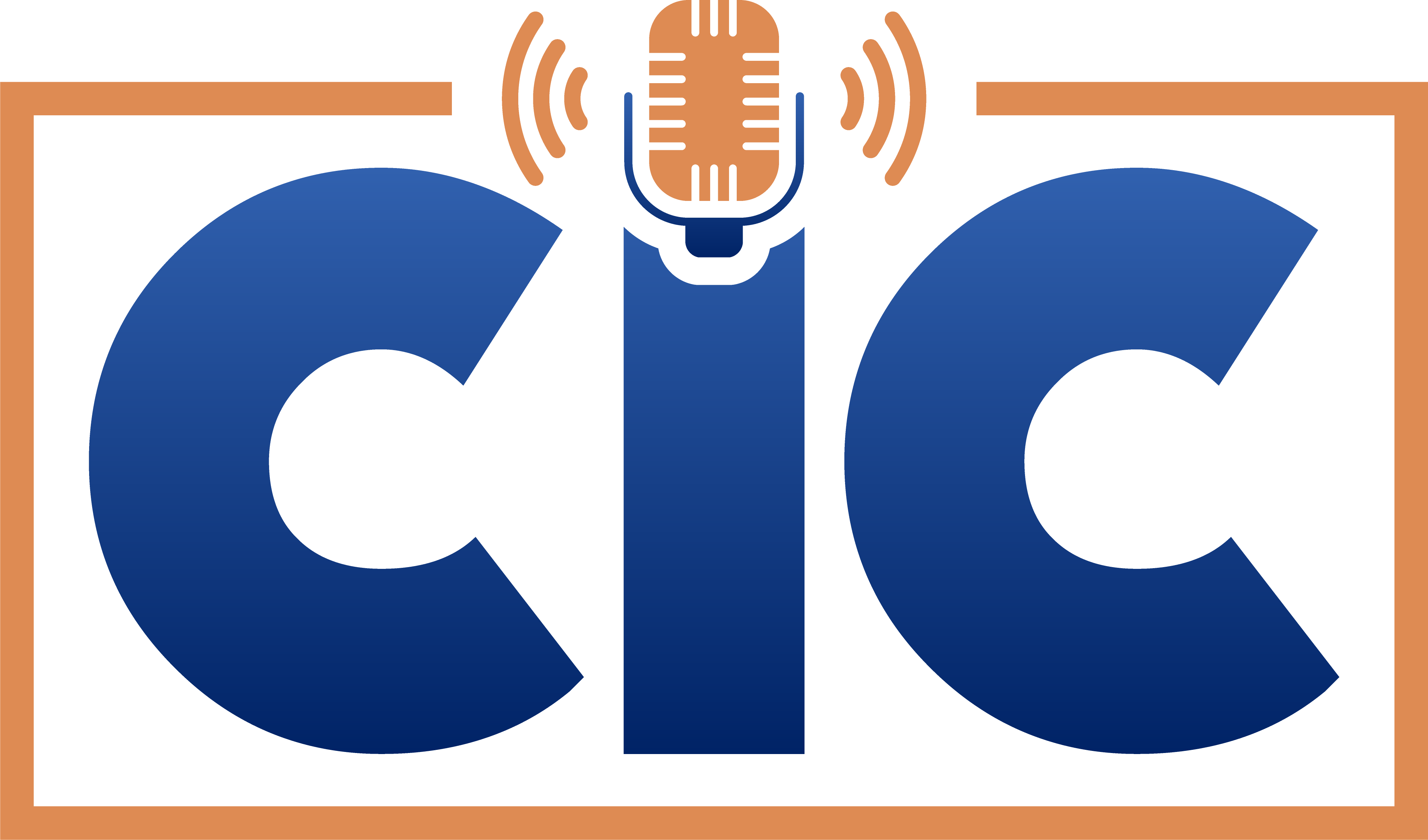 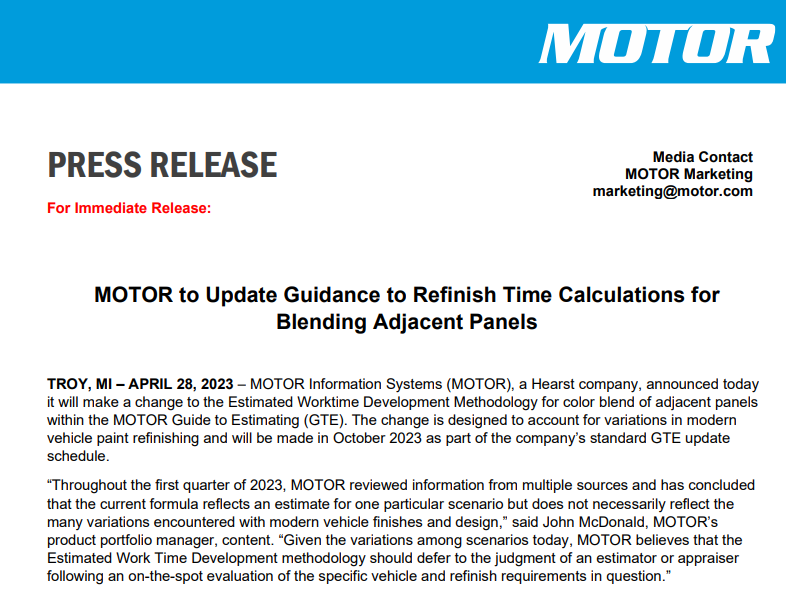 CONCLUSIONS + CONVERSATIONS
The change is designed to account for variations in modern vehicle paint refinishing and will be made in October 2023 as part of the company’s 
standard GTE update schedule.
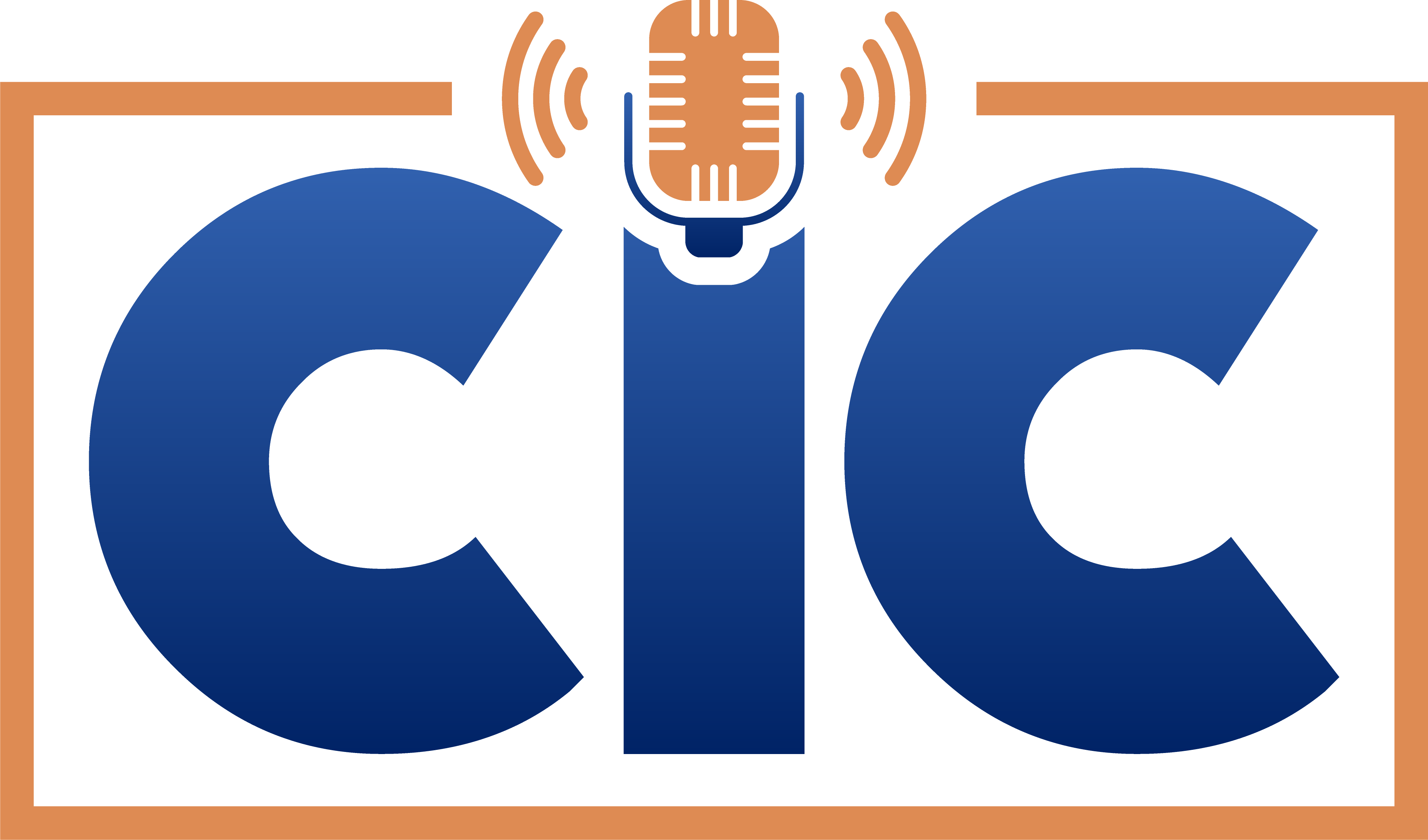 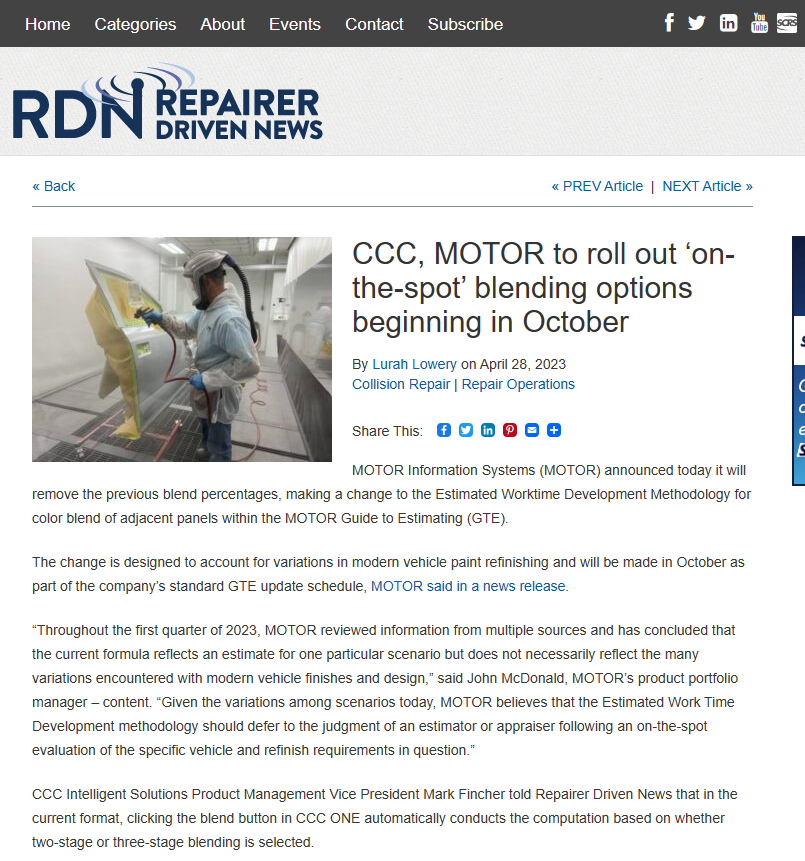 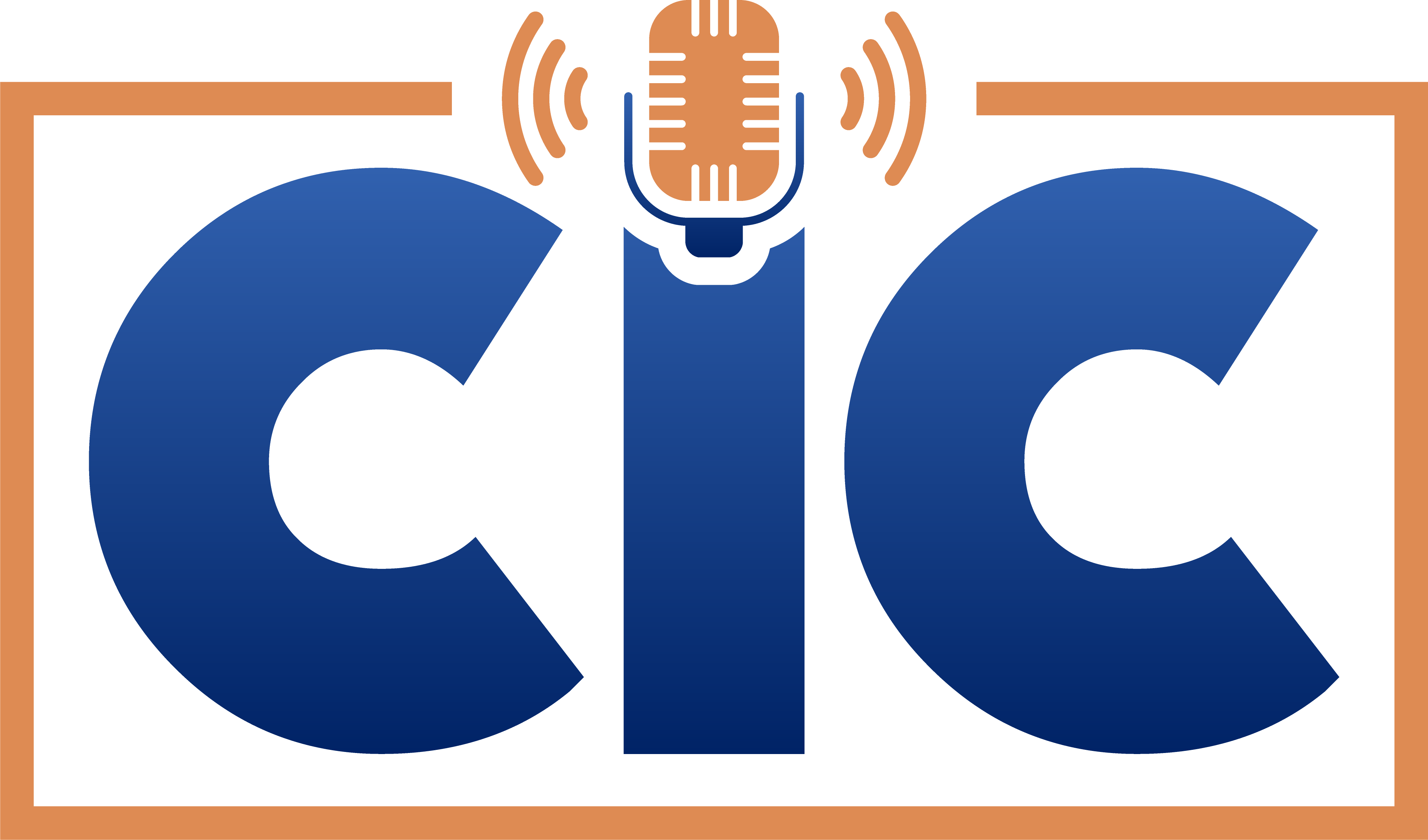 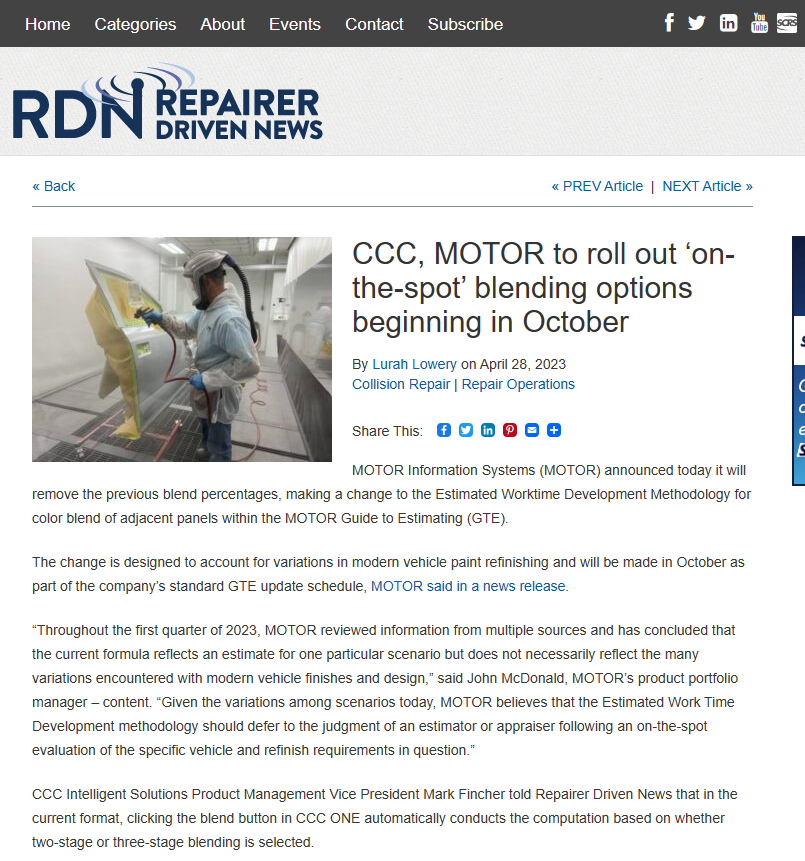 “If it’s two-stage today, it just takes 50% of the refinished time and adds it to the estimate” 
“If it’s three-stage, it takes 70% and adds it to the estimate, which is MOTOR guidance today. With this updated guidance that MOTOR will be making, we’re going to enhance or change that functionality to support that.”
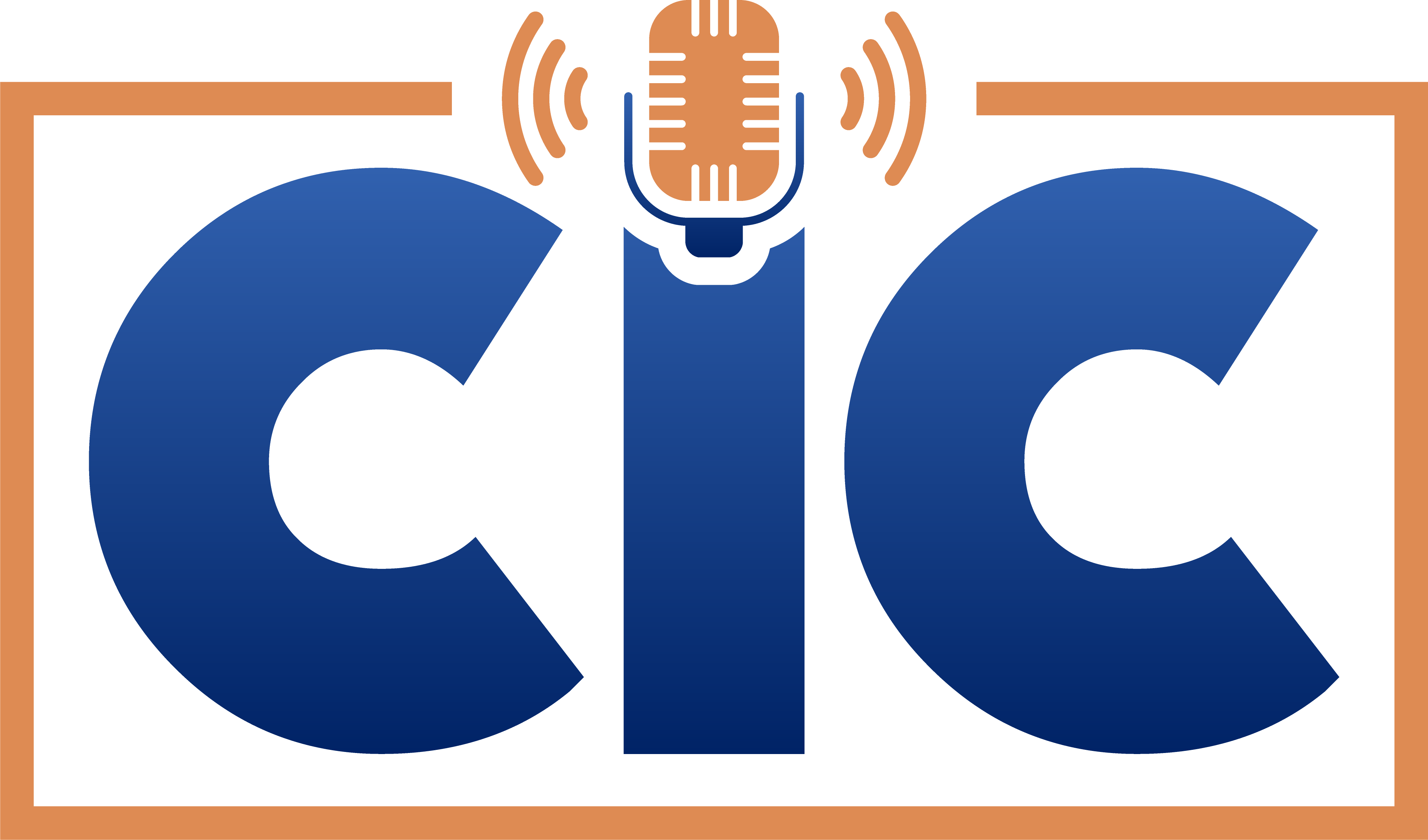 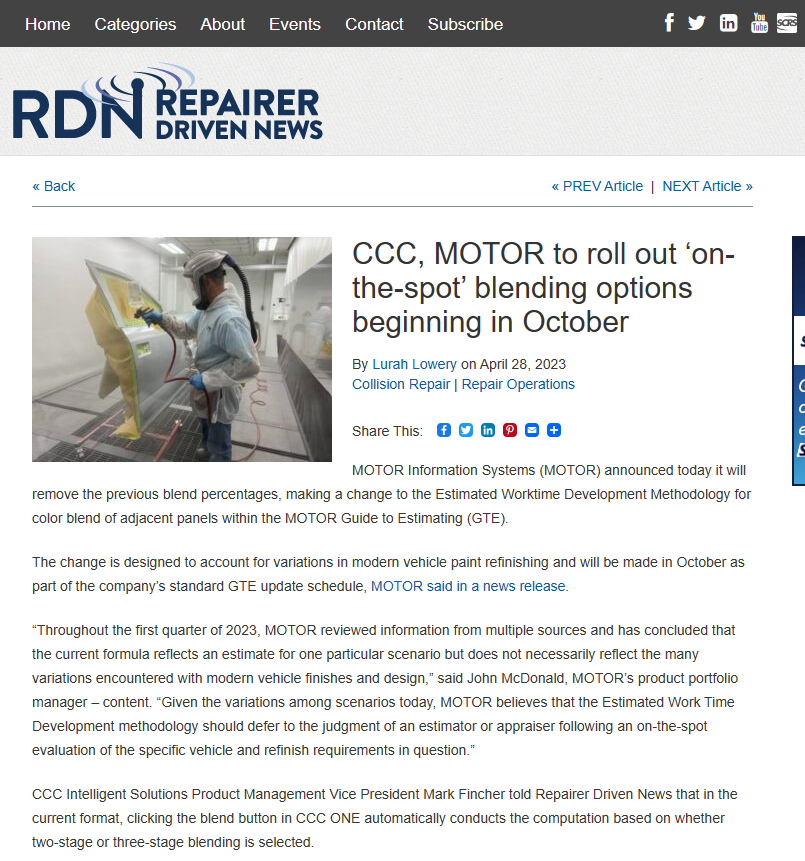 CONCLUSIONS + CONVERSATIONS
“Now that MOTOR’s guidance does require an on-the-spot evaluation, users will have the option to be prompted, so they can input that blend time on a per-repairer basis based on the amount of work that needs to be done there. And secondly, we will allow users to input a default value for both two-stage and three-stage to be able to put in a default for their primary profile. Whether it’s a shop or an insurer, they can put in a default for that.”
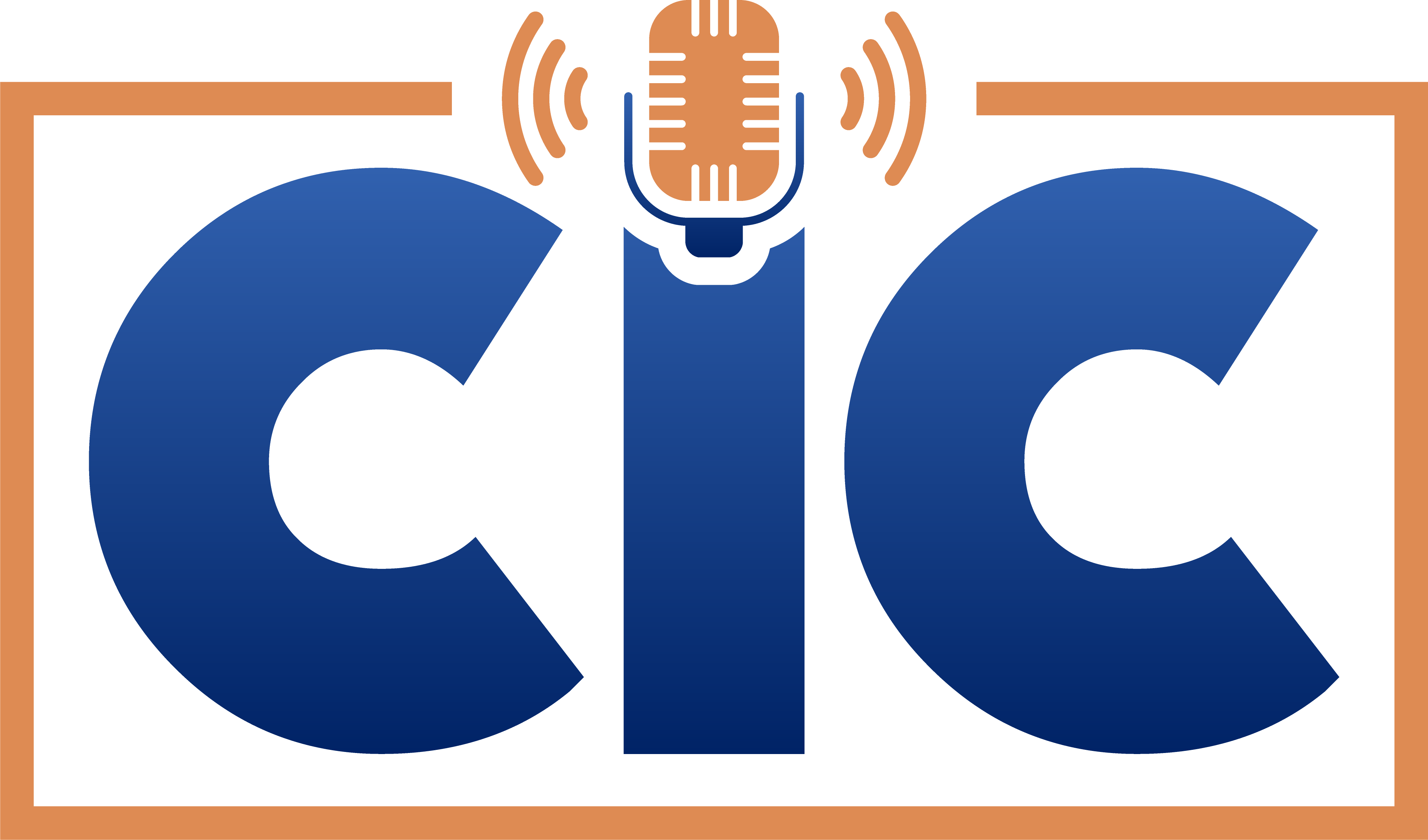 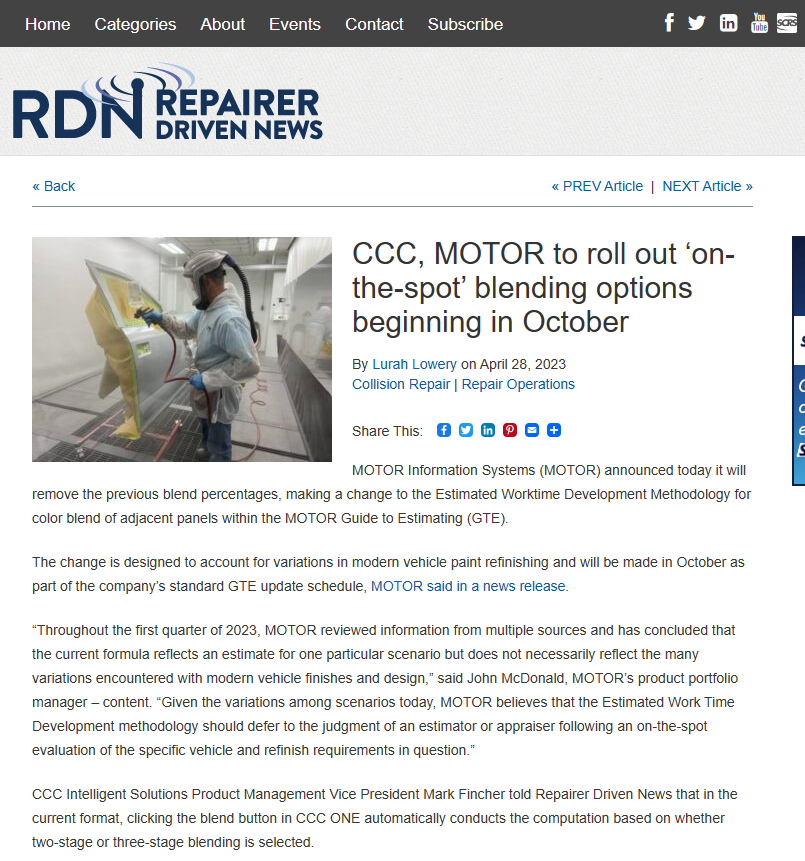 “We do support MOTOR’s decision.” 
“We think this is a good outcome for the industry as a whole and accurately reflects the variation in the process as MOTOR described in the release.”
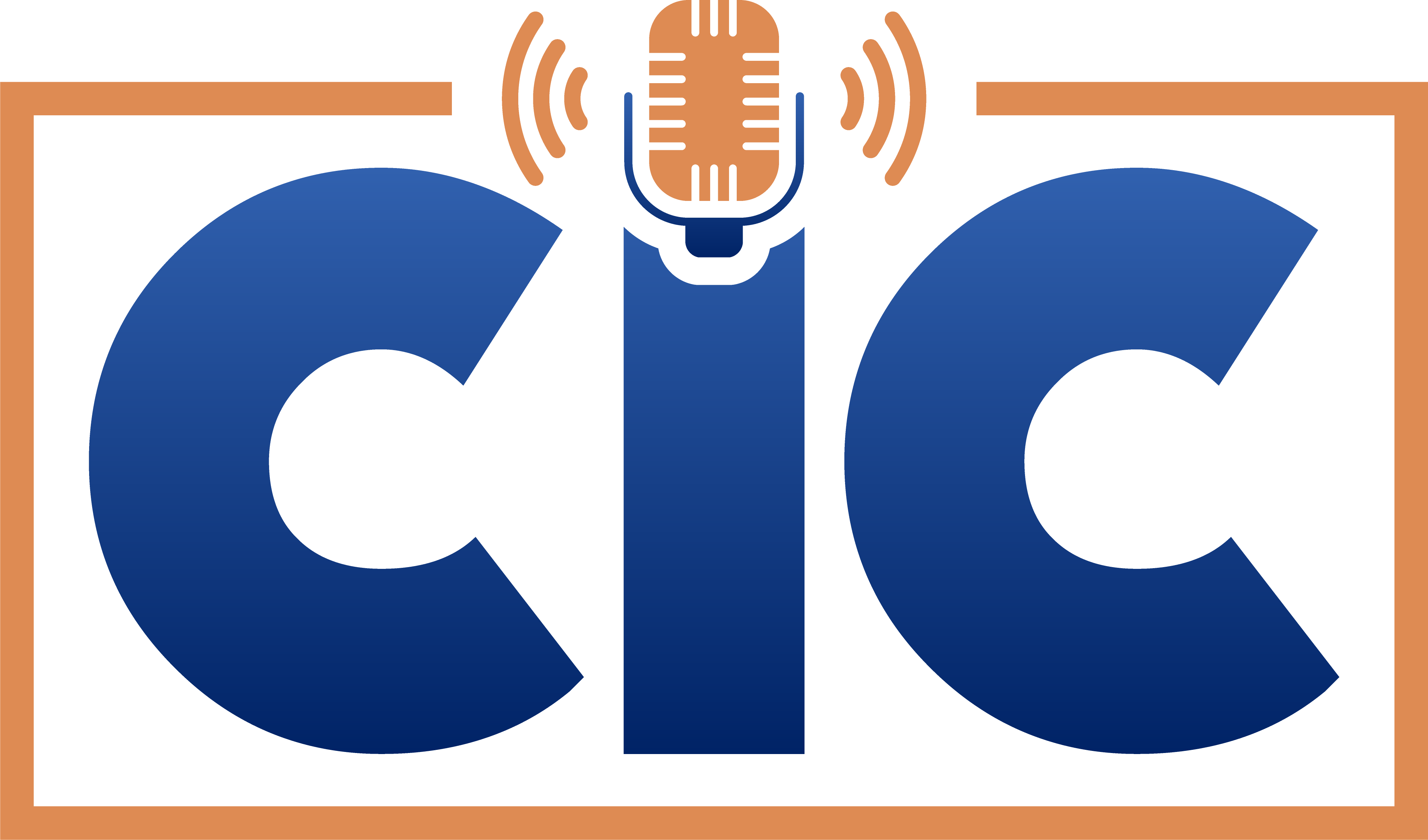 CONCLUSIONS + CONVERSATIONS
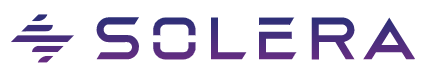 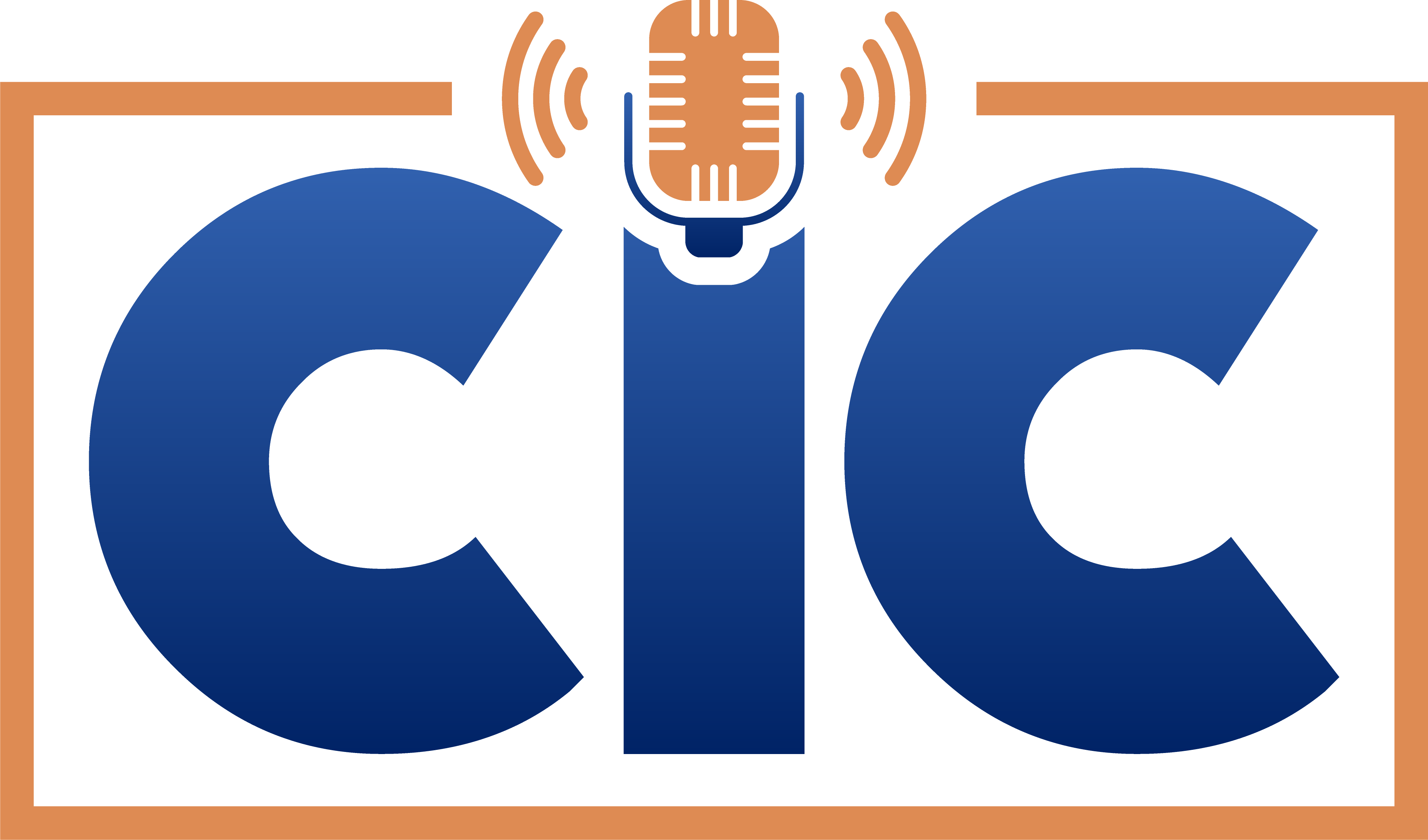 CONCLUSIONS + CONVERSATIONS
“A user can adjust the time in our Solera Qapter estimating solution when there is a need to adjust the automated blend hours.  The slide out provides the full refinish time and the blend time so the user is aware of the full panel refinish times as they consider any adjustments for blend labor time.”
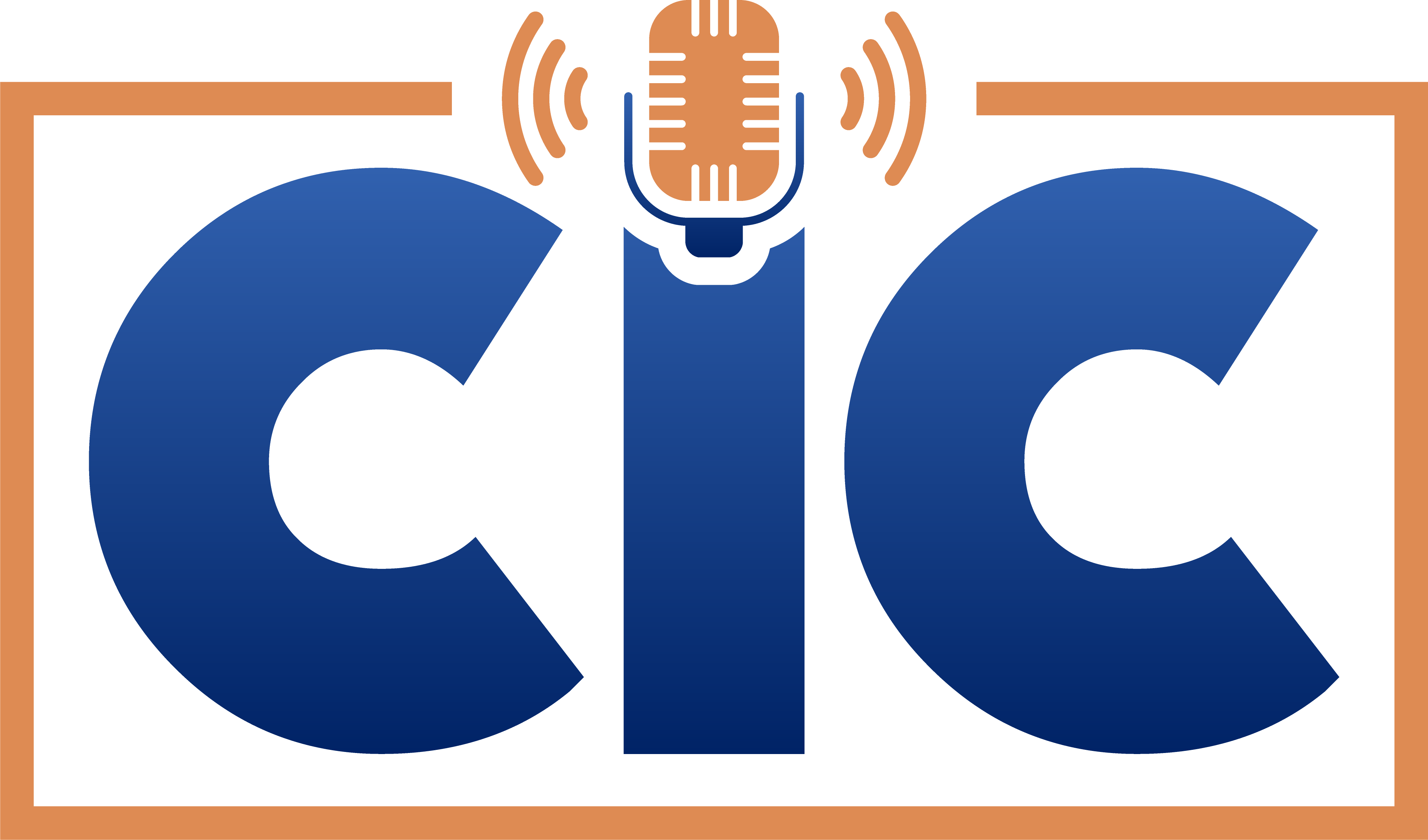 CONCLUSIONS + CONVERSATIONS
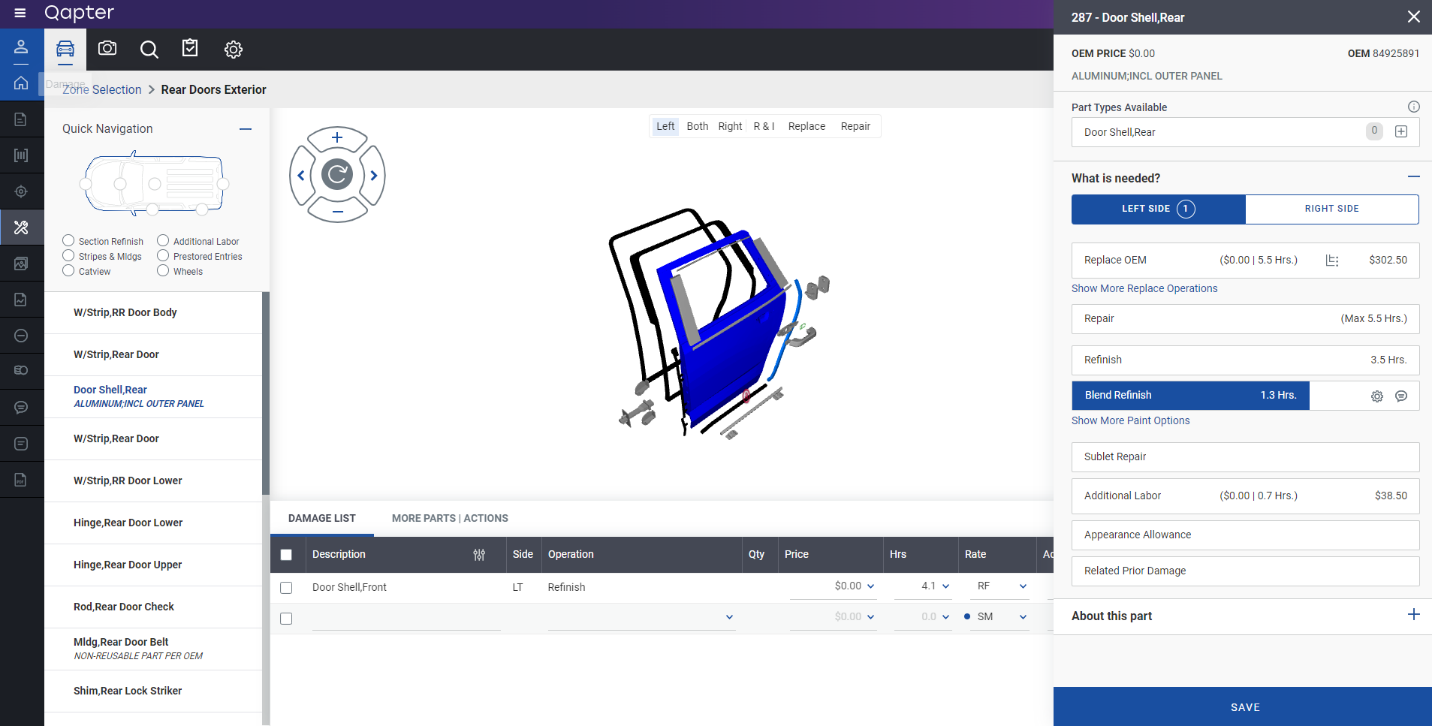 Select the appropriate part (the slide out will appear)
Select Blend Refinish 
Select the gear icon in the Blend Refinish bar
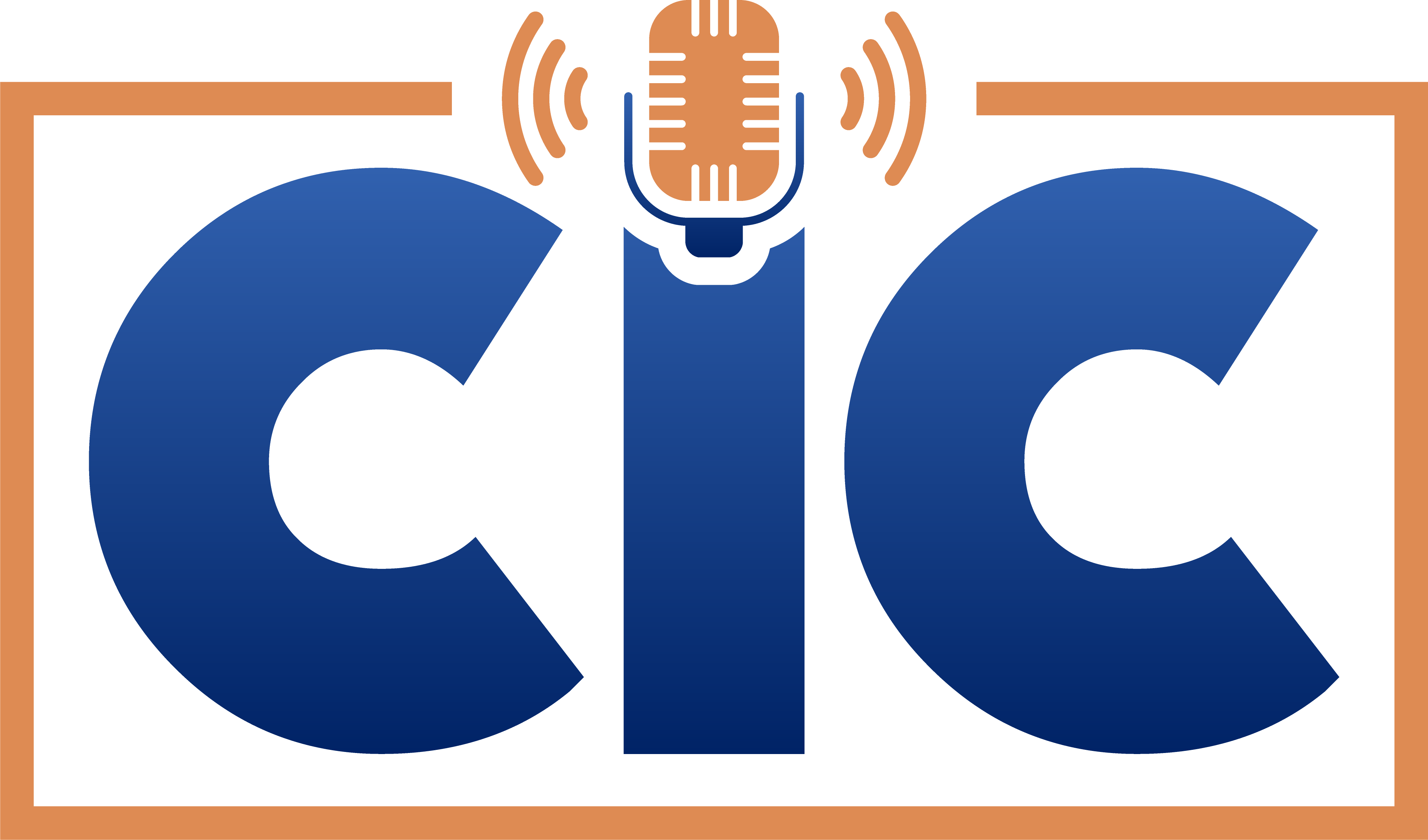 CONCLUSIONS + CONVERSATIONS
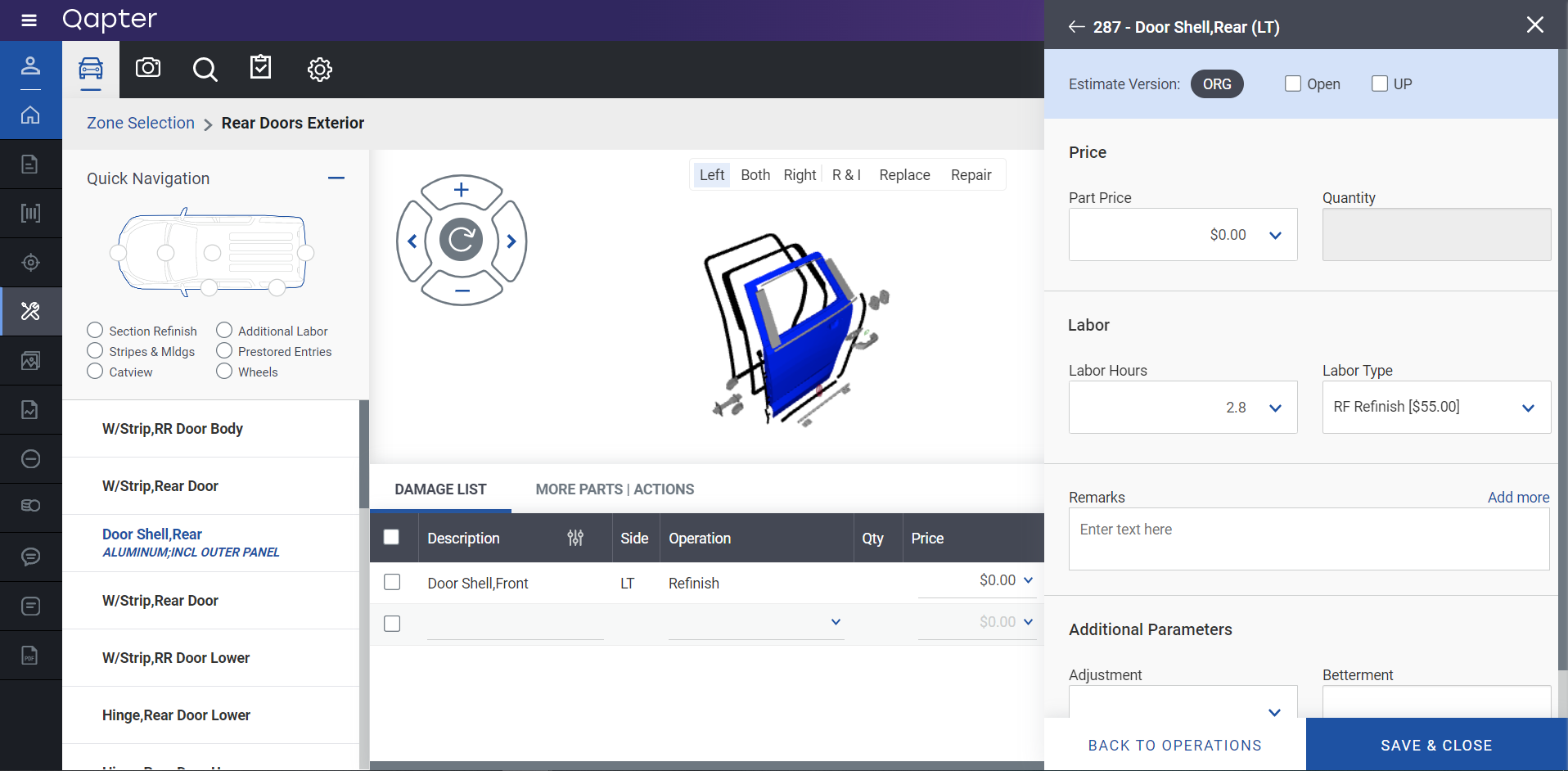 4. Enter the user defined time in the Labor Hours box 
5. Select Save & Close
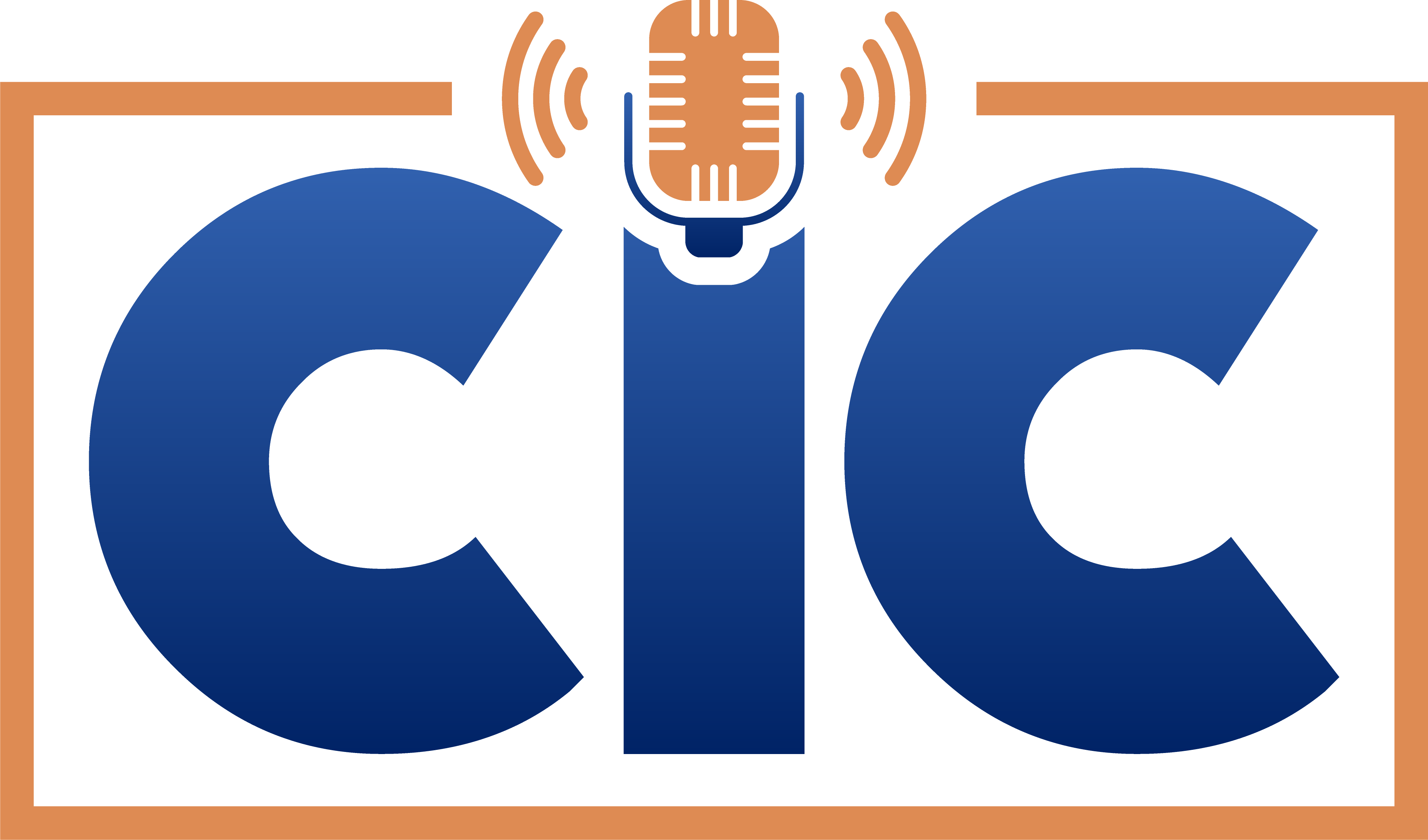 CONCLUSIONS + CONVERSATIONS
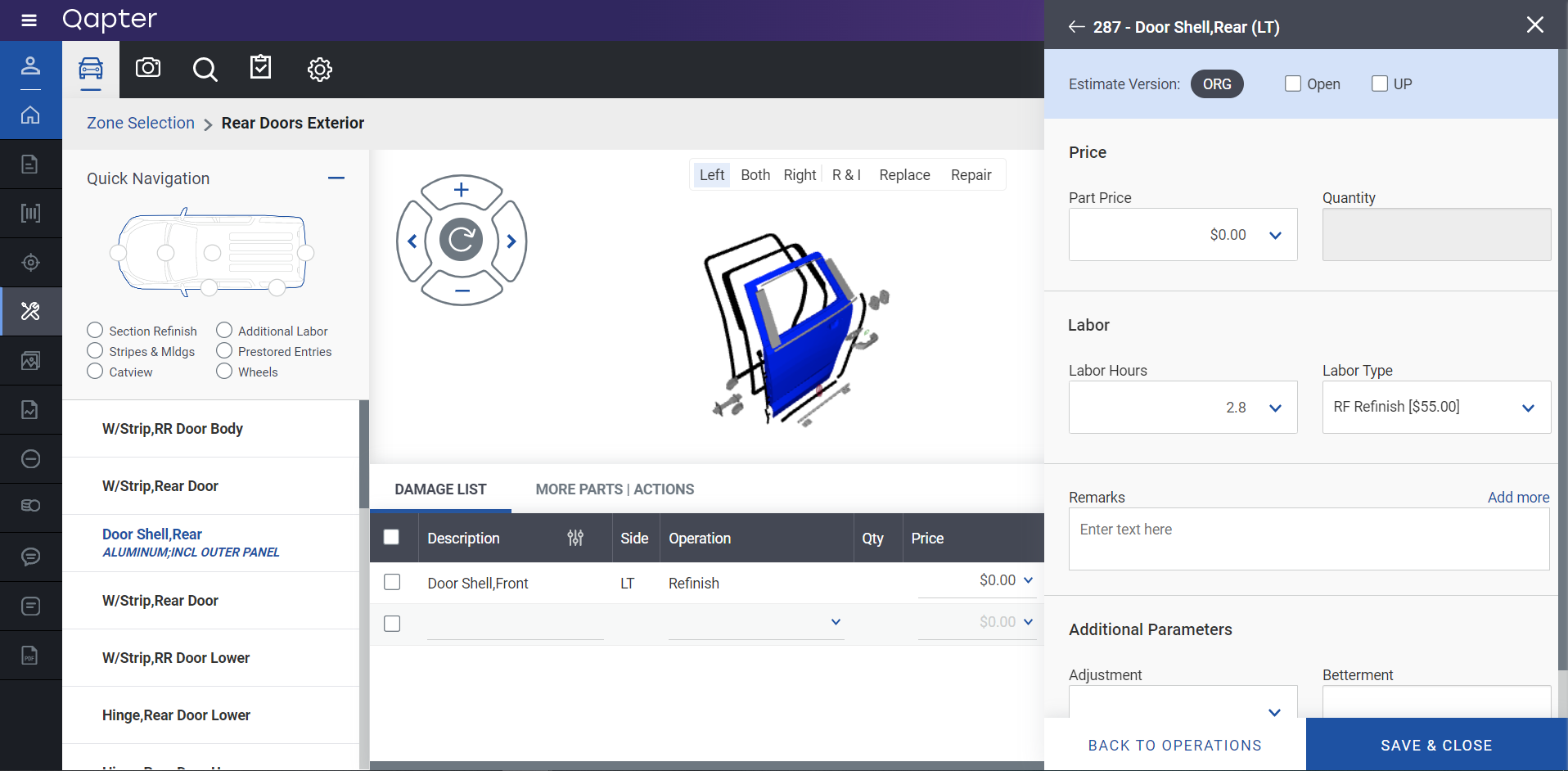 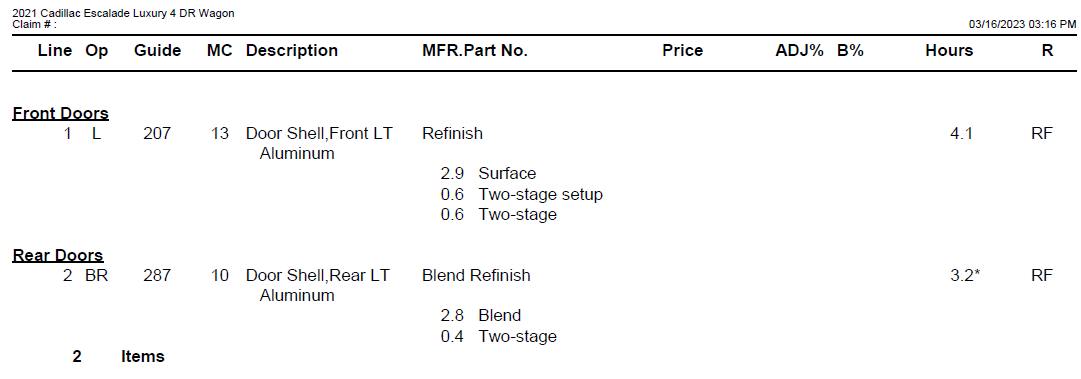 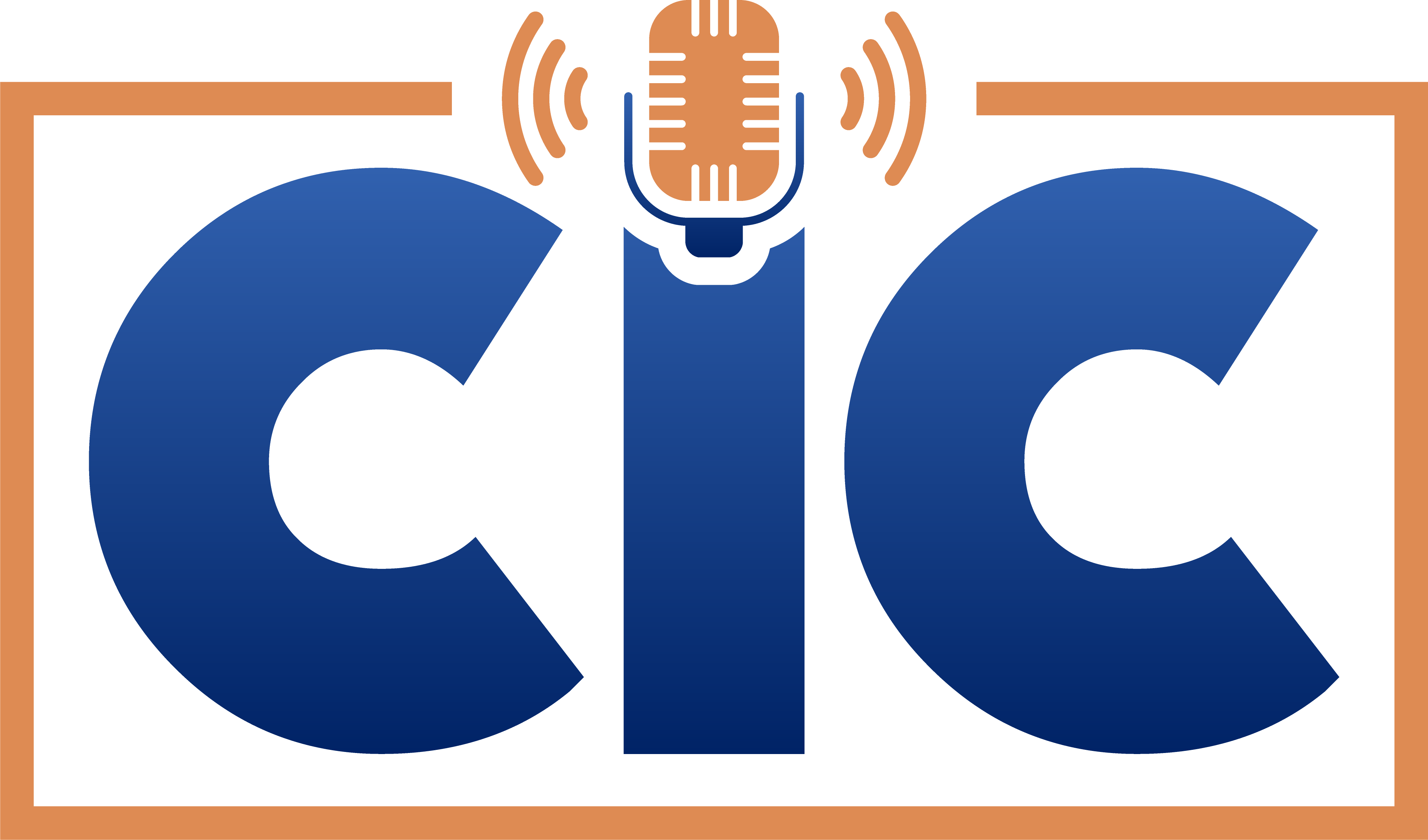 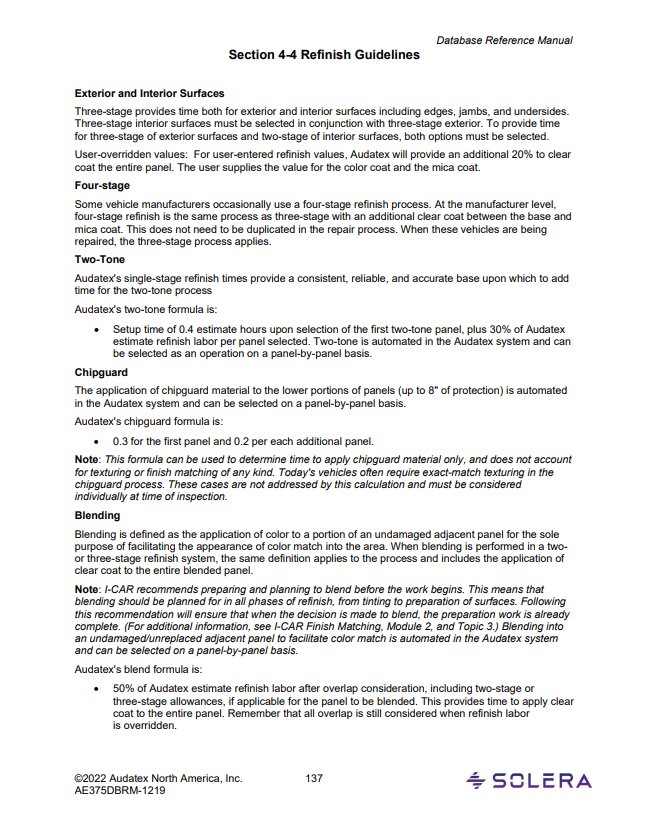 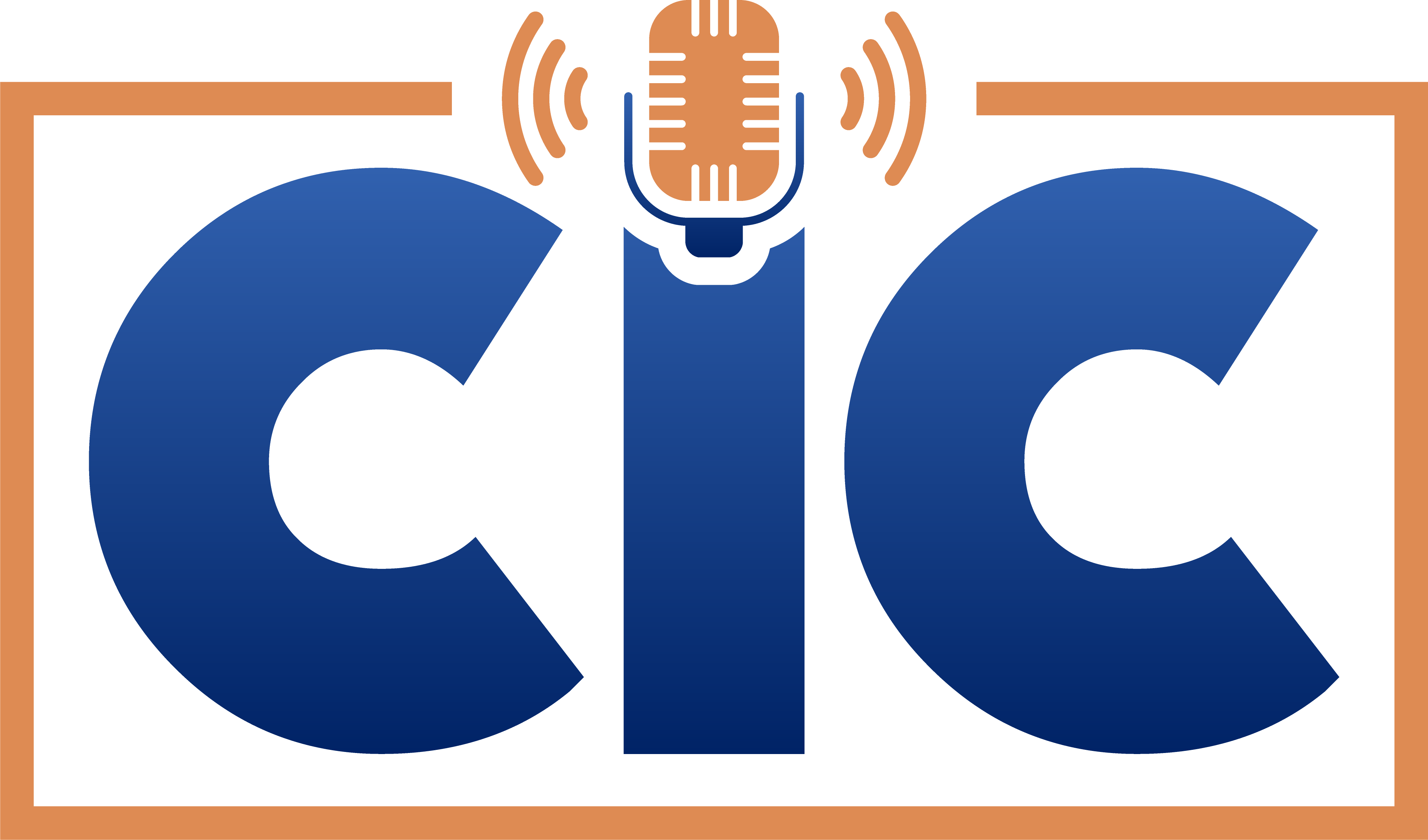 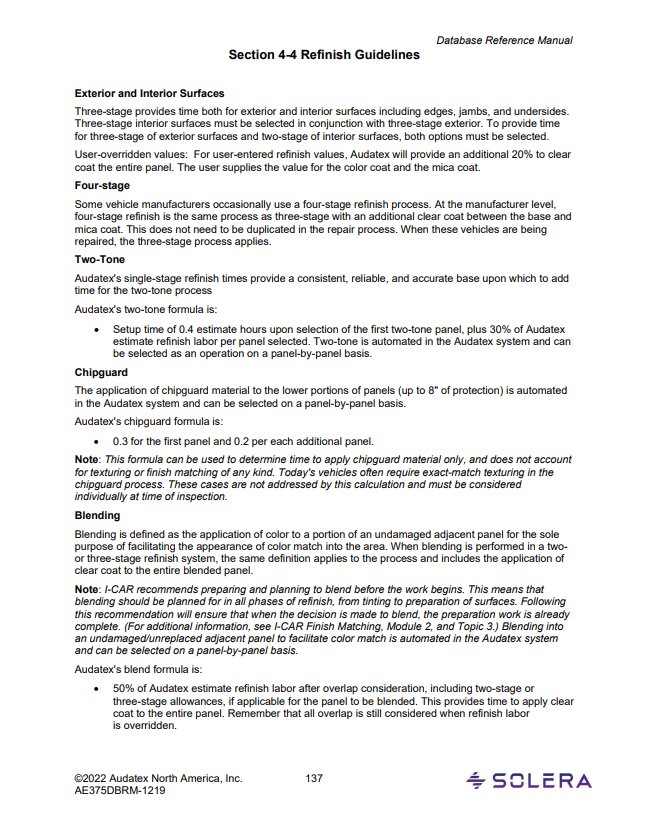 What it will say:
Blending 
Blending is defined as the application of color to a portion of an undamaged adjacent panel for the sole purpose of facilitating the appearance of color match into the area. When blending is performed in a two- or three-stage refinish system, the same definition applies to the process and includes the application of clear coat to the entire blended panel.
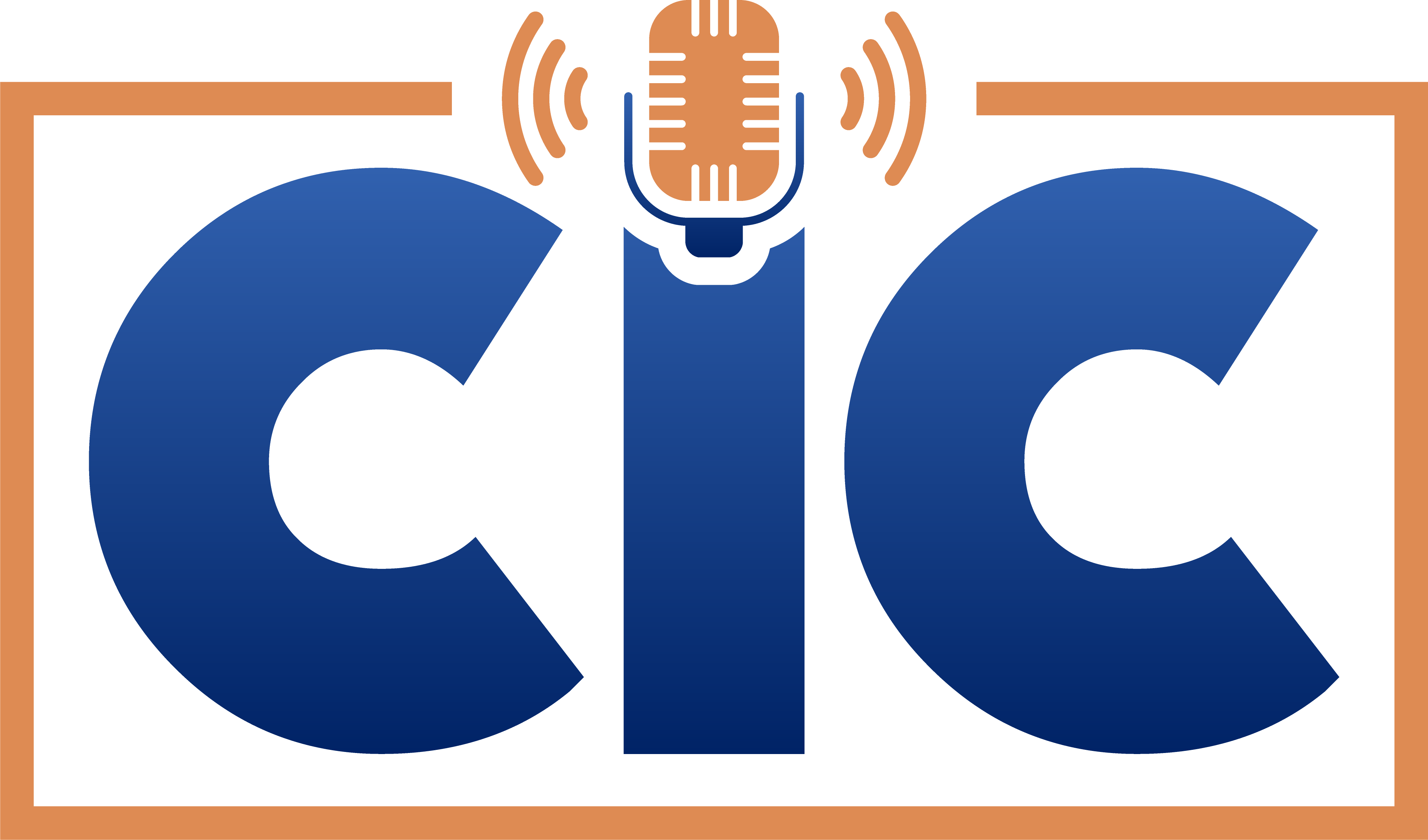 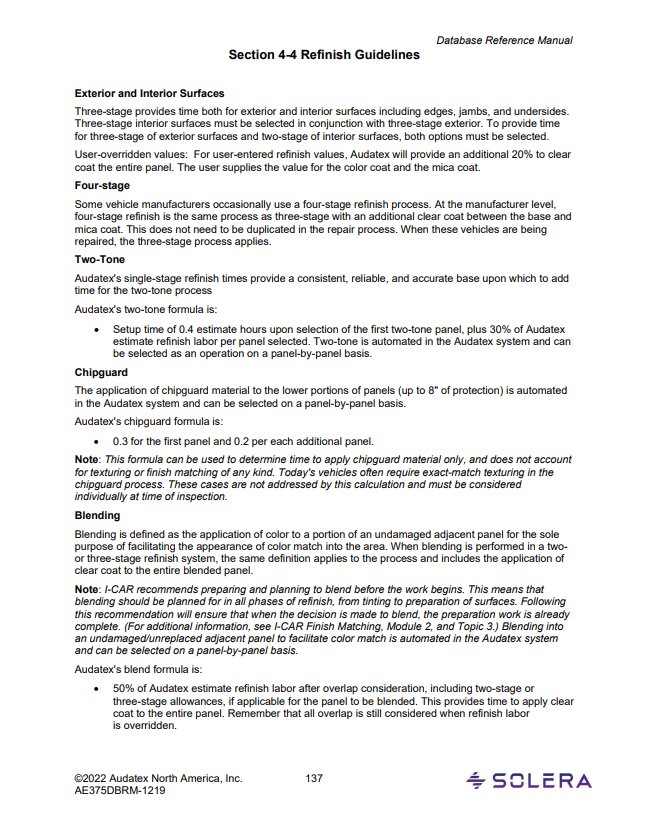 What it will say:
Note: I-CAR recommends preparing and planning to blend before the work begins. This means that blending should be planned for in all phases of refinish, from tinting to preparation of surfaces. Following this recommendation will ensure that when the decision is made to blend, the preparation work is already complete. (For additional information, see I-CAR Finish Matching, Module 2, and Topic 3.) Blending into an undamaged/unreplaced adjacent panel to facilitate color match is automated in the Audatex system and can be selected on a panel-by-panel basis.
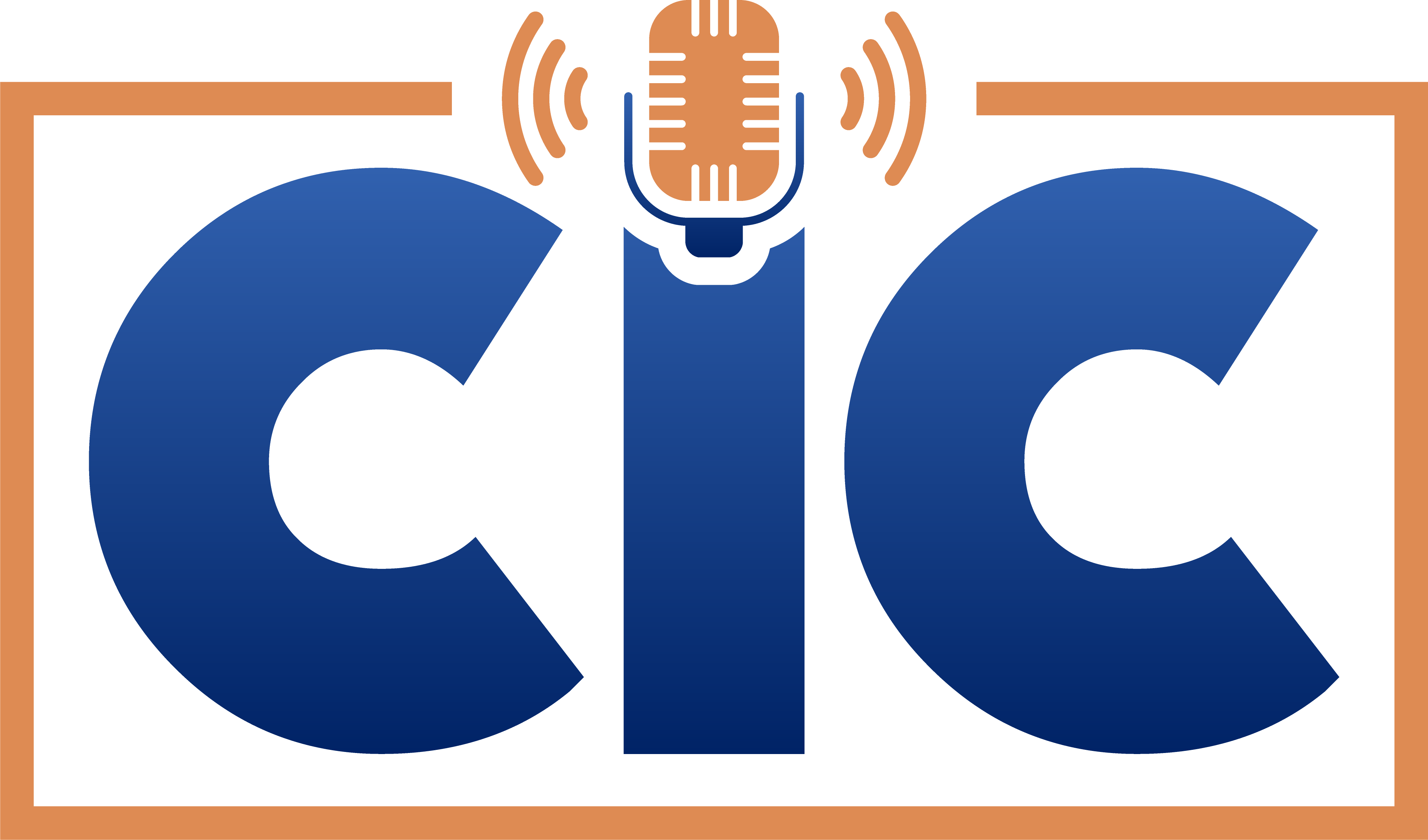 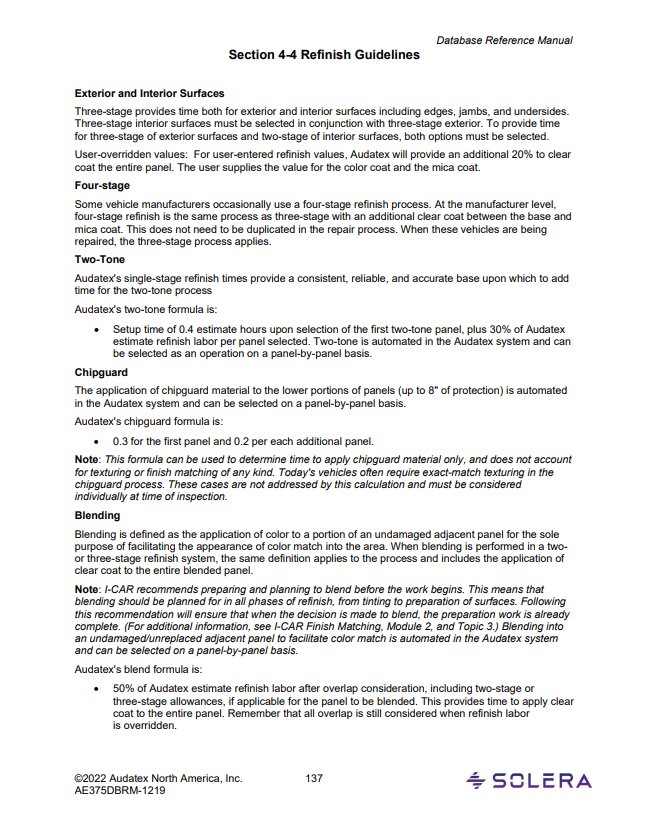 What it will say:
Audatex refinish labor is based on the use of new and undamaged panels.  Audatex Estimating does not provide a standard labor allowance for blended panels as this requires the estimate preparer’s judgment, expertise, and consideration of the unique requirements for each repair.  Determination and assessment of labor and materials necessary in the blending process is best provided by the estimate preparer during the estimate preparation process.  To assist the user, profile settings allow for customization to enter a specified blend percentage, as necessary.
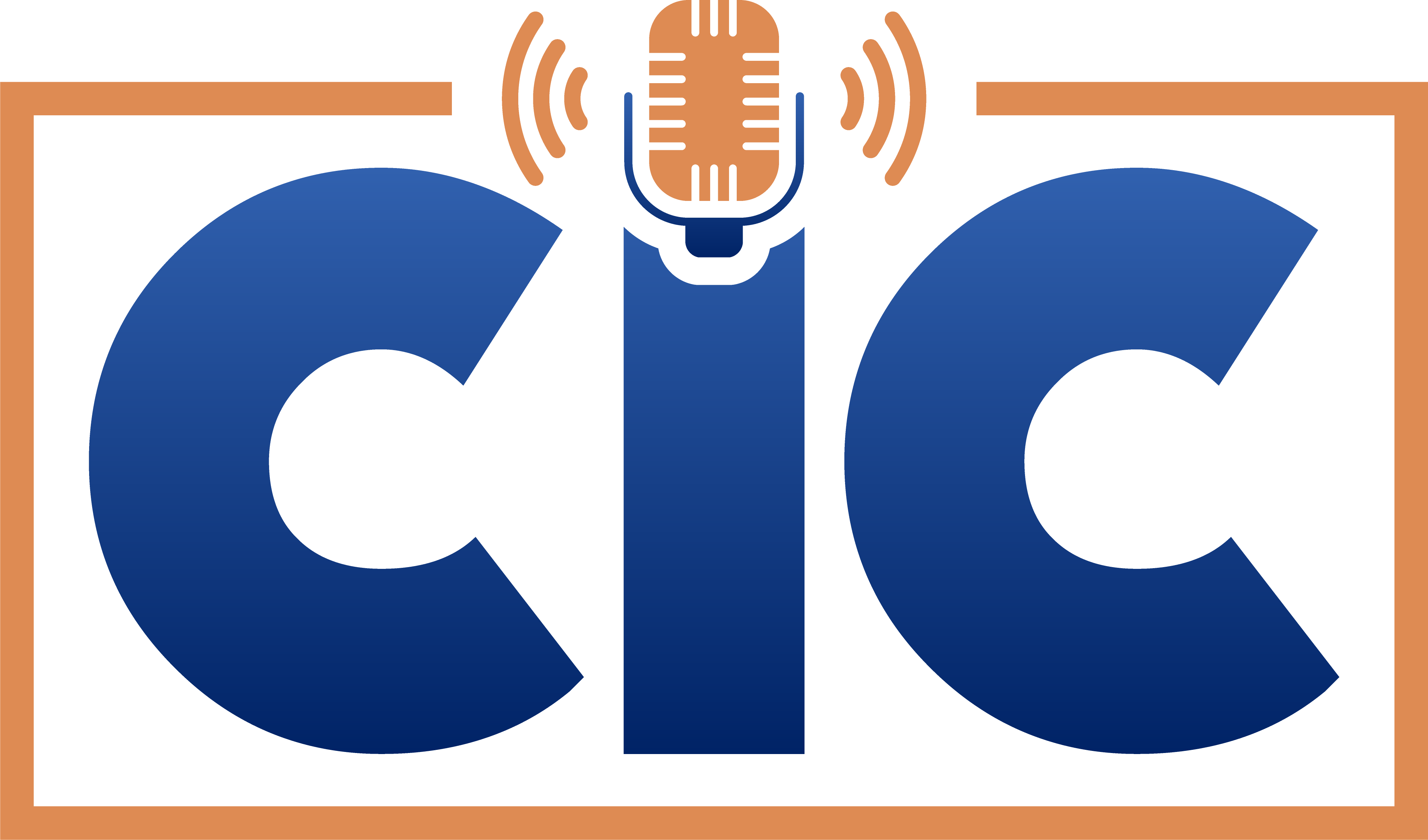 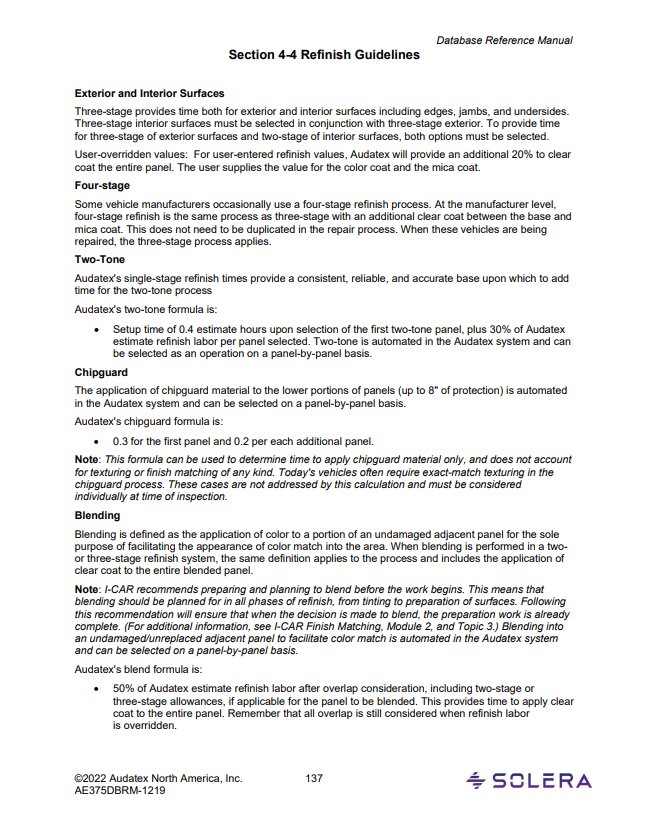 What it will say:
Audatex will now allow you to specify the Blend Refinish percentage to be used when calculating Blend Refinish labor at the profile level allowing an Insurers and shops to agree on a default blend refinish time. You may enter a value between 50% and 150%. This value is used to determine the blend refinish labor by multiplying it against the full panel refinish time.

When generating an estimate, the blend refinish will be calculated using the value specified at the profile level. If no value is specified, a default value of 50% blend refinish percentage will be used.
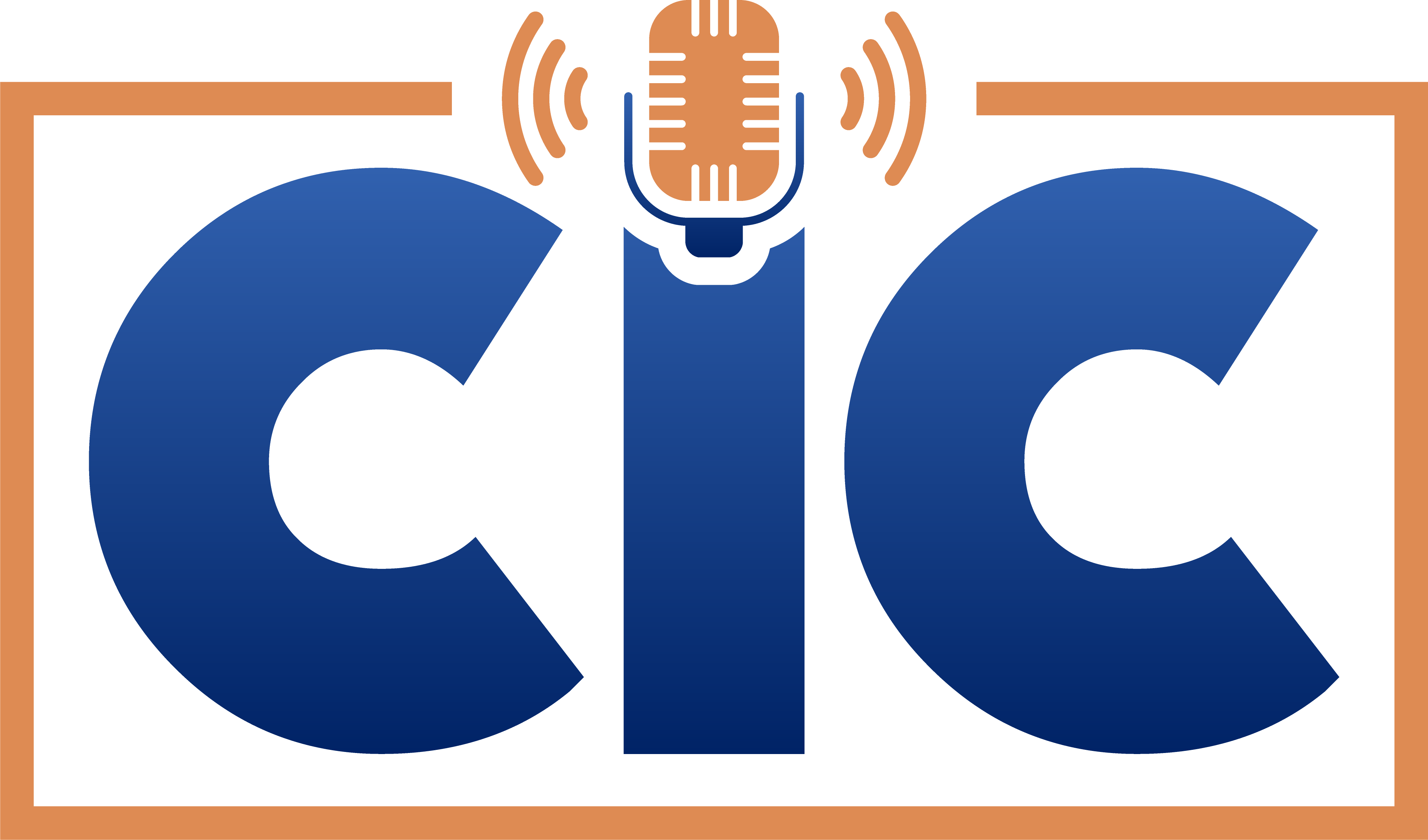 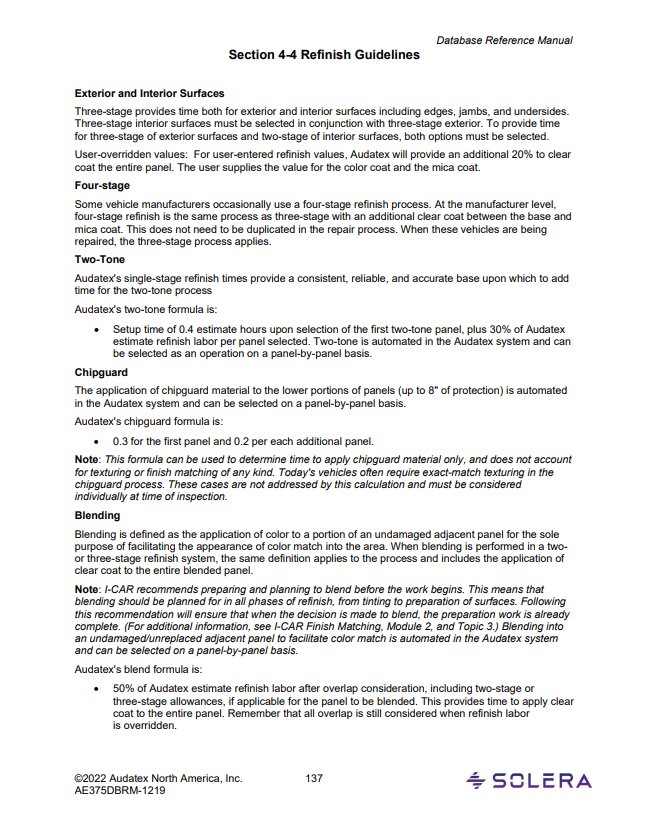 What it will say:
As before, an estimator can manually override the Blend Refinish percentage specified at the profile level and it will be denoted with an asterisk (*) on the estimate.

Additionally, a new note is now added to the bottom of all estimates showing the Blend Refinish percentage used.
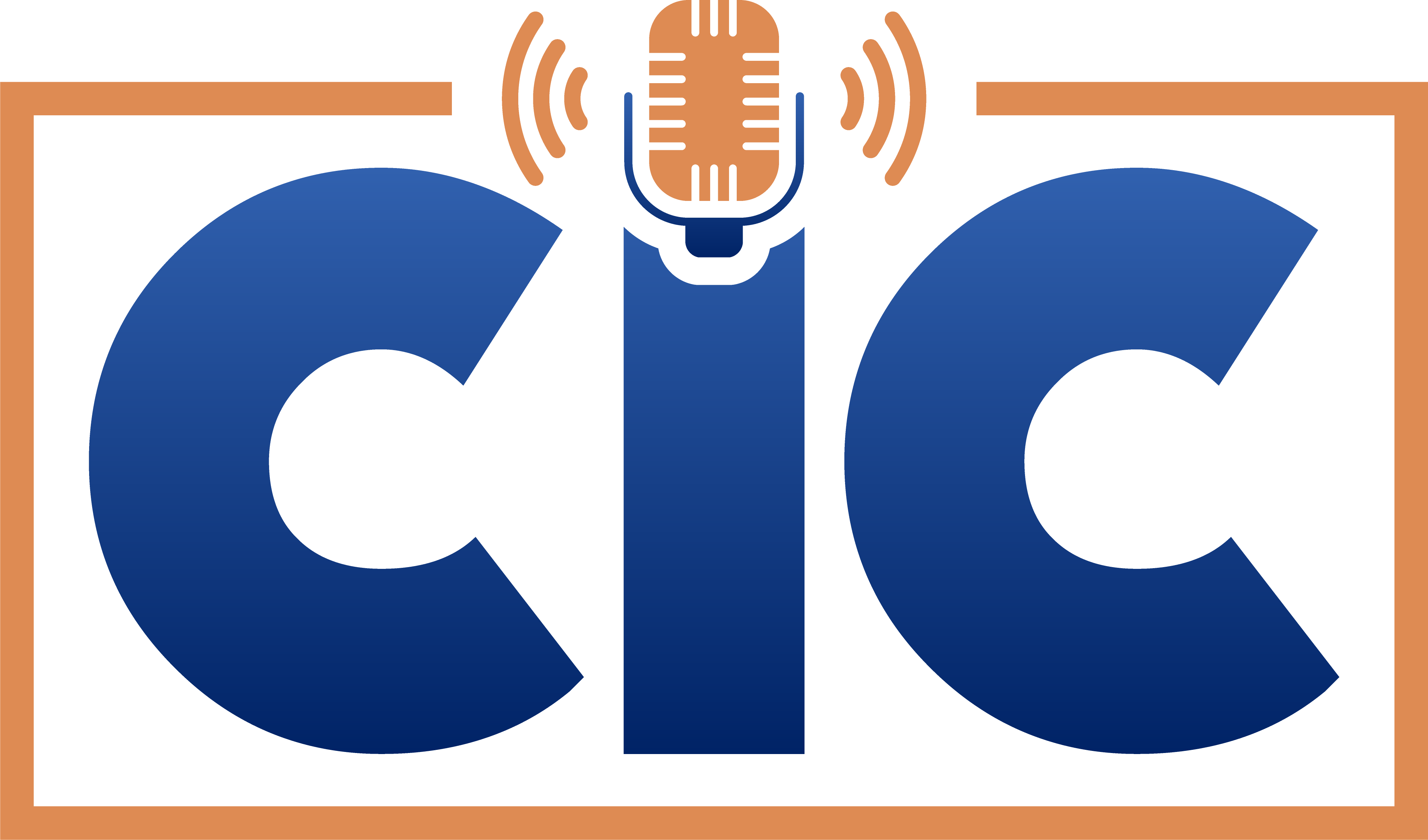 CONCLUSIONS + CONVERSATIONS
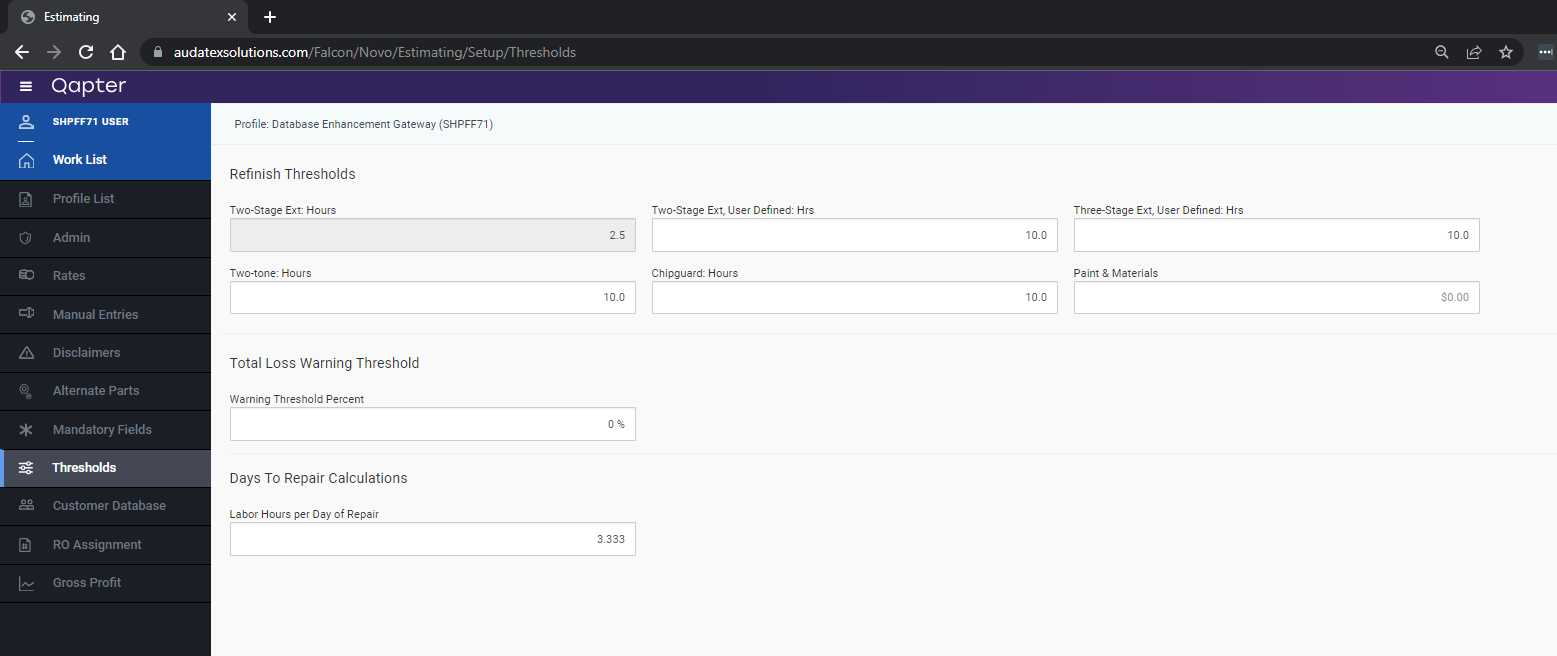 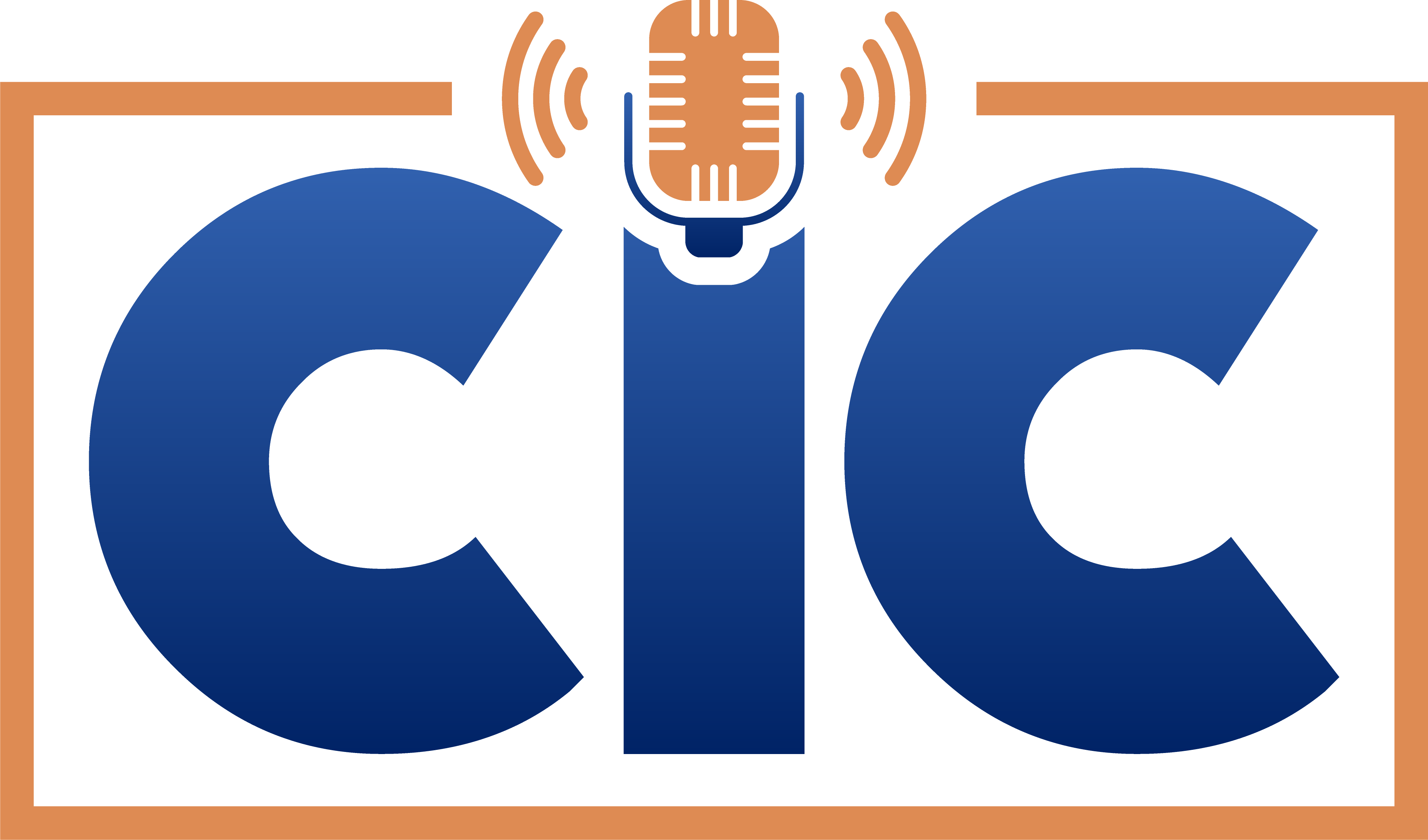 CONCLUSIONS + CONVERSATIONS
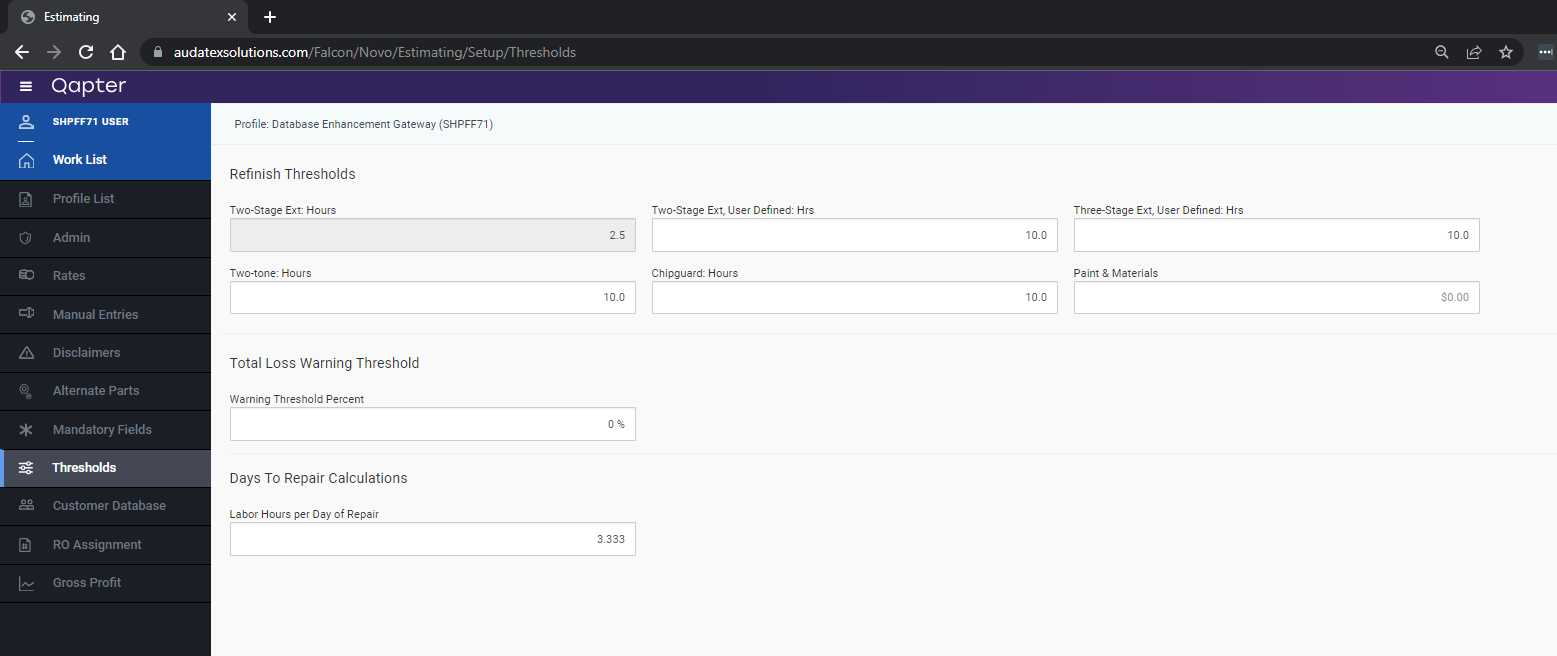 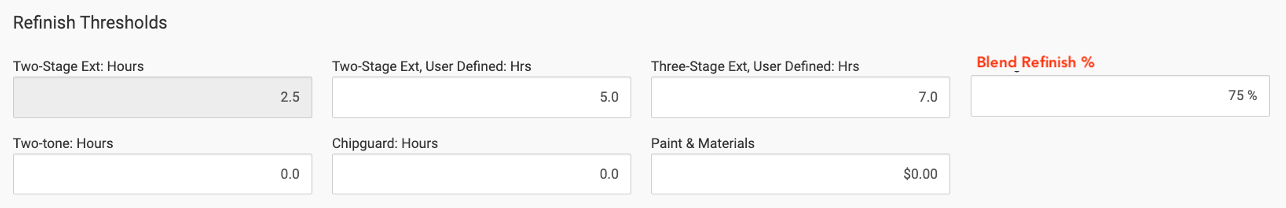 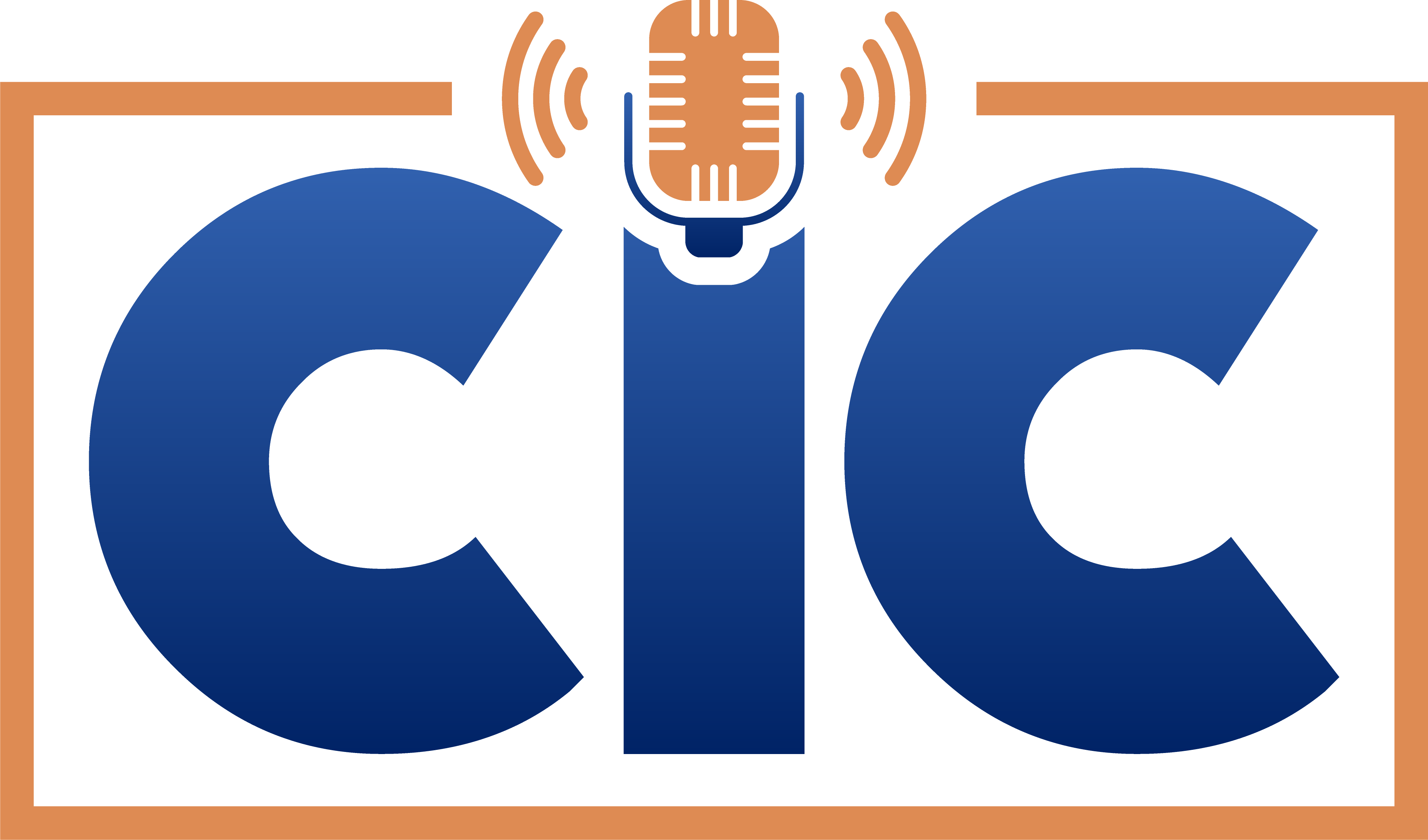 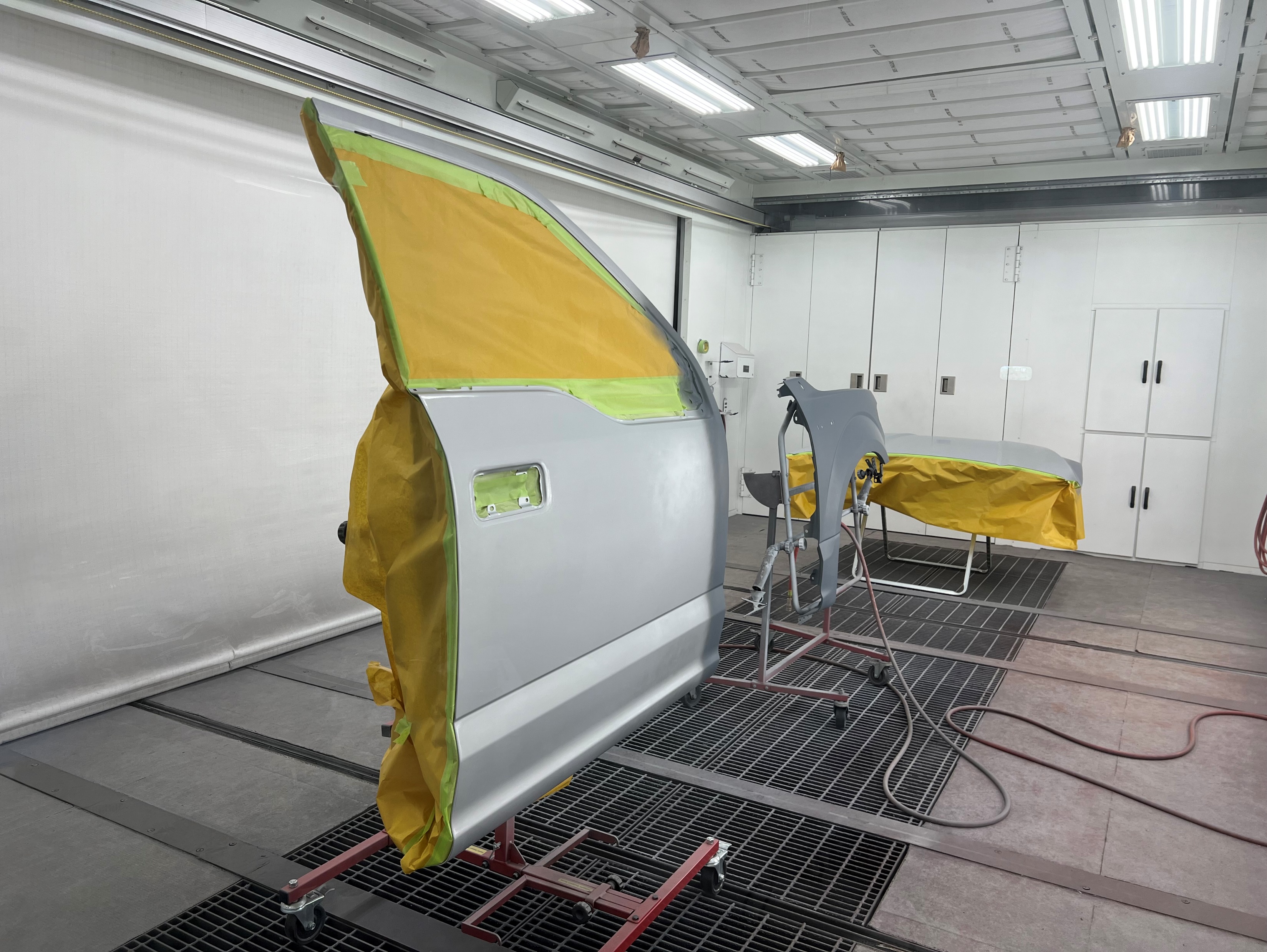 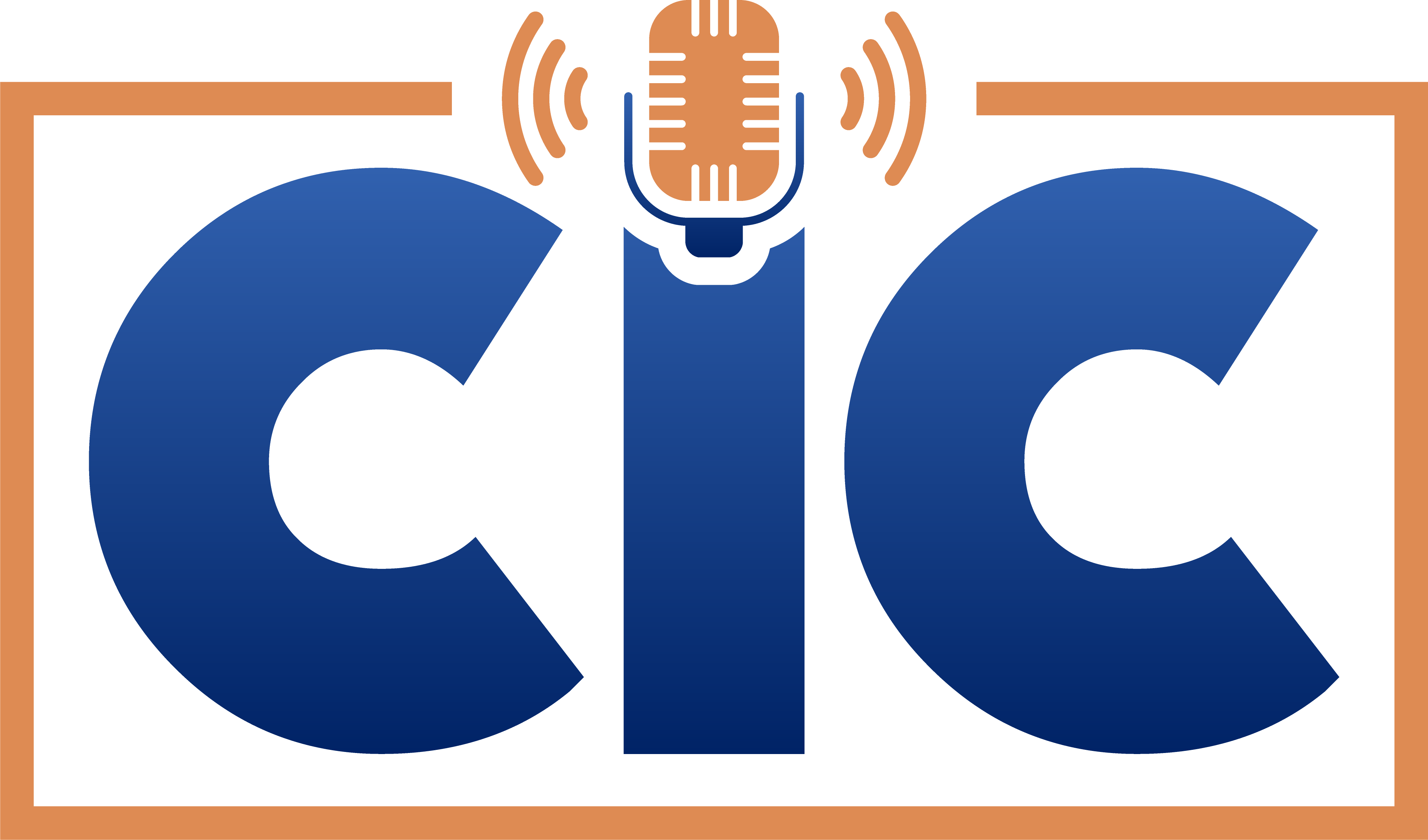 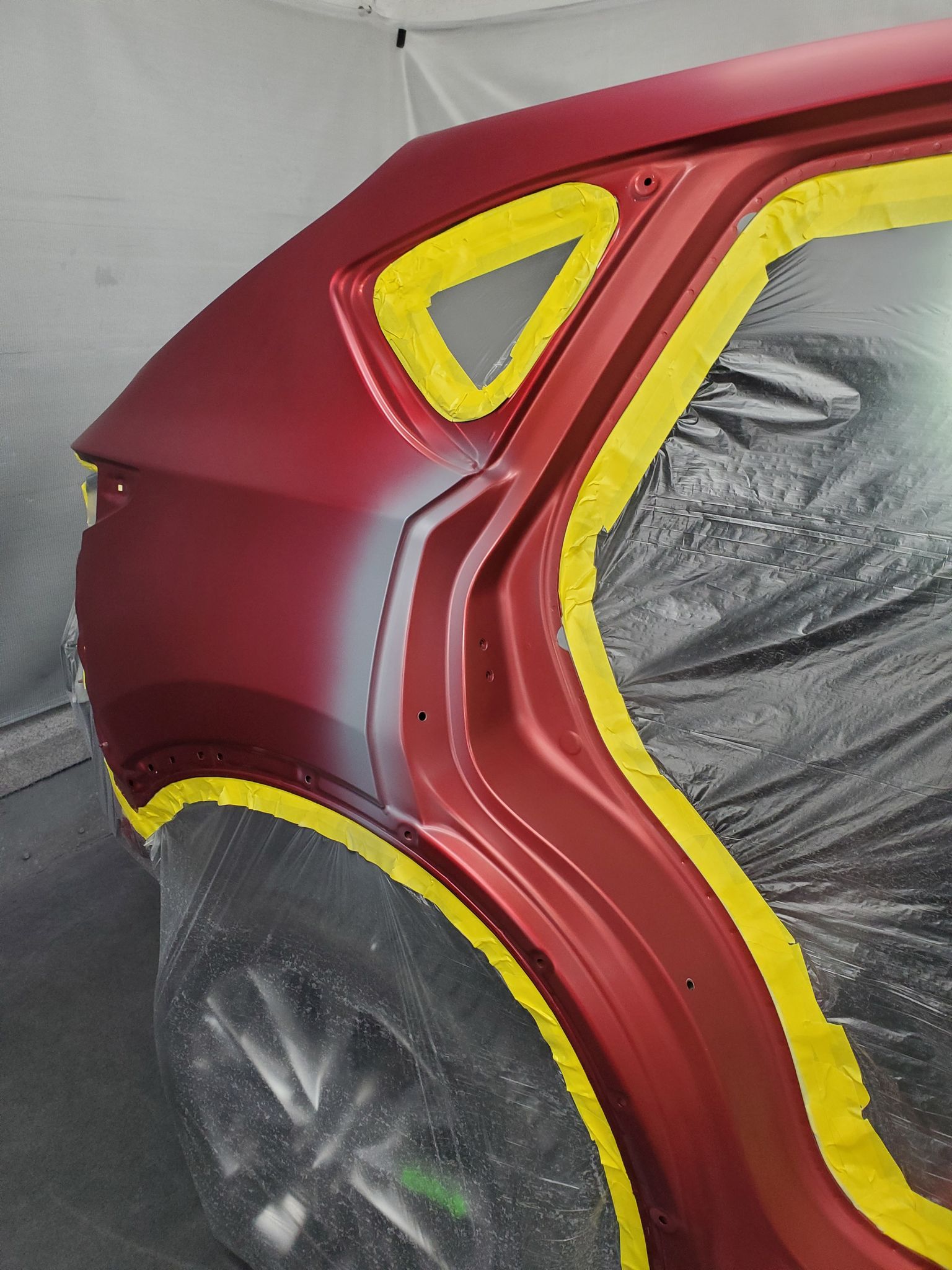 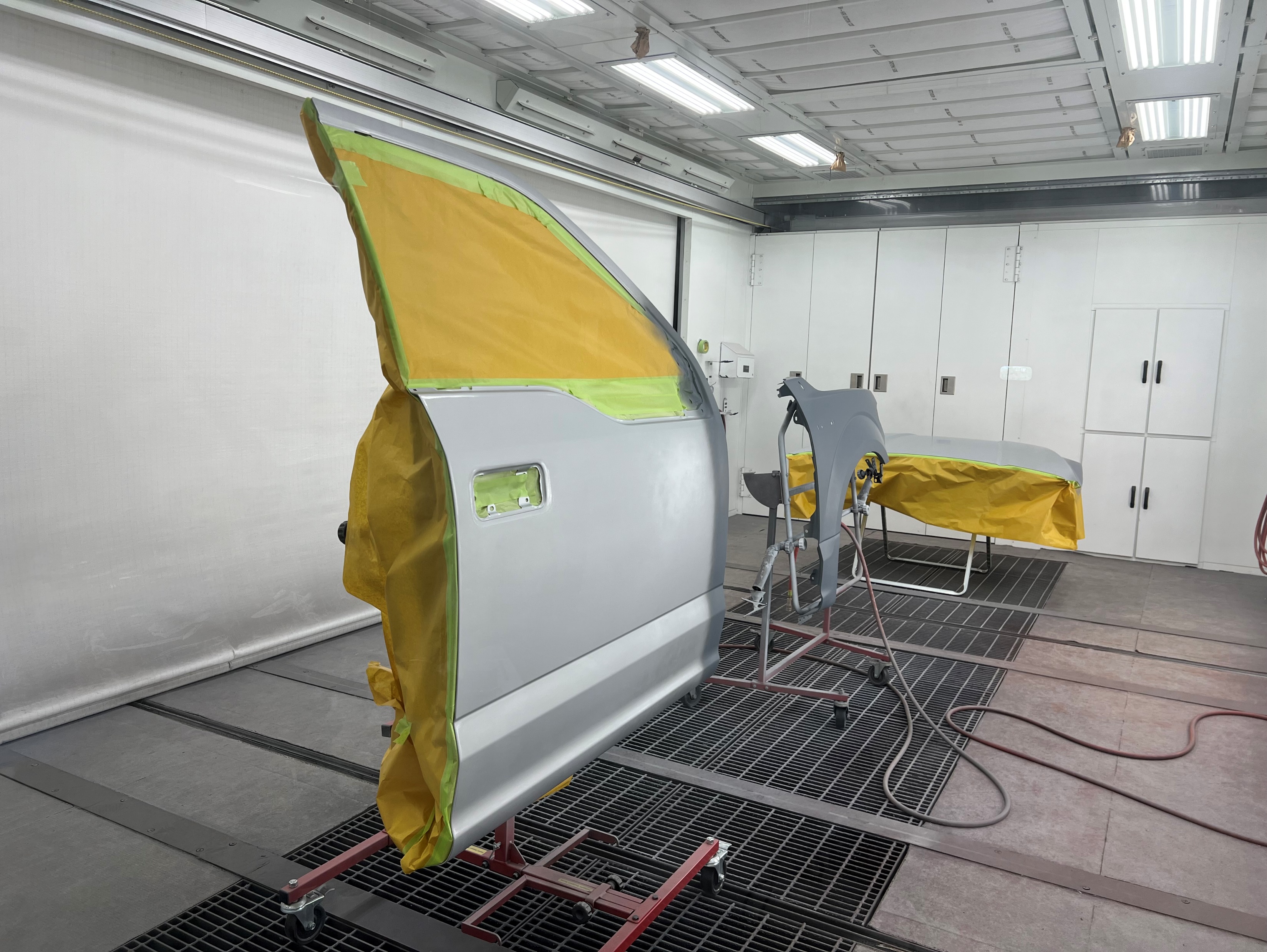 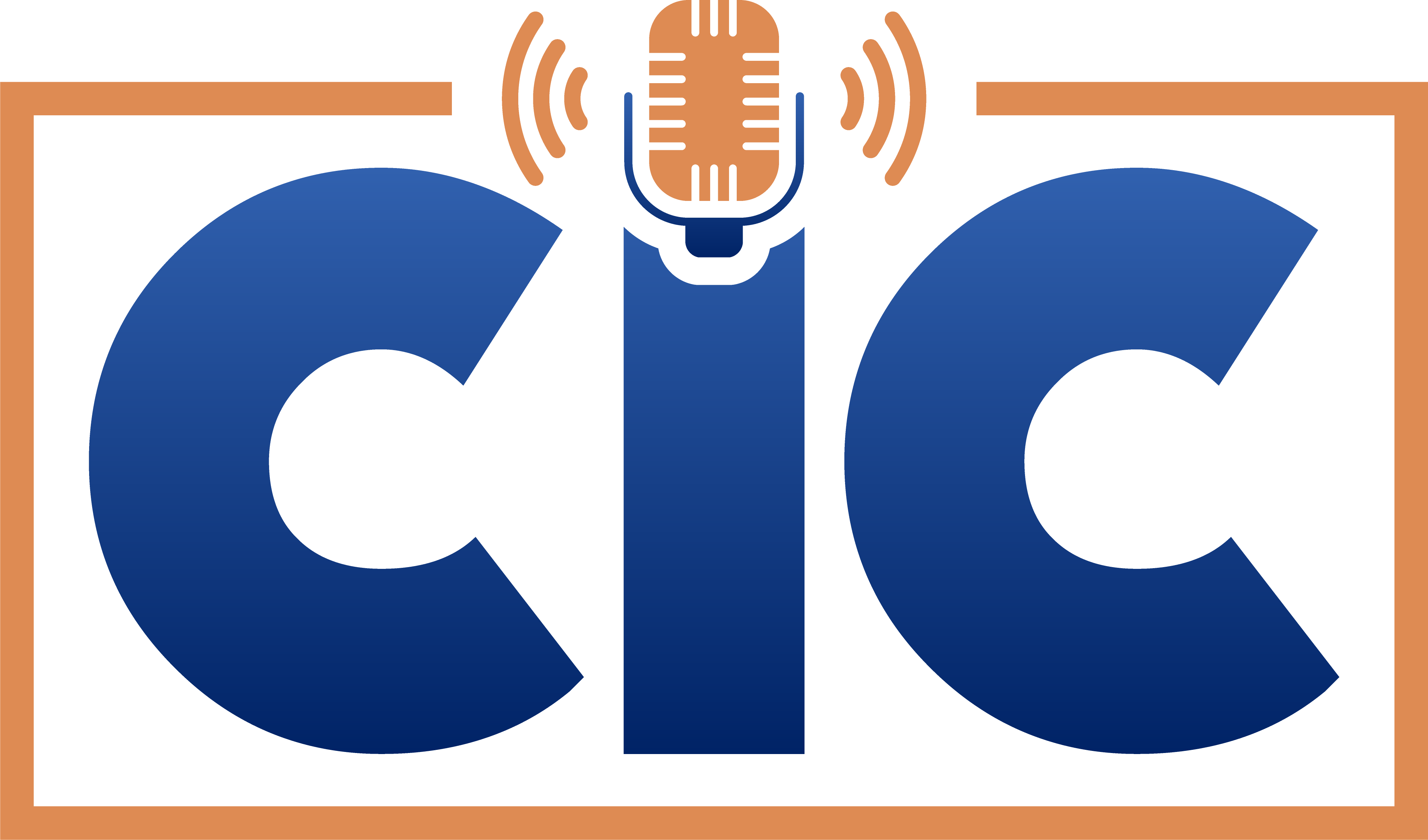 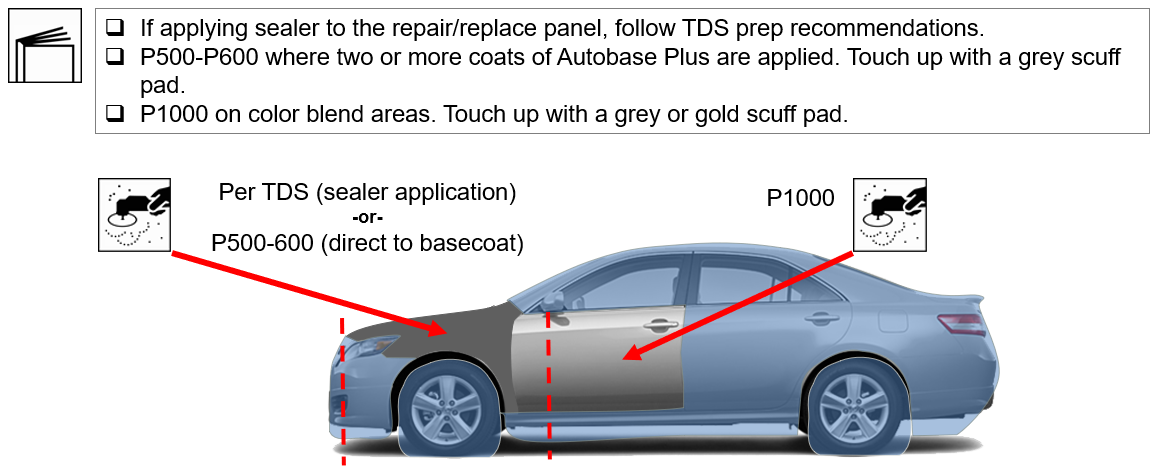 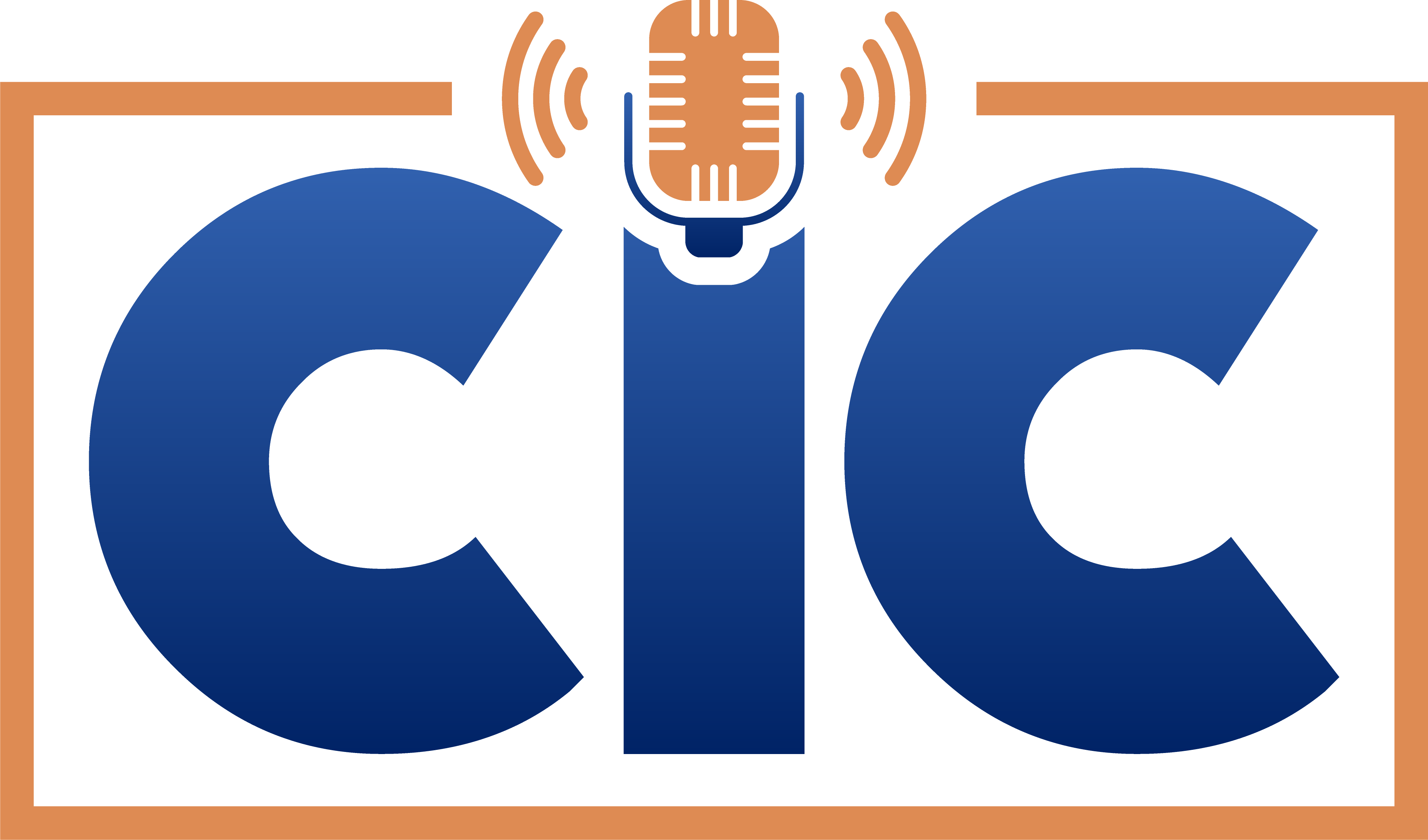 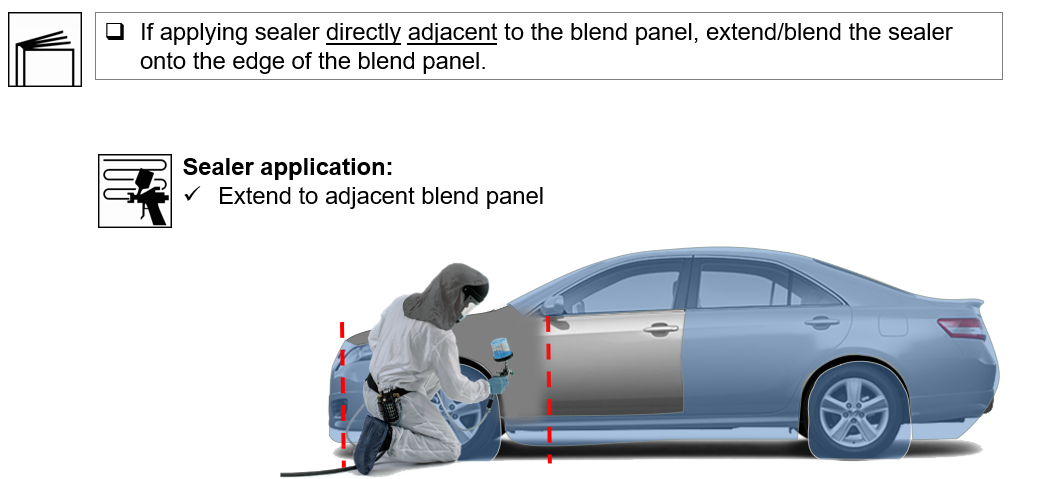 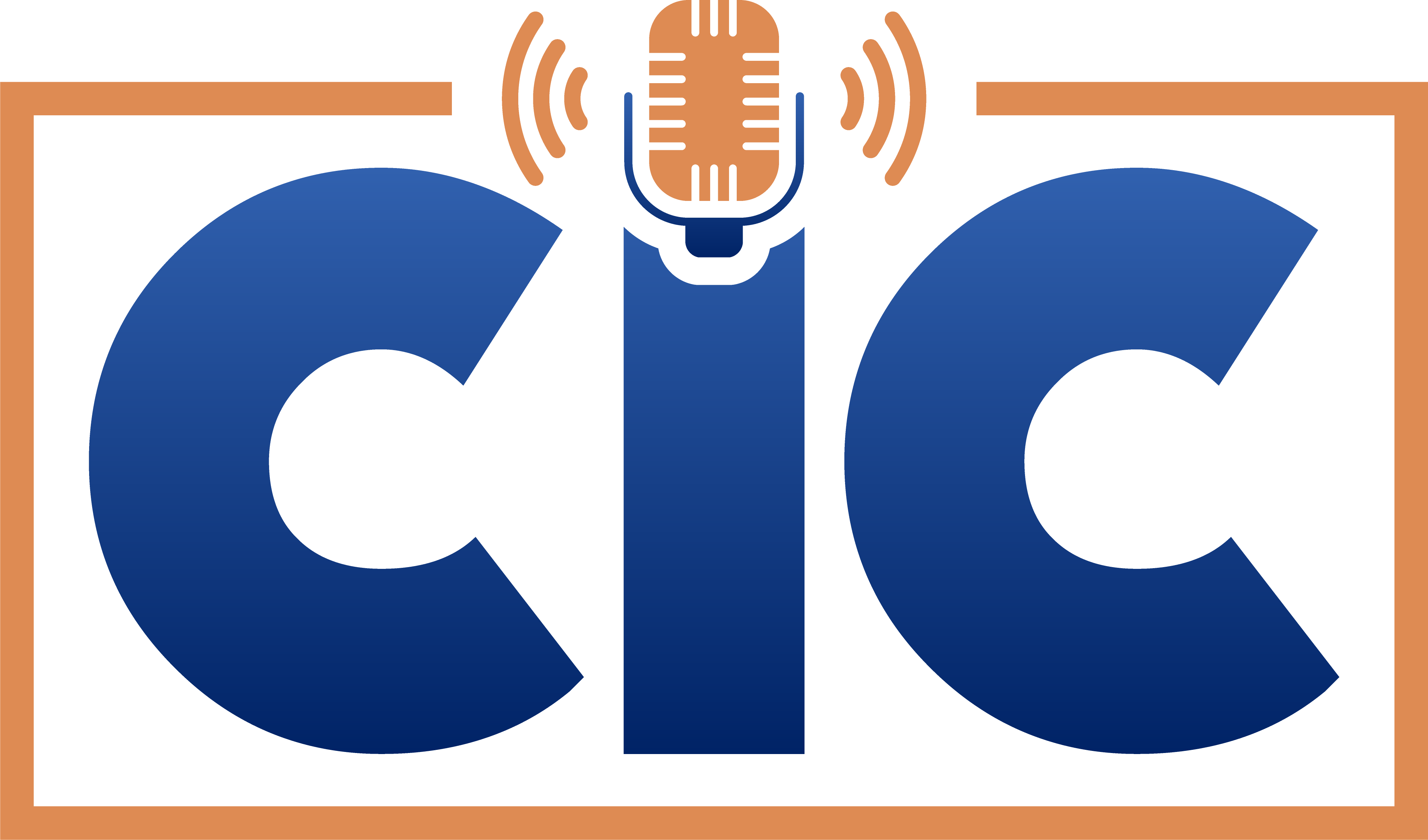 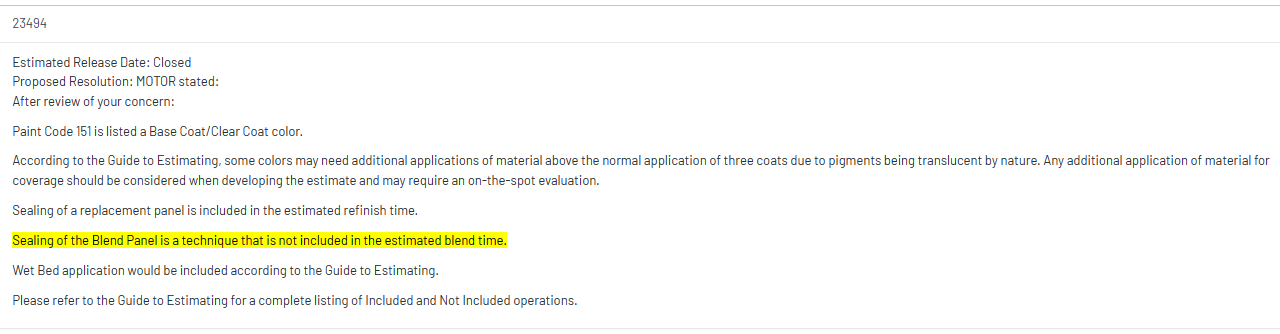 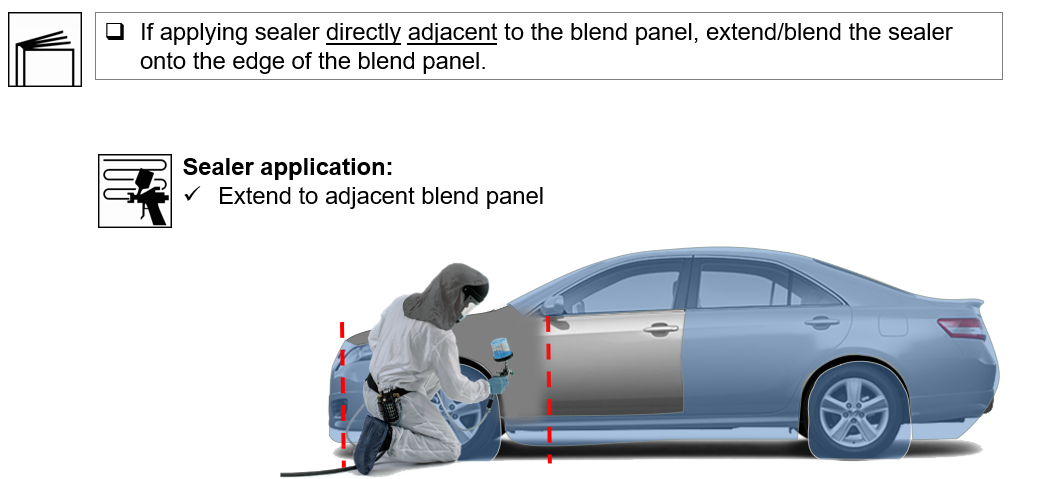 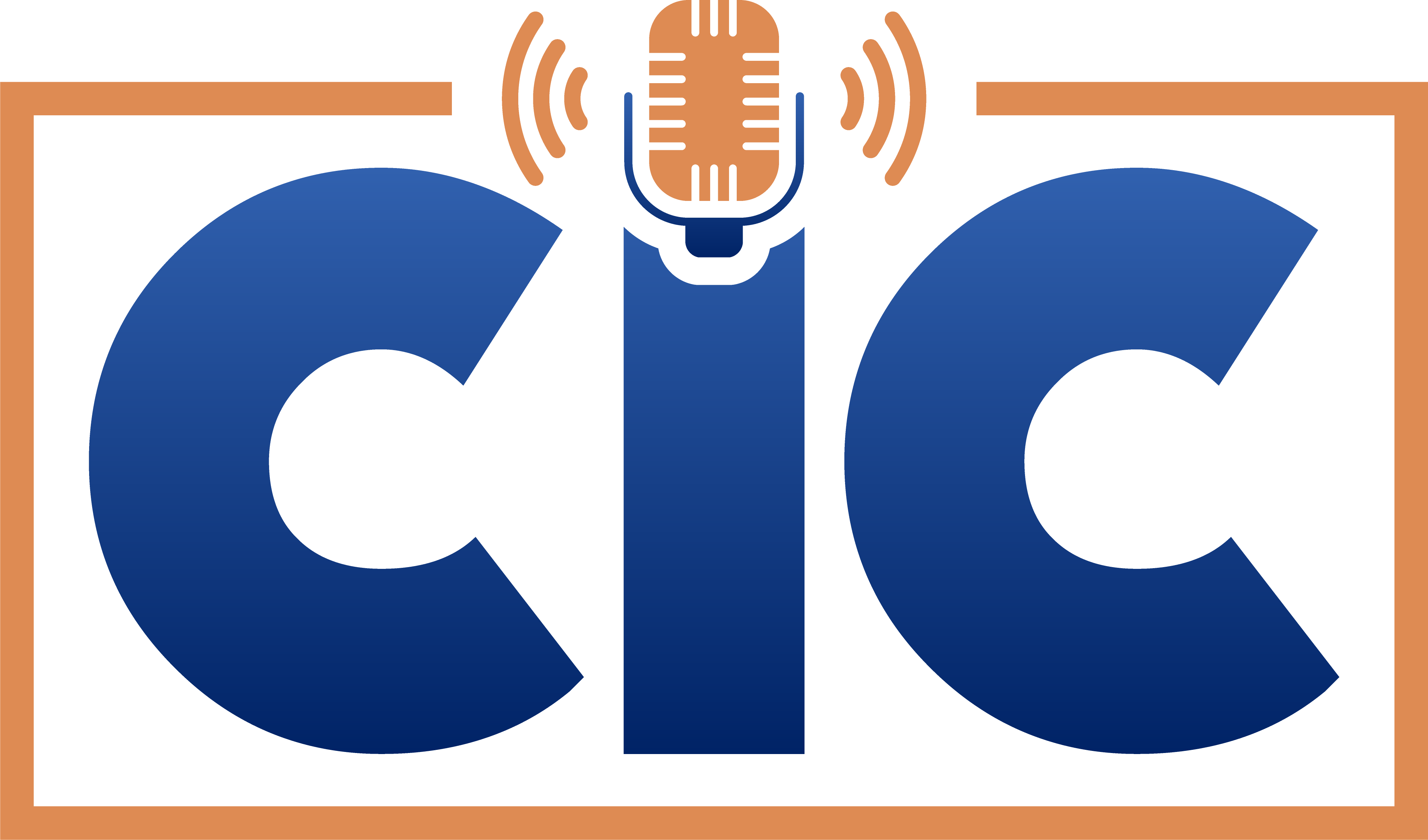 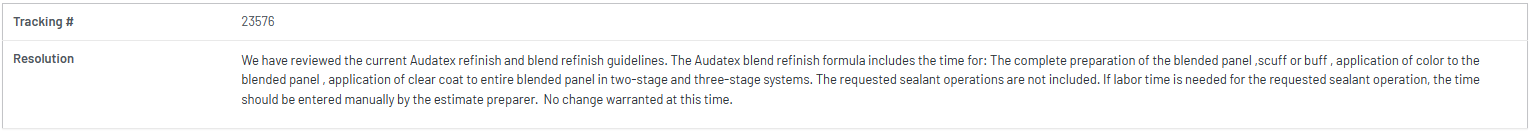 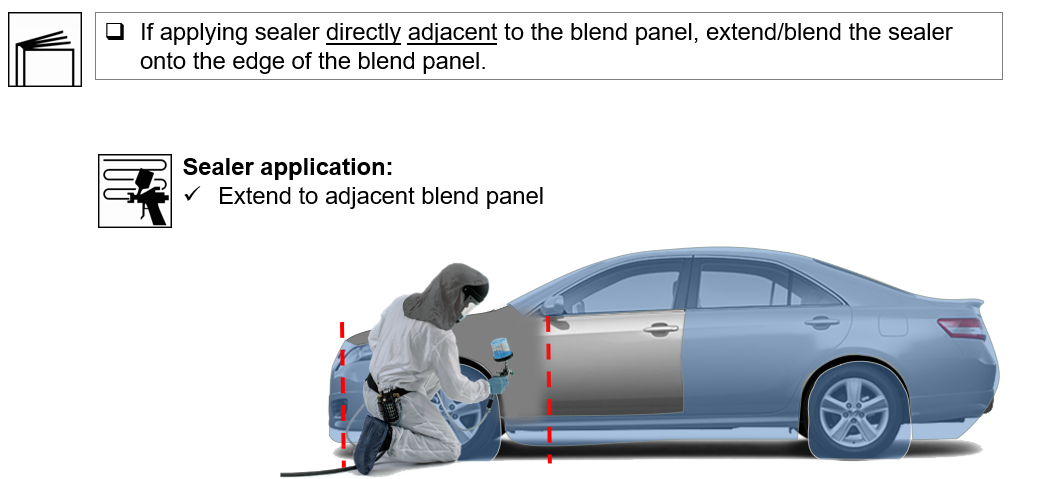 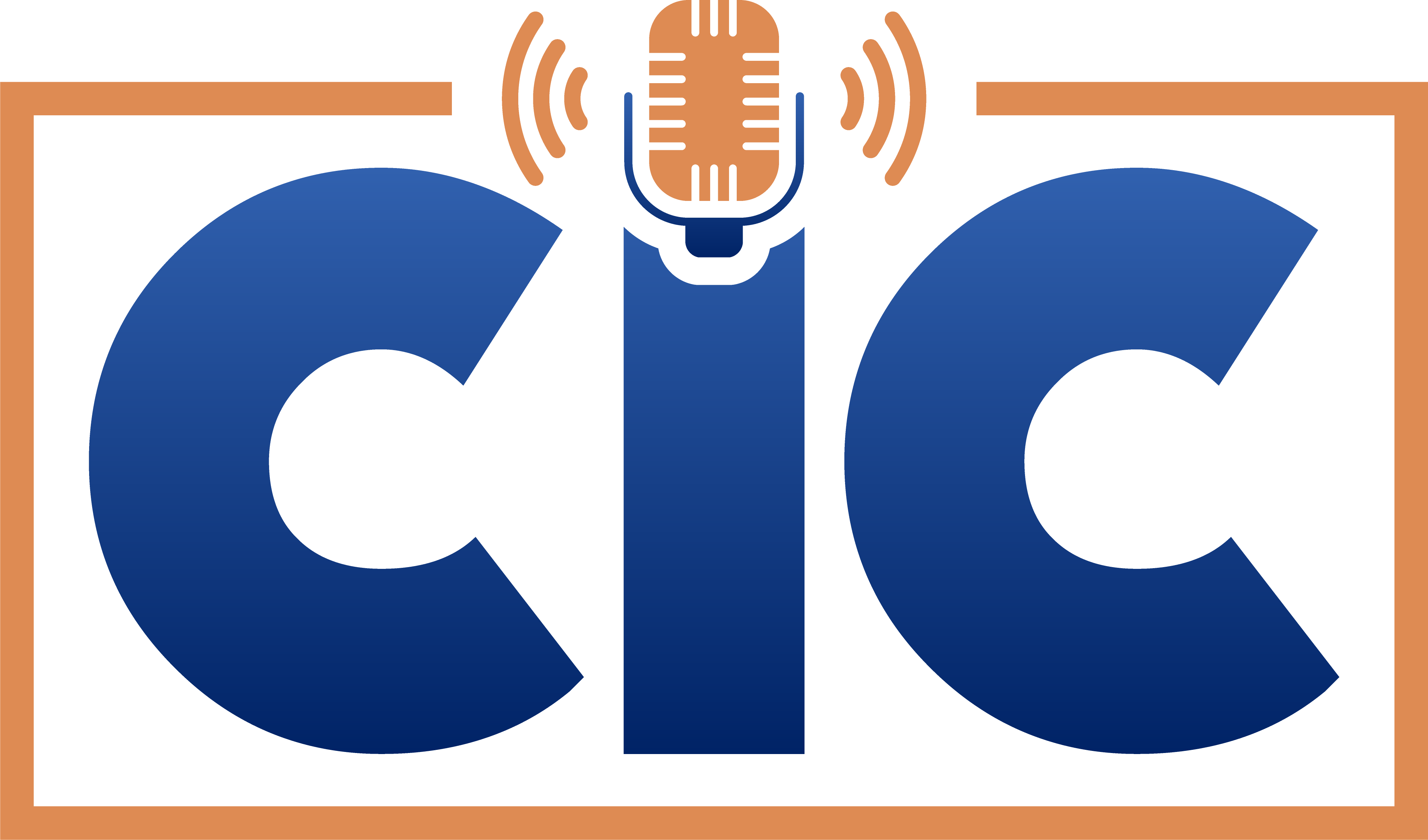 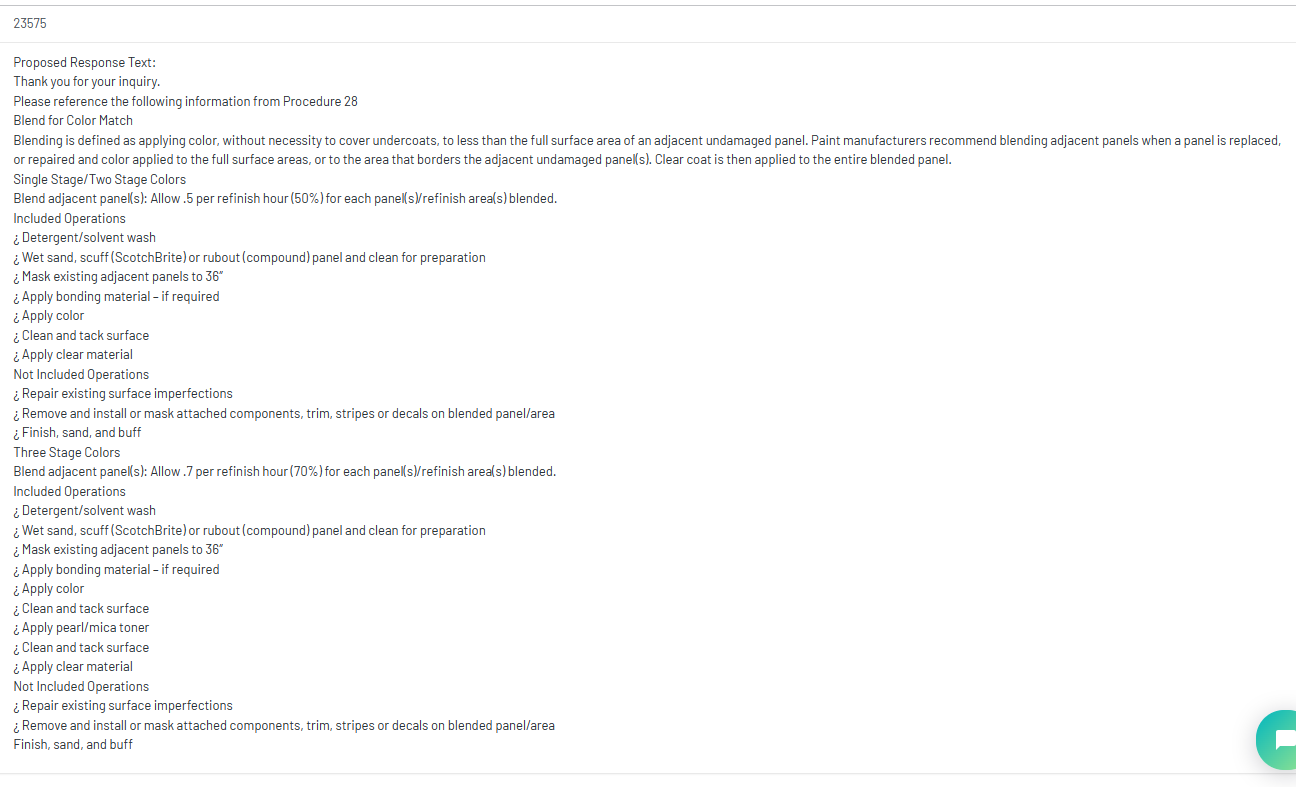 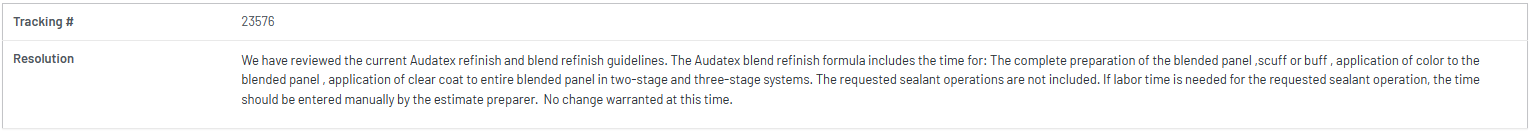 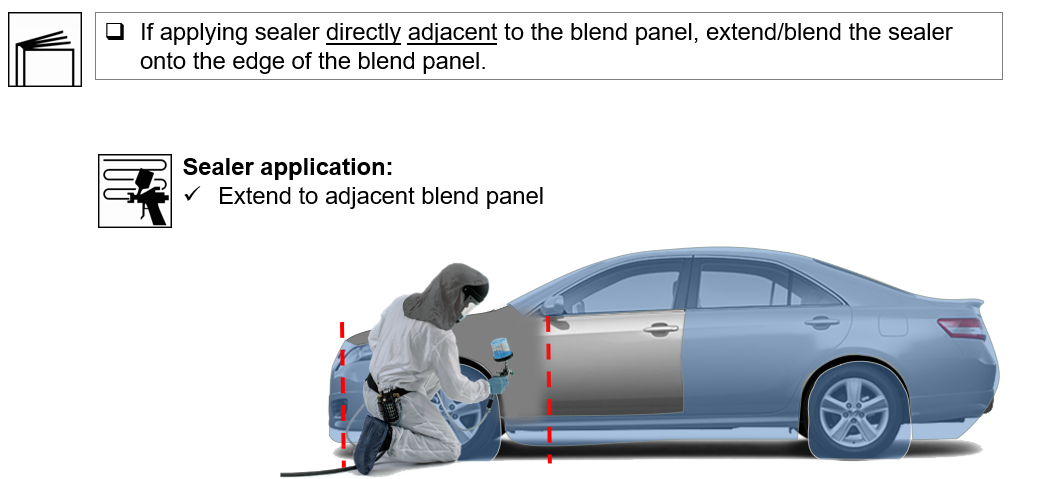 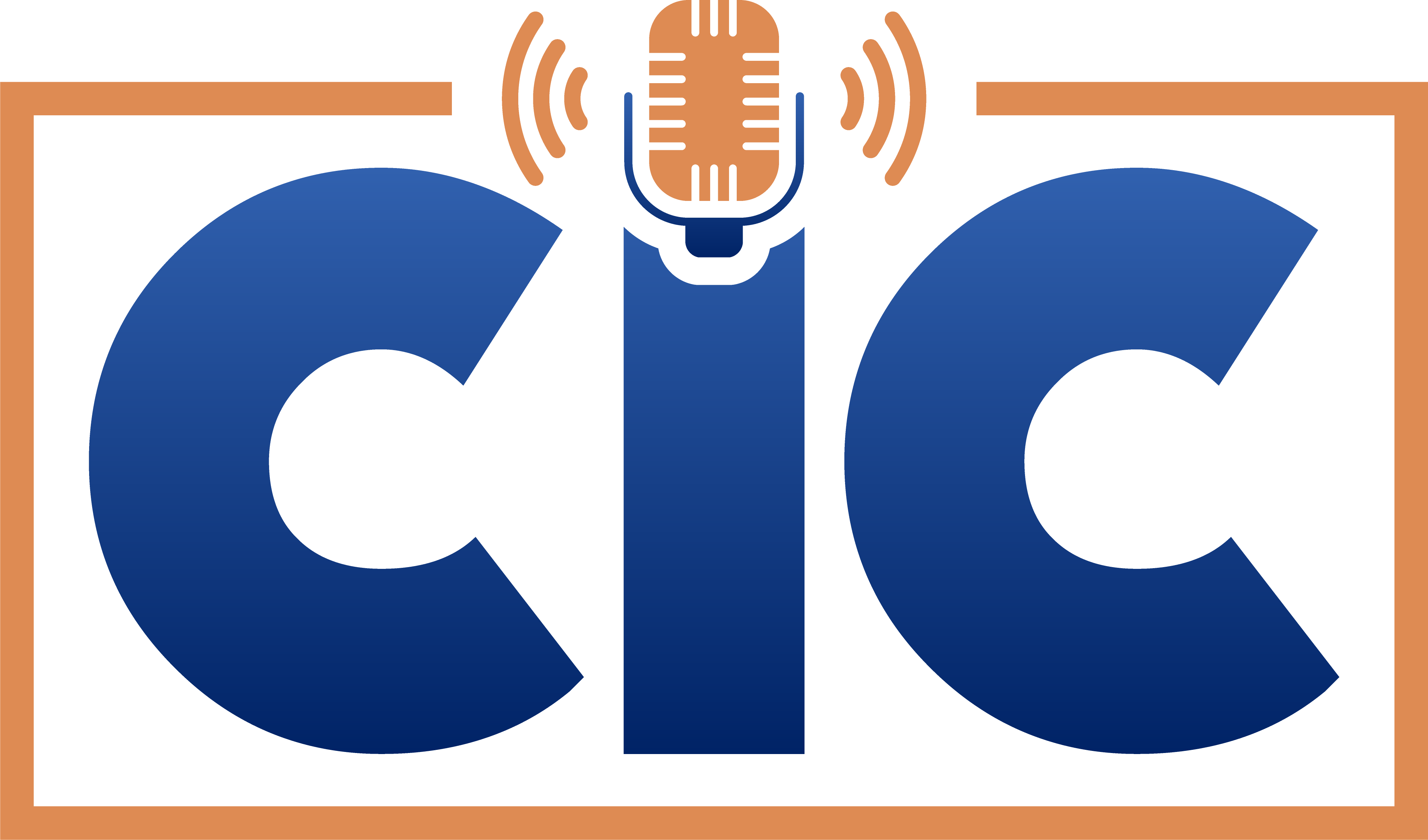 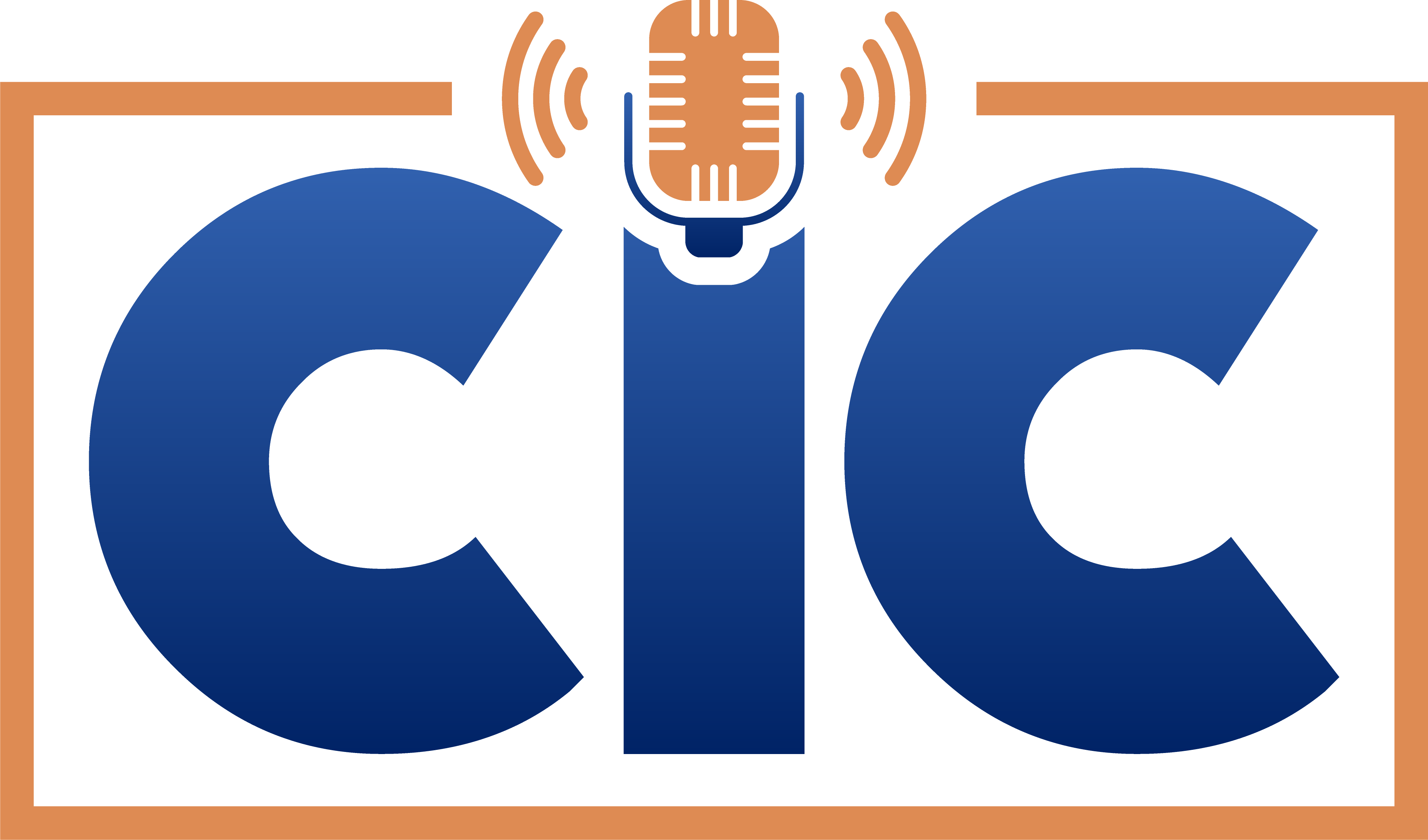 CONCLUSIONS + CONVERSATIONS
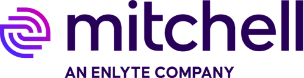 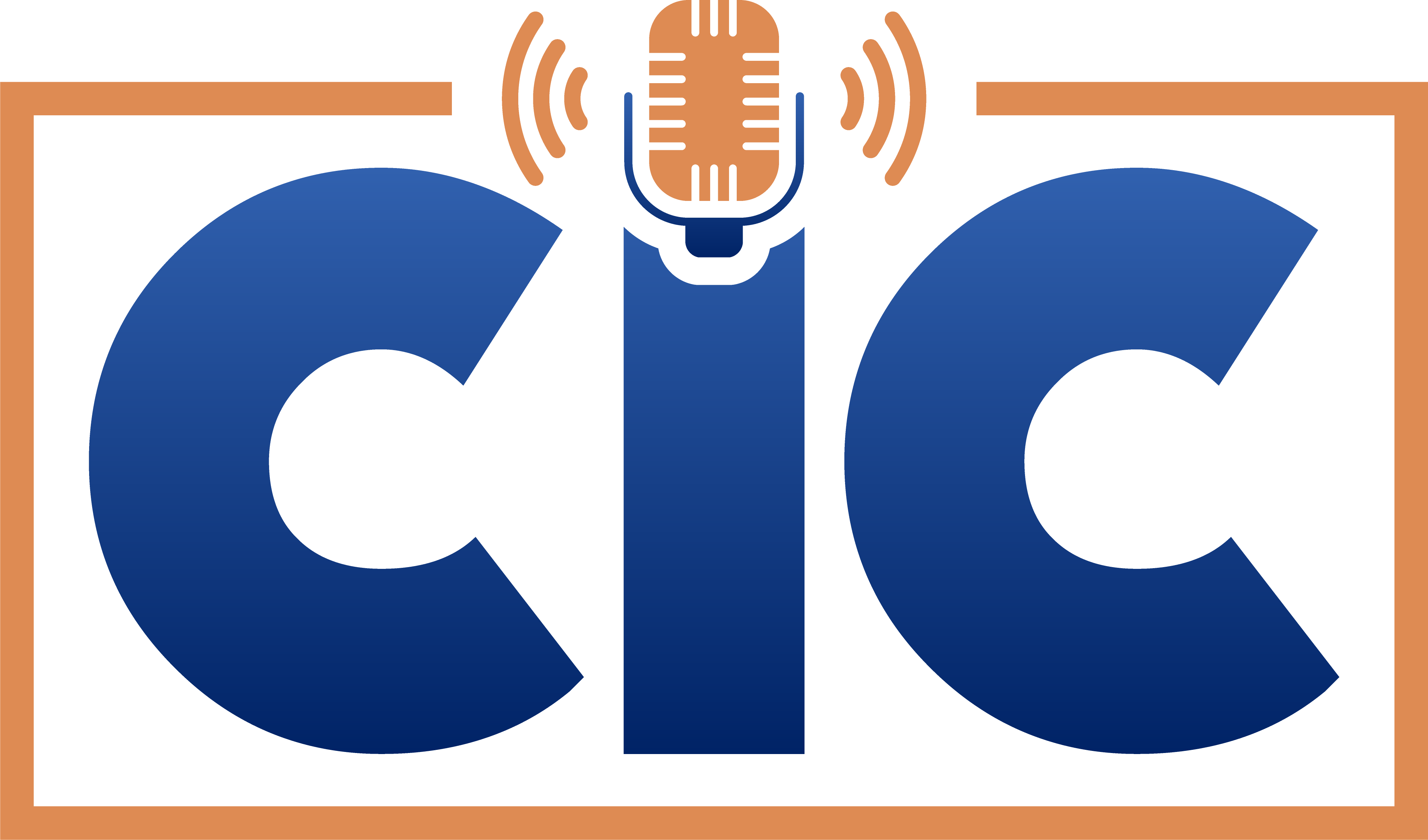 CONCLUSIONS + CONVERSATIONS
[No material has been provided by Mitchell at the time of presentation]
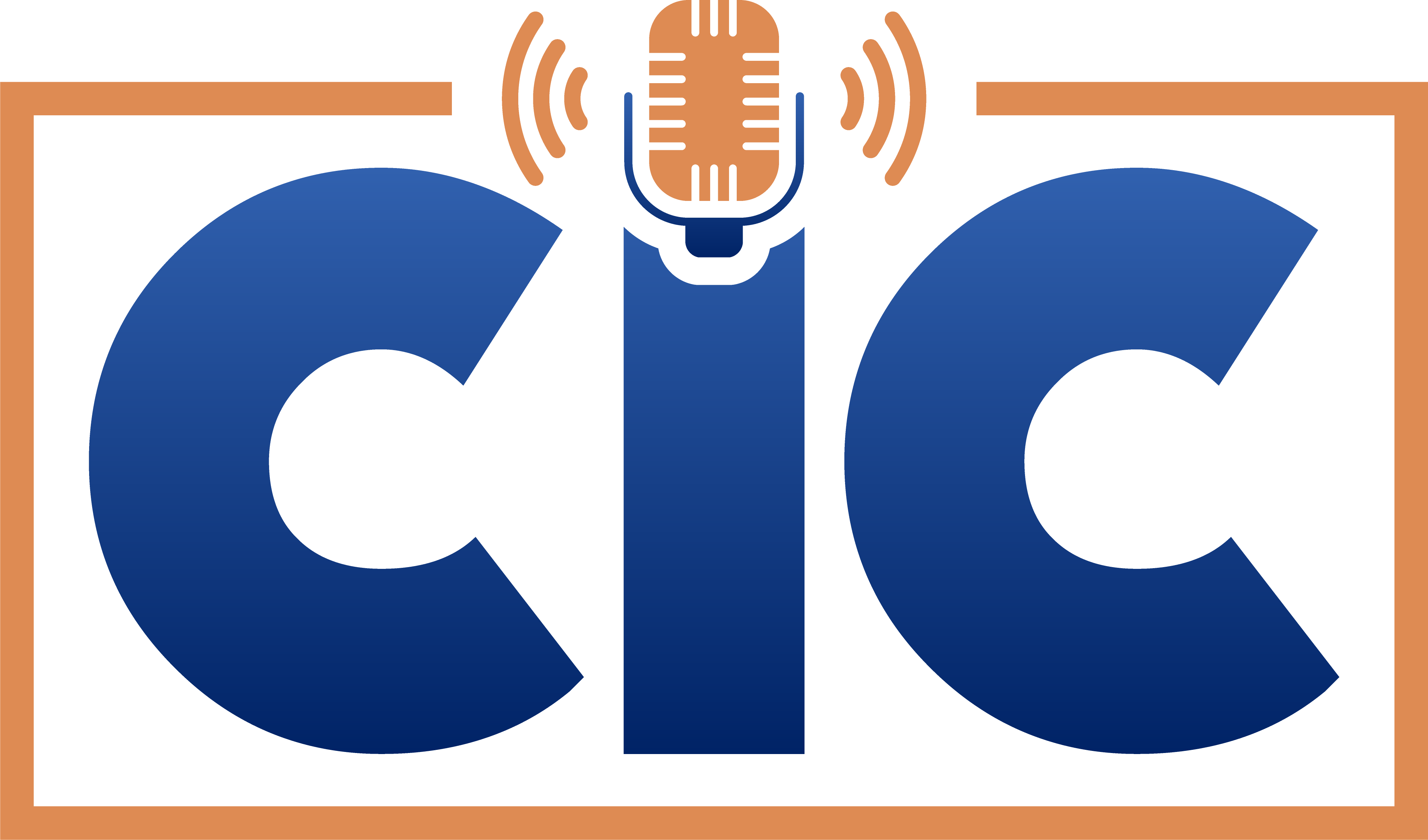 QUESTIONS AND DISCUSSION?
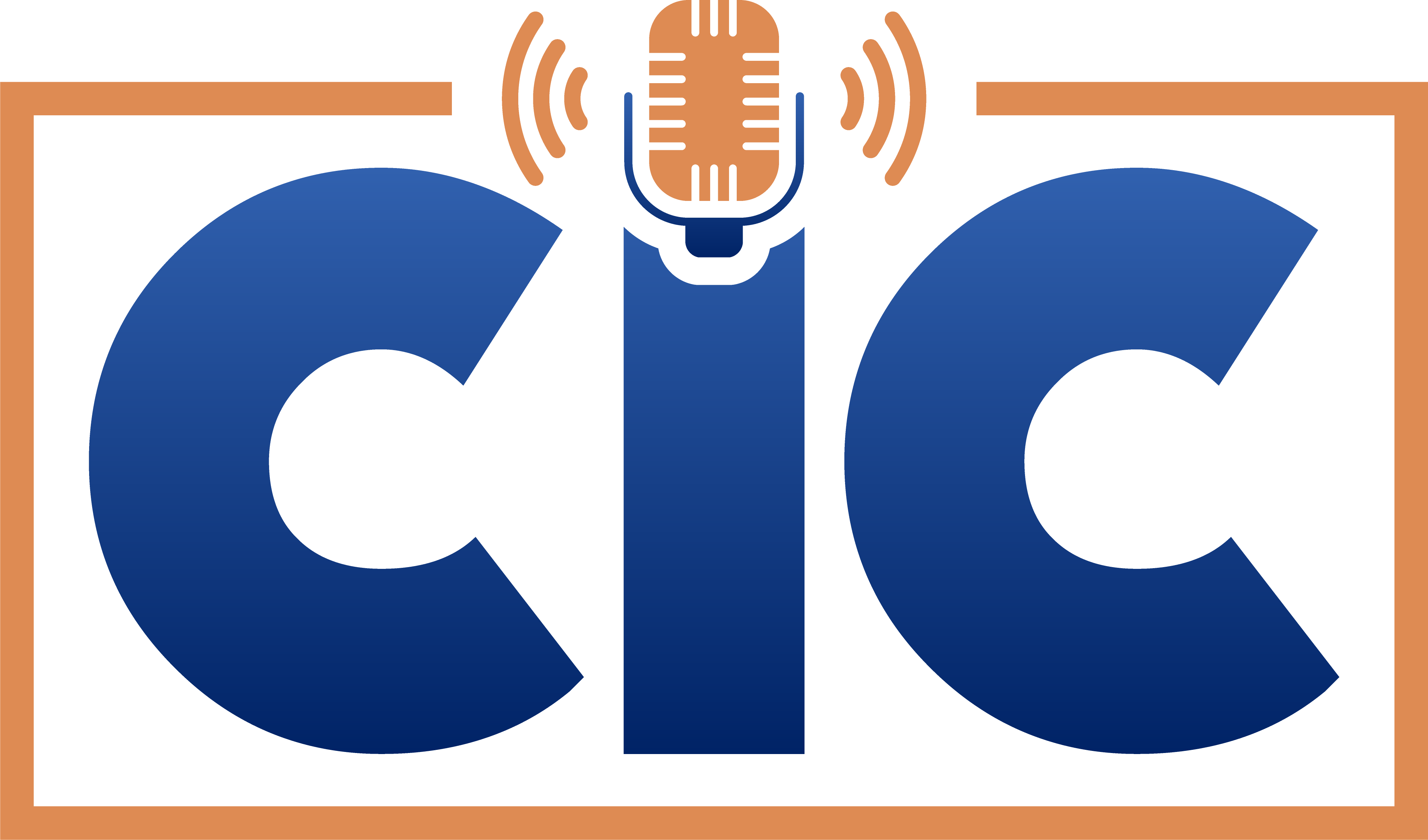 UPCOMING MEETING: November
Exploring the purpose and challenges of core programs